Research 
Ministry
CERN
CNRS
CEA
IN2P3
DSM
GANIL
Irfu
APC
LSM
CC
LYON
SPhN
SPP
…
…
LAL
CPPM
IPNO
IPHC
22 laboratories with universities
3 100 FTE     230 M€ total CNRS budget
GANIL + 6 divisions @ Irfu
900 FTE     100M€ total budget
ECFA March 2013
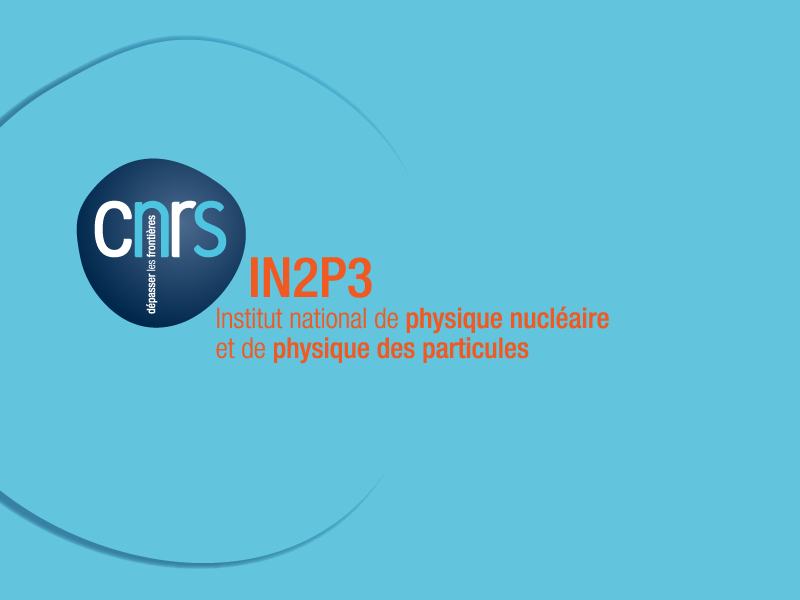 Jacques MartinoIN2P3 Director
rECFA meeting
Paris March 2013
www.in2p3.fr
IN2P3, ONE OF CNRS INSTITUTES
3
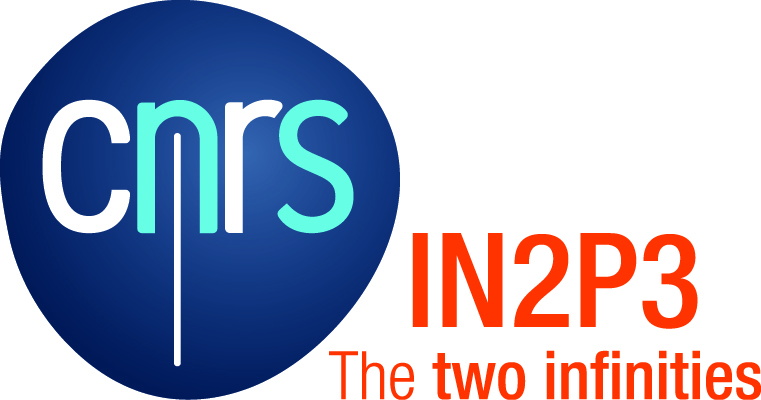 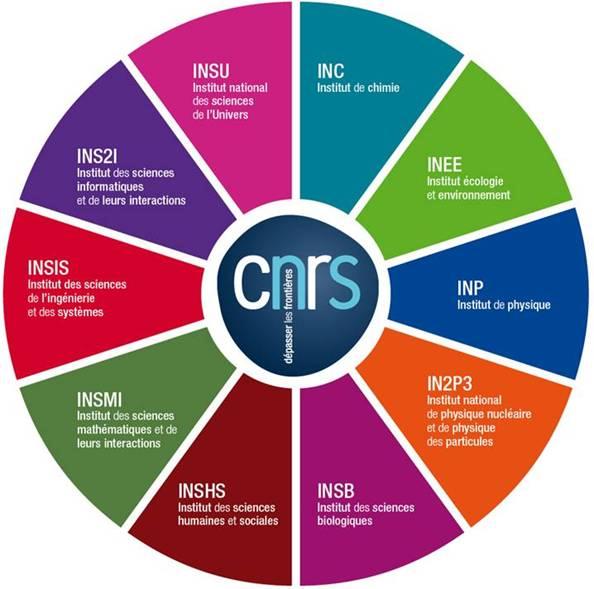 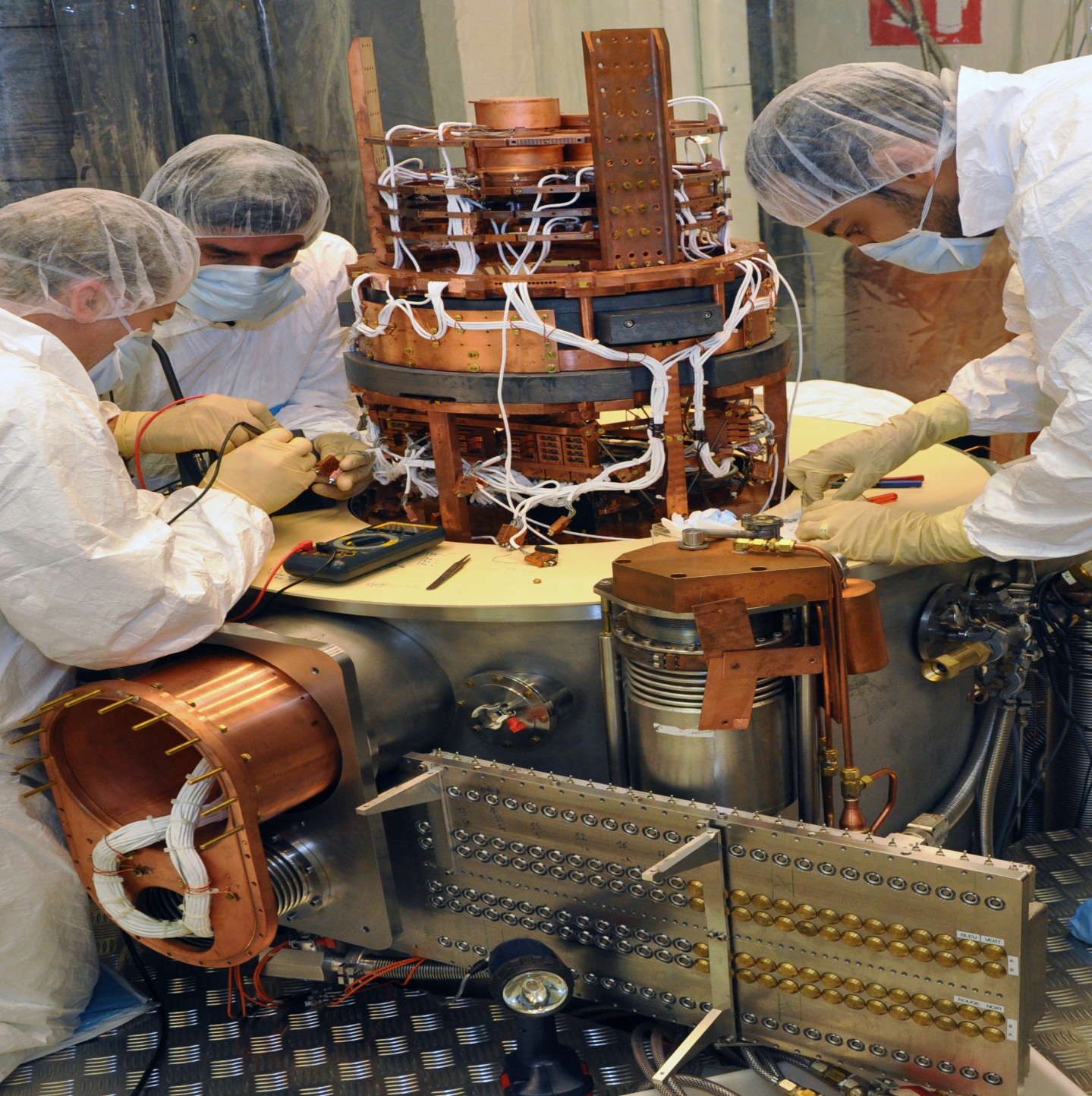 The CNRS

10 institutes (3 national institutes: INSMI, INSU, IN2P3) 
1,100 research units(95% in partnership)
© CENBG, LSM Conception graphique : Anna Thibeau (IPNL)
34,000 researchers,
engineers, technicians

  €3.3 billion  budget
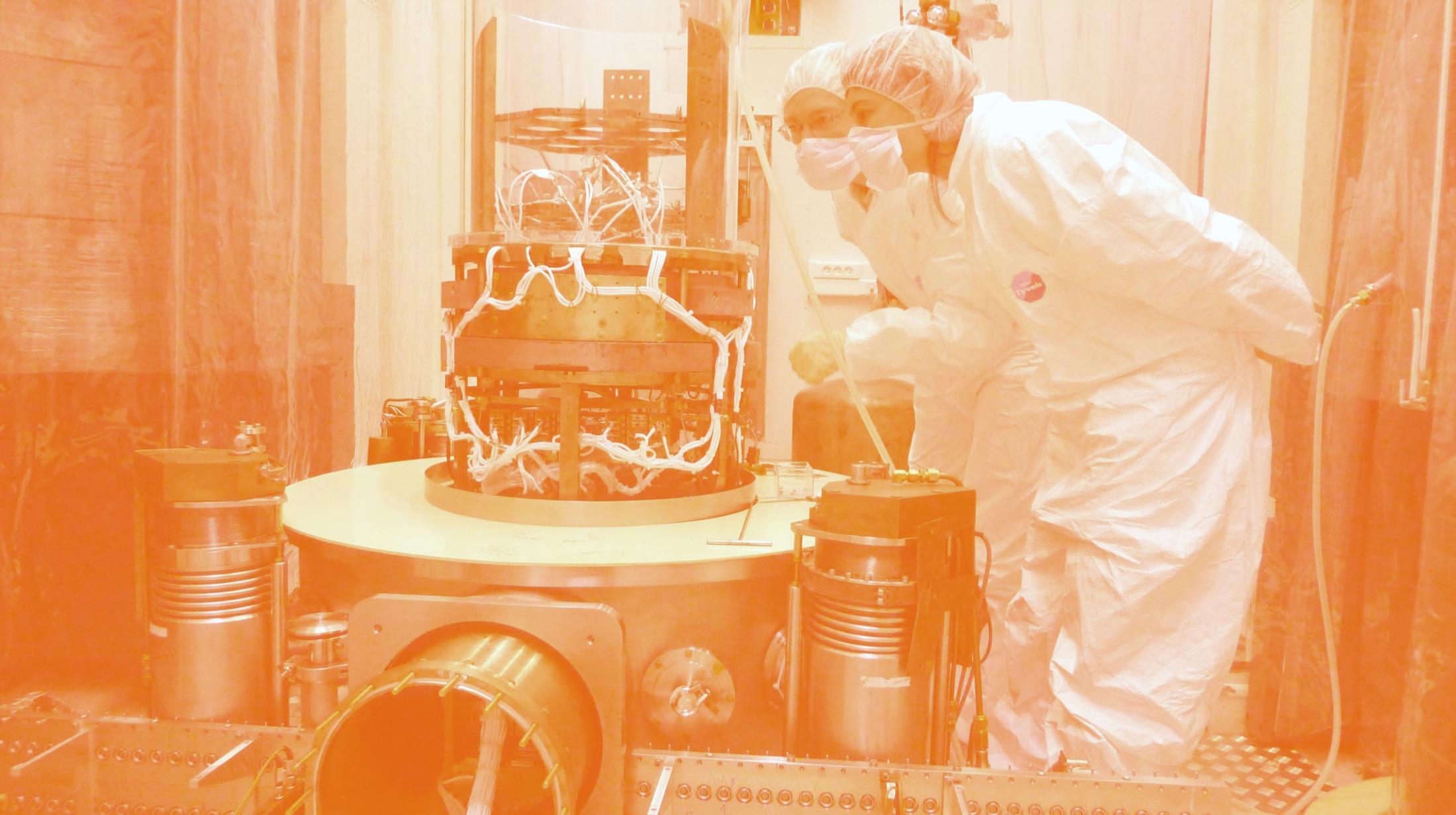 MISSIONS
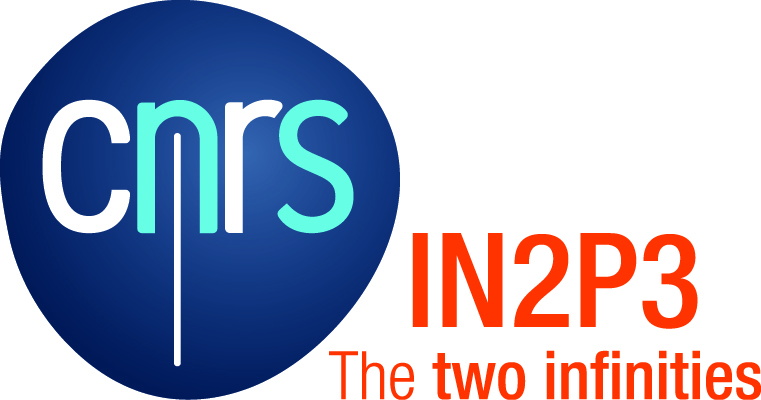 TO PROMOTE AND UNIFY RESEARCH 
ACTIVITIES IN THE FIELD OF
SUBATOMIC PHYSICS
LINCKS WITH SOCIETY
PROVIDING
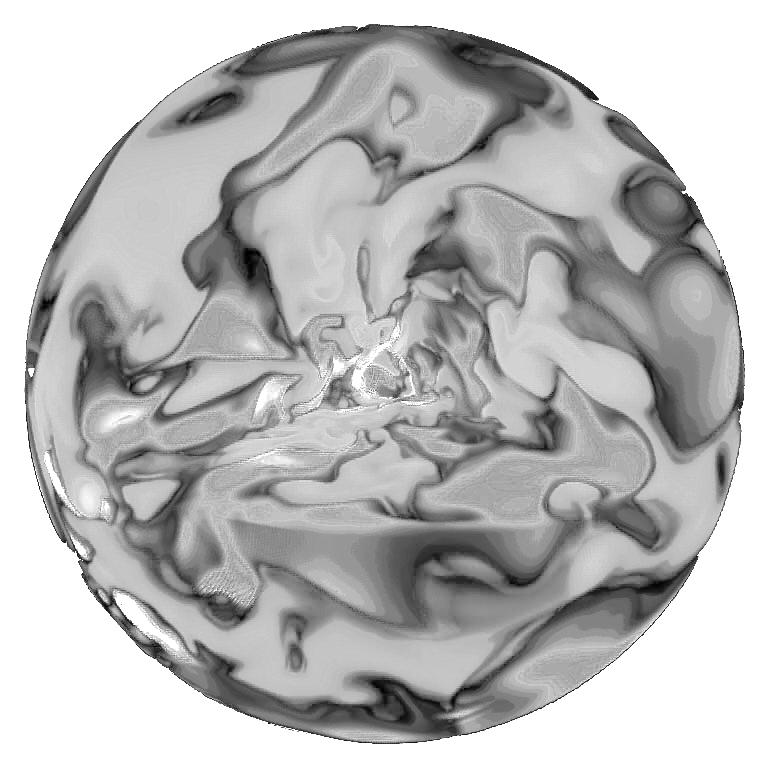 Skills,
expertise
COORDINATION
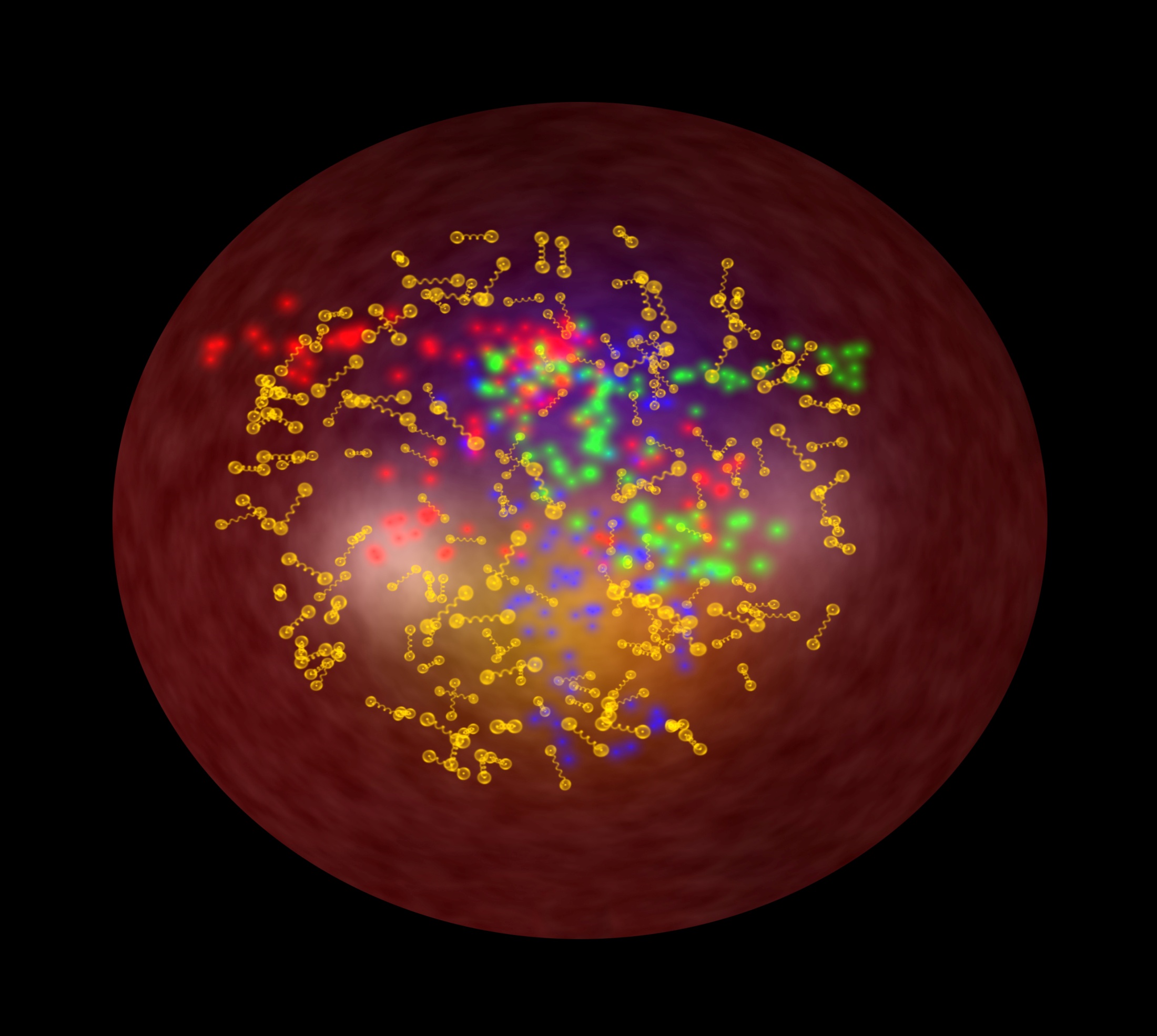 Interdisciplinary research,
training, innovation
teaching
NUCLEAR PHYSICS, PARTICLE AND ASTROPARTICLE PHYSICS
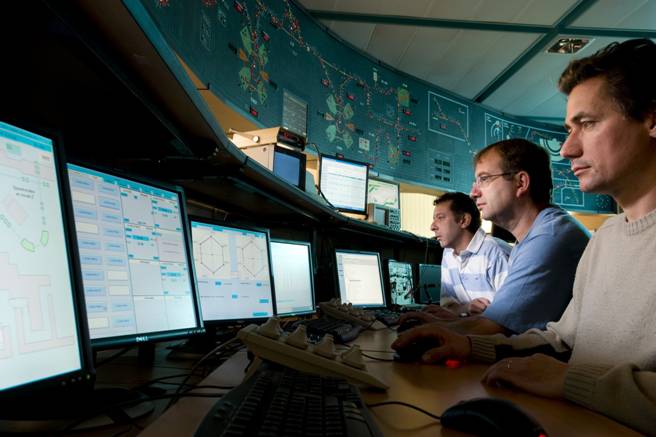 Programmes on behalf of the CNRS and universities
© Fred Hulin/Scavo/Université Paris-Sud, Ganil/Philippe Stroppa, LSM, A. Palacios LUPM/CEA  - Conception graphique : Anna Thibeau (IPNL)
EXPLORATION
The two infinities,
from particles
to the cosmos
CEA partnership
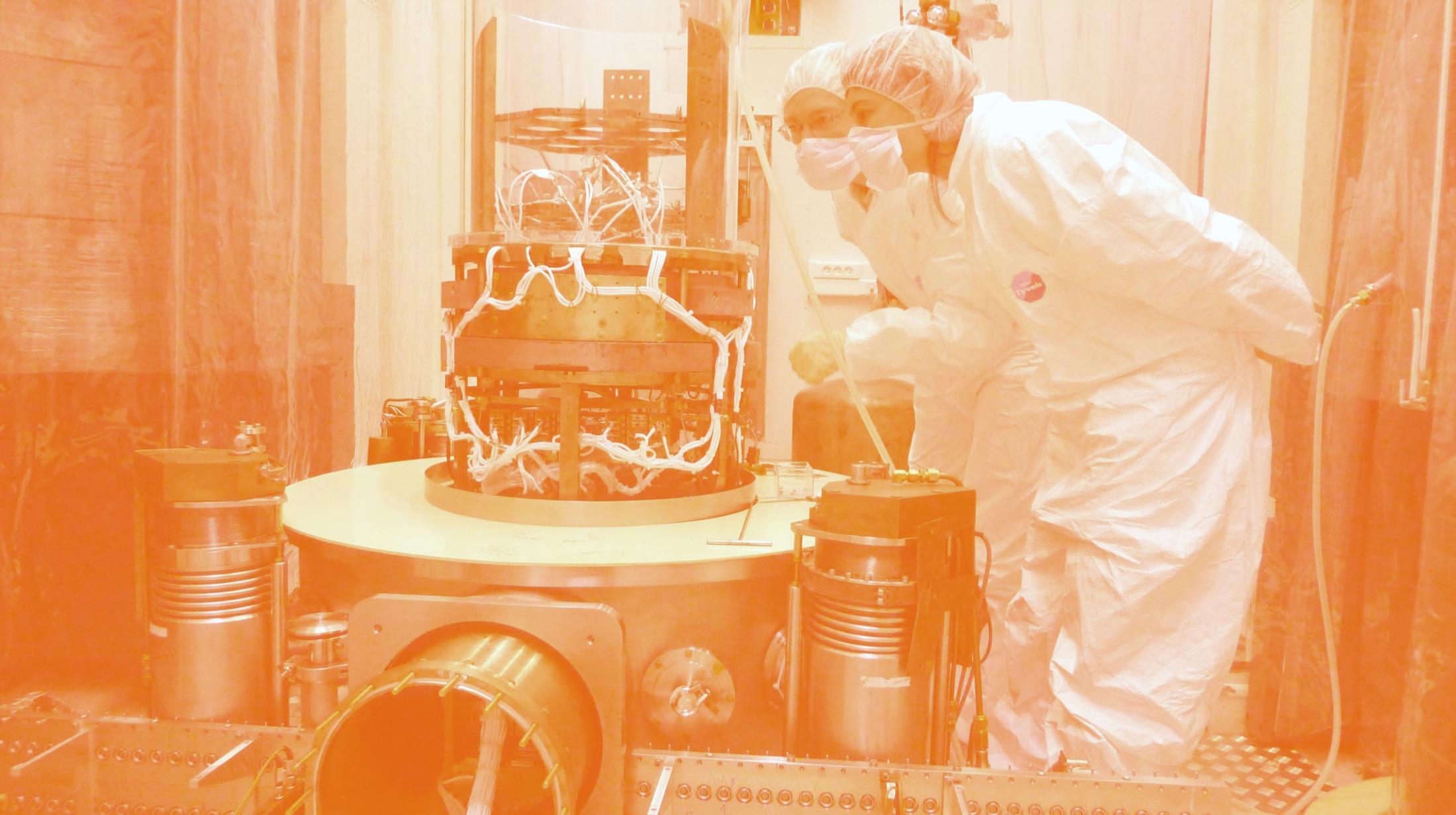 KEY FIGURES
3
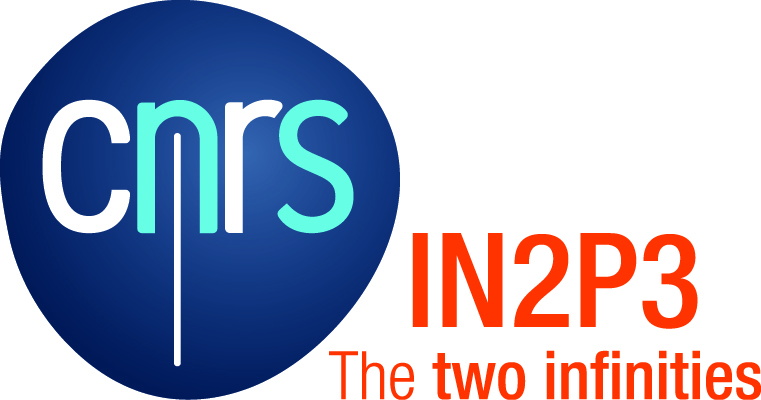 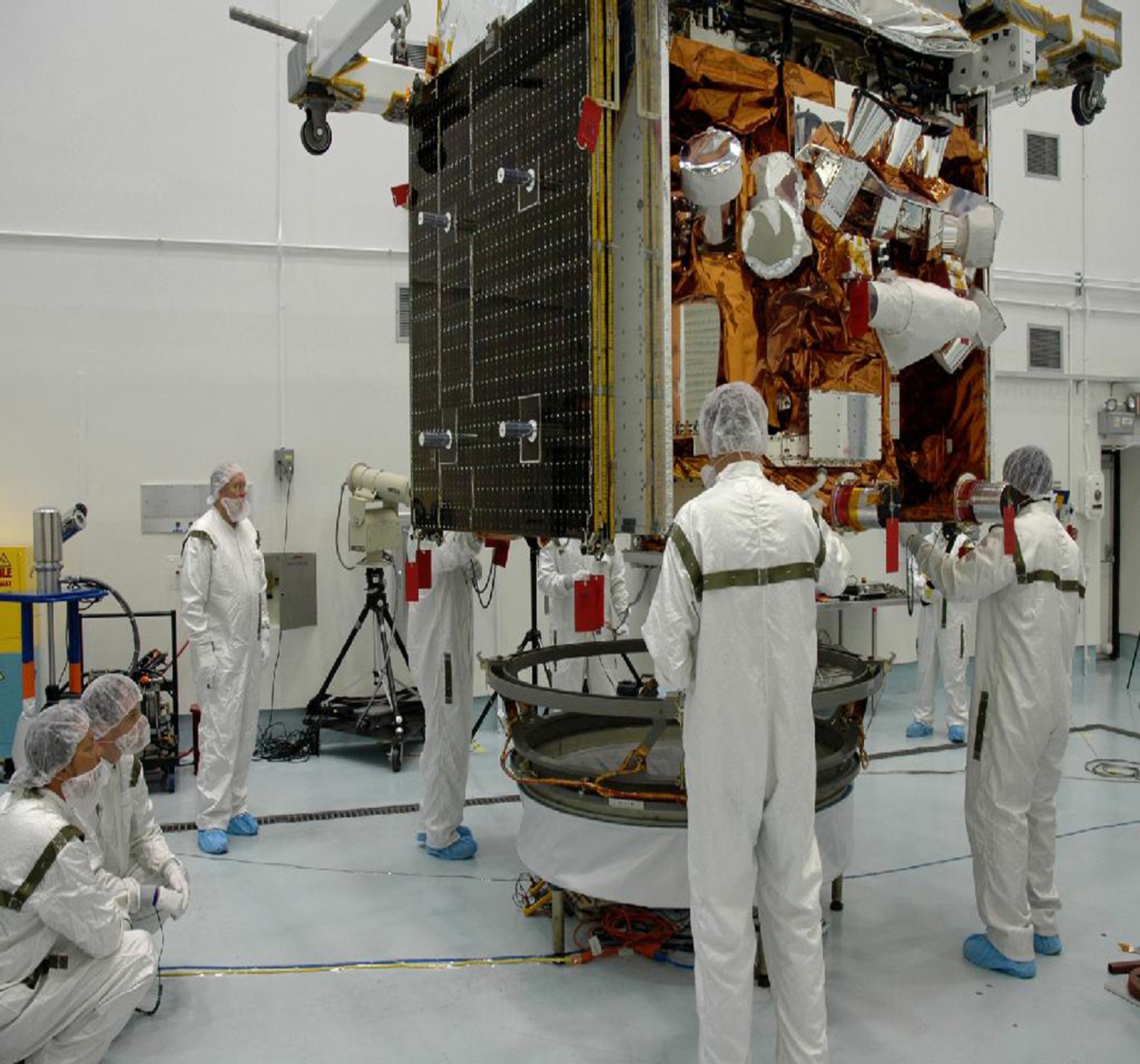 3 100
researchers,
engineers and technicians
40 major international
projects
17 international research networks
© CENBG, LSM – Conception graphique : Anna Thibeau (IPNL)
77 M€
annual budget
(excluding salaries)
25 laboratories
and platforms
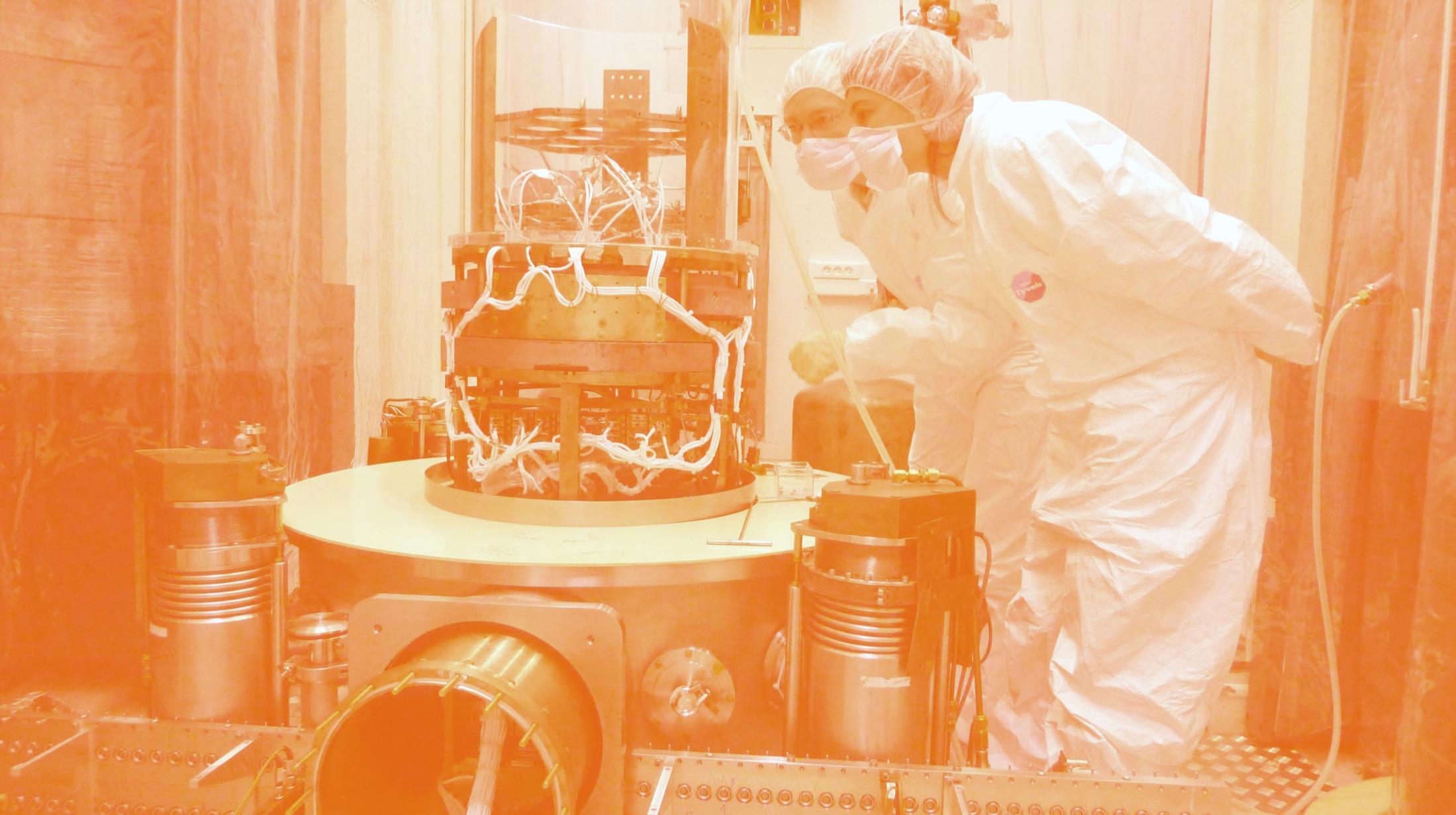 [Speaker Notes: La masse salariale et le FEI sur SE dépendent de l’axe M€
Les effectifs totaux et les effectifs permanents dépendent de l’axe Effectifs]
NETWORKED LABORATORIES
3
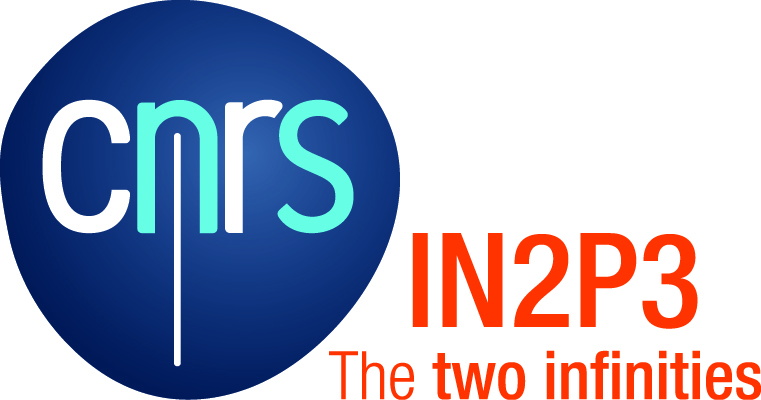 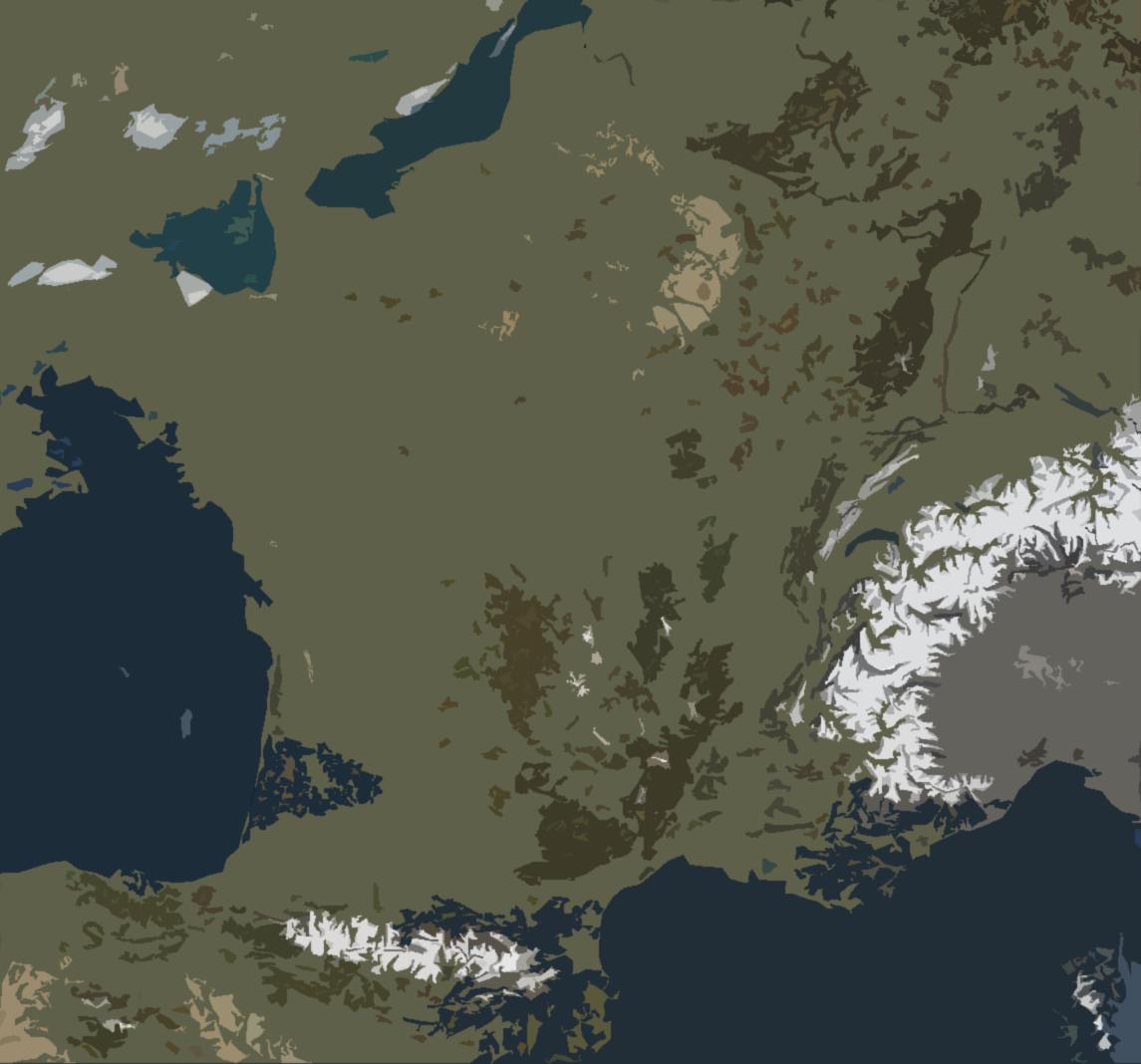 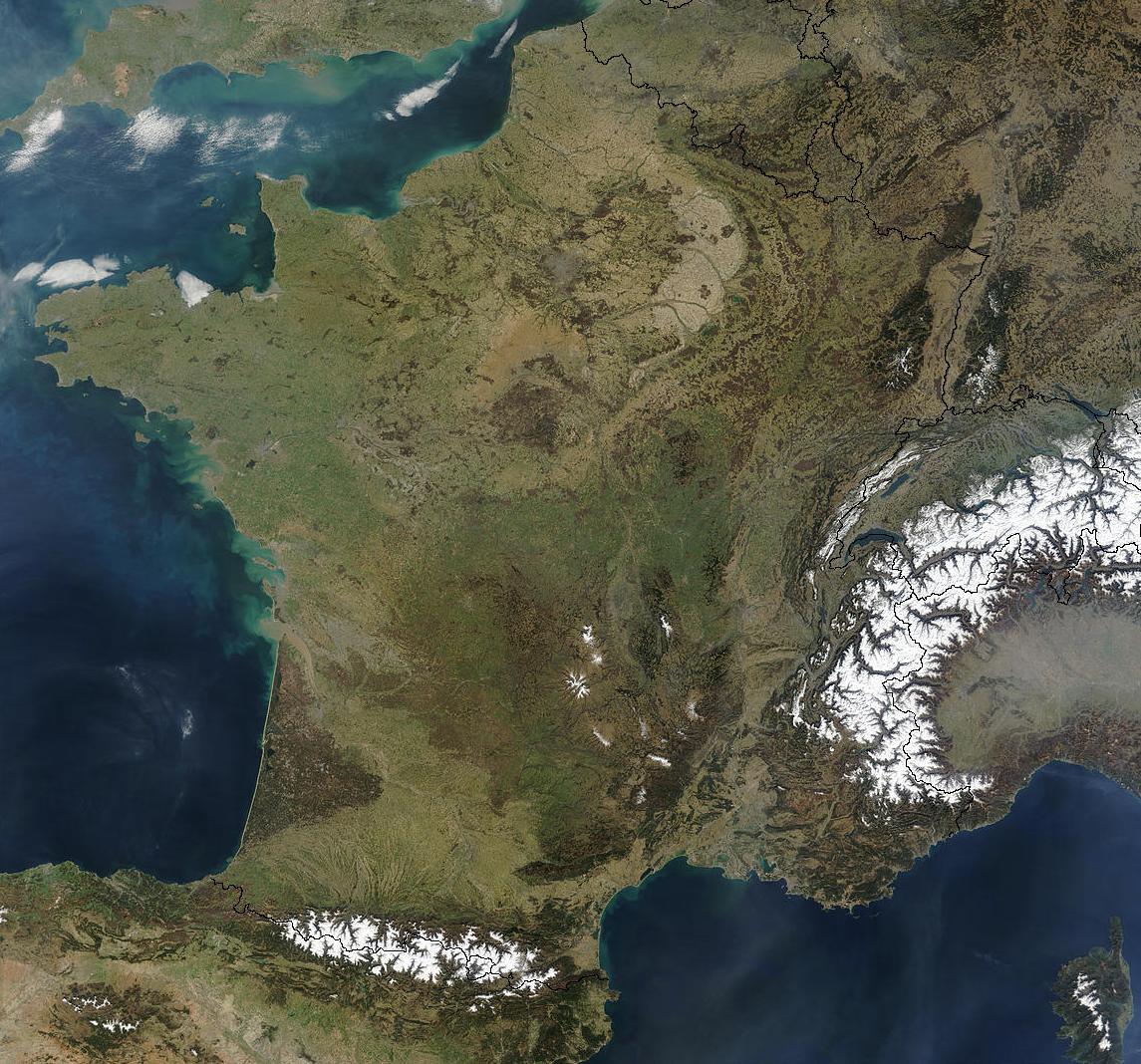 LNCA
Ganil, LPC Caen
APC, LPNHE,
Musée Curie
CSNSM
IMNC, IPNO, LAL, LLR, IDGC
IPHC
LSM, Lapp, Ulisse
CC, IPNL, LMA
Subatech
LPC Clermont
© CIA, LSM
LPSC
CENBG
LUPM
CPPM
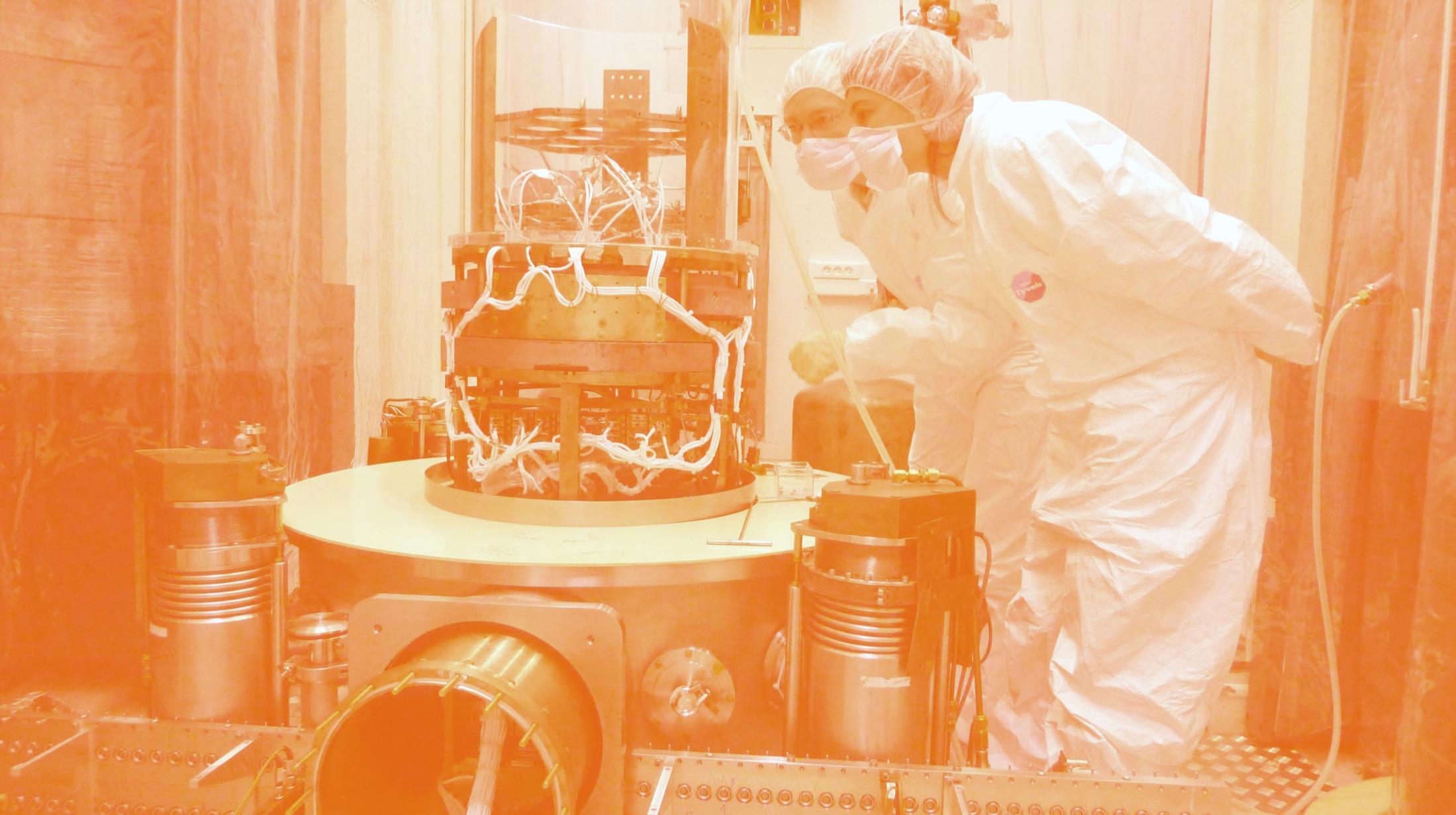 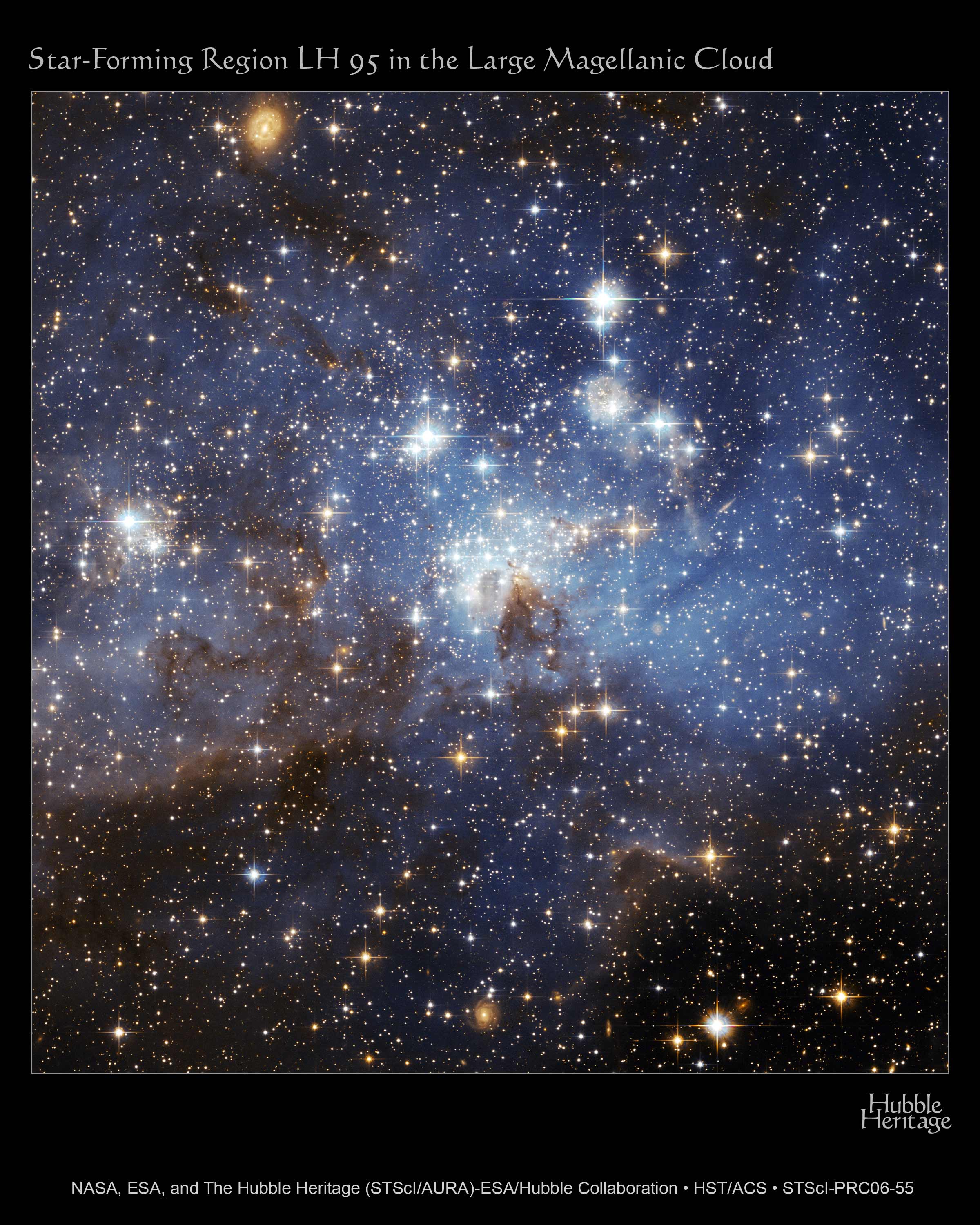 4
SCIENTIFIC THEMES
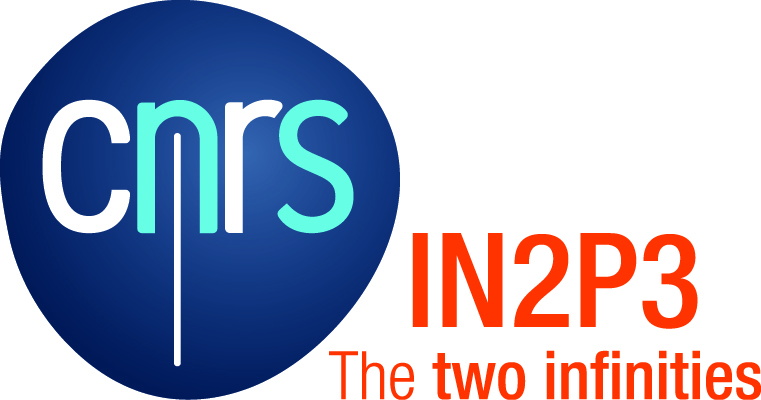 Astroparticle physics and neutrinos 
Universe’s composition and behaviour
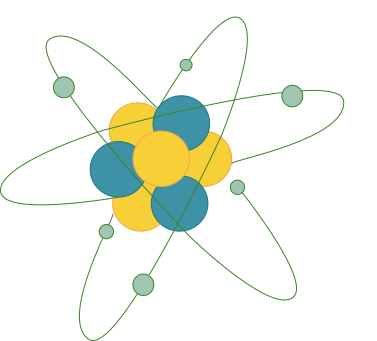 Particle physics
Nuclear and hadronic physics
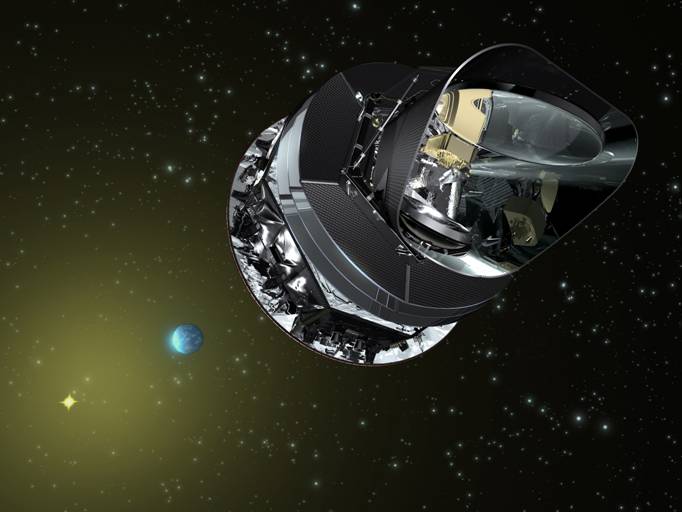 Matter’s most elementary constituents and fundamental interactions
Structure of nuclear matter
Theory
Instrumentation
Computing grids
Accelerator R&D

Nuclear energy
Medical applications
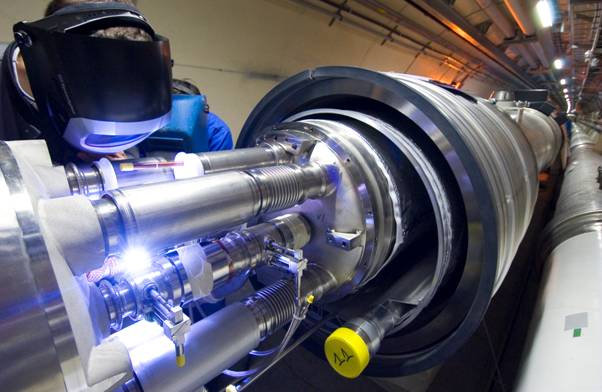 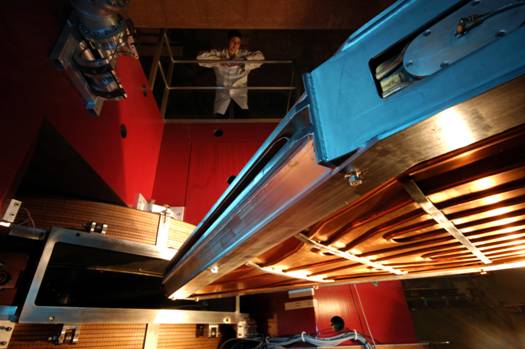 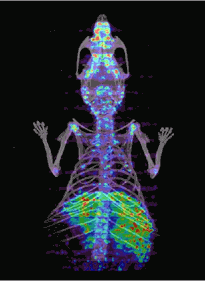 © Ganil, Cern, CC-IN2P3, Guinevere, Amissa, Planck, LSM – Conception graphique : Anna Thibeau (IPNL)
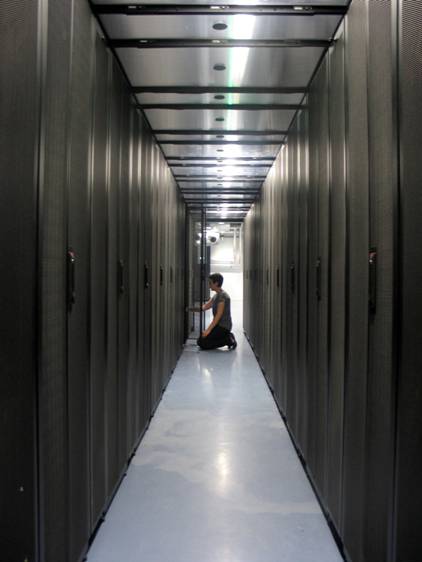 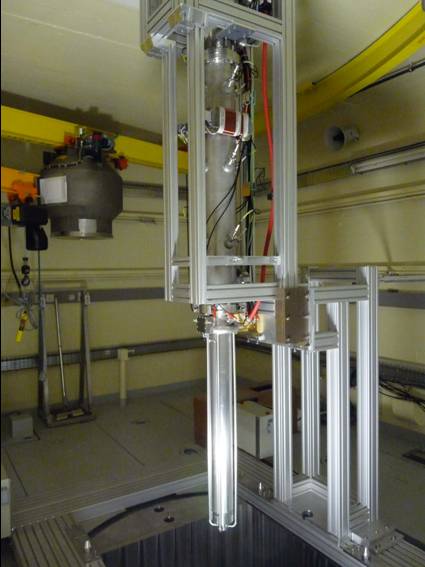 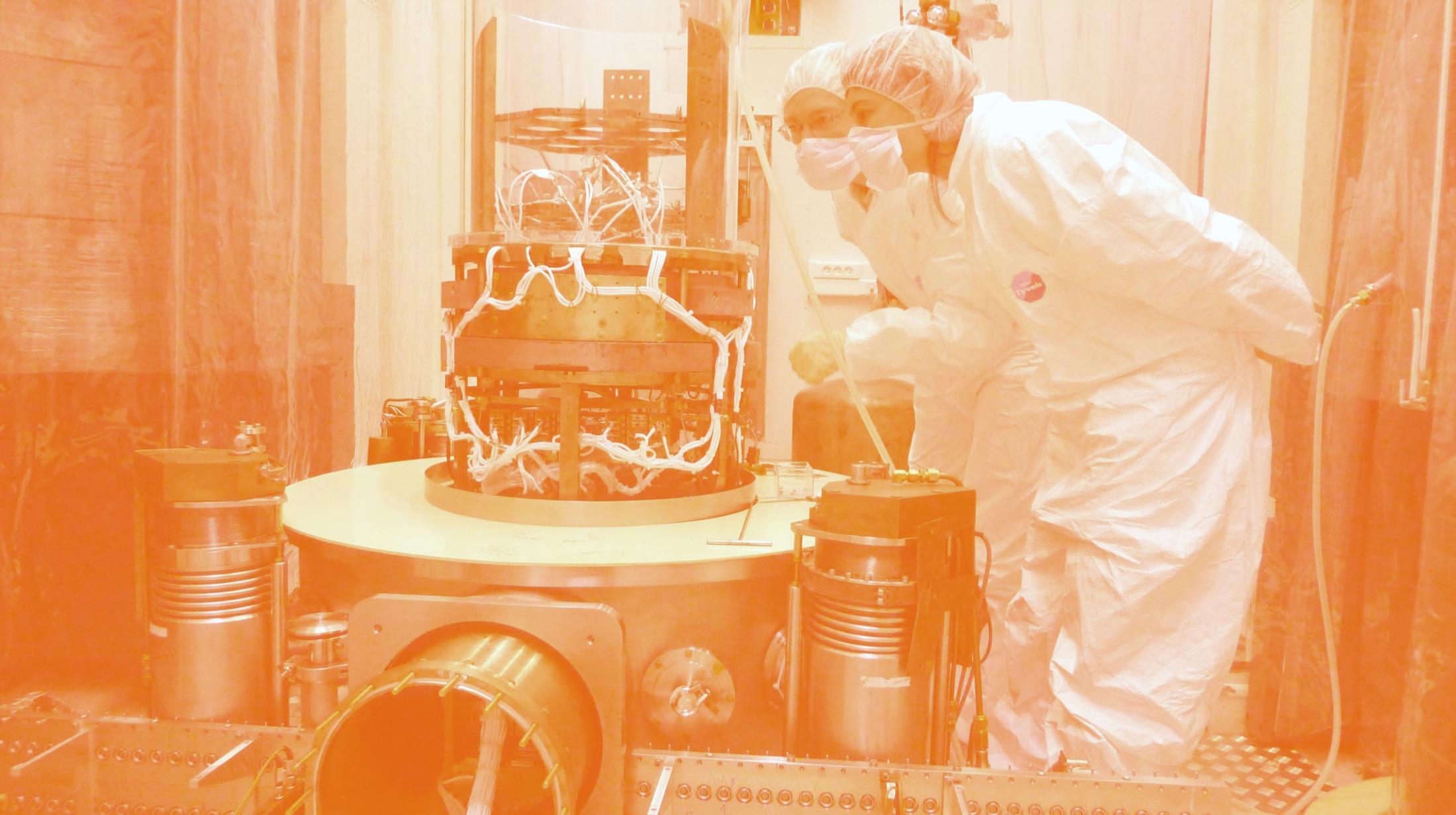 5
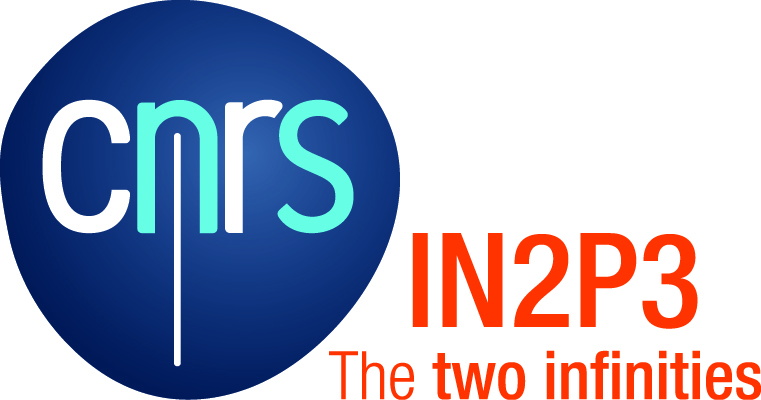 PARTICLE PHYSICS
ELEMENTARY CONSTITUENTS
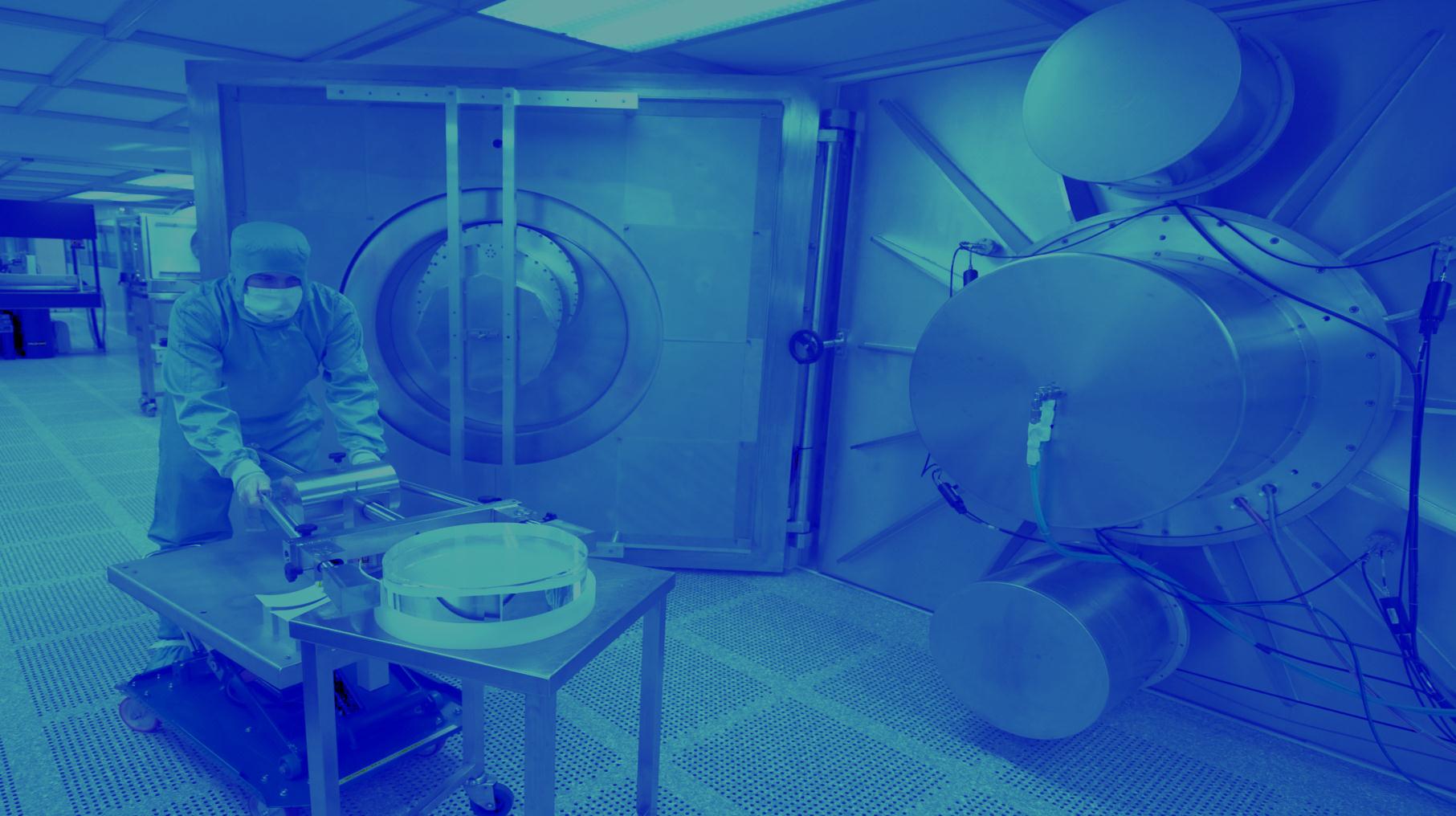 ELEMENTARY CONSTITUENTS, FUNDAMENTAL INTERACTIONS
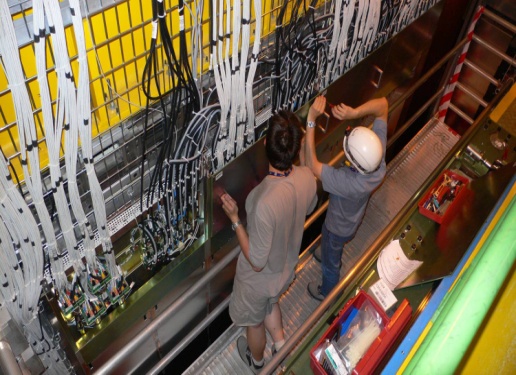 Particles’ mass
New physics
Supersymmetry
Antimatter
Neutrino’s nature and mass

Priorities: 
LHC @14 TeV + upgrades
Neutrino Long Baseline
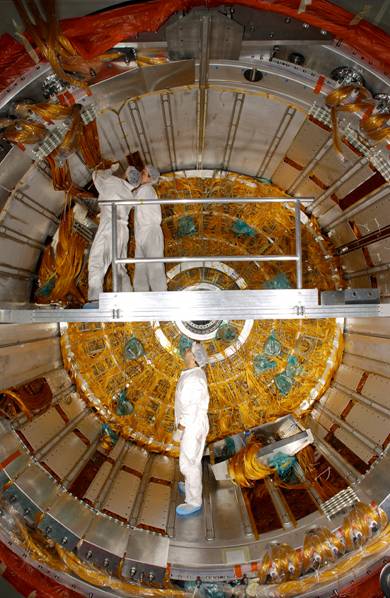 © Atlas, CMS, LHCb, Double Chooz, CNRS Photothèque / Hubert Raguet Conception graphique : Anna Thibeau (IPNL)
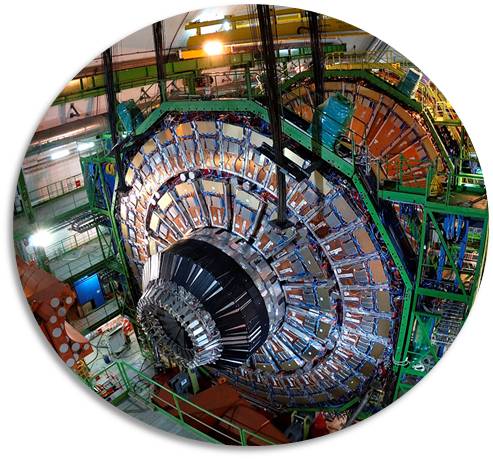 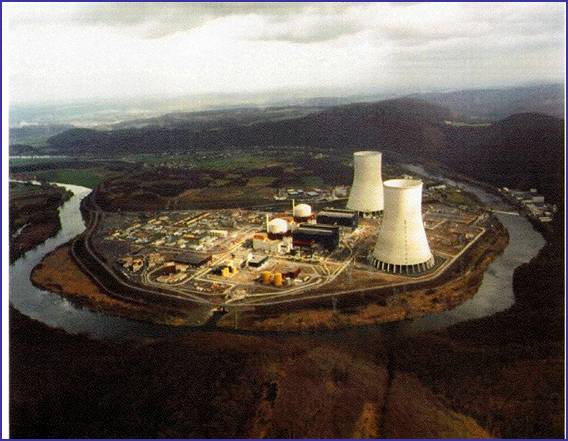 SUPERSYMMETRY
COLLISIONS
ANTIMATTER
DETECTORS
STANDARD MODEL
HIGGS BOSON
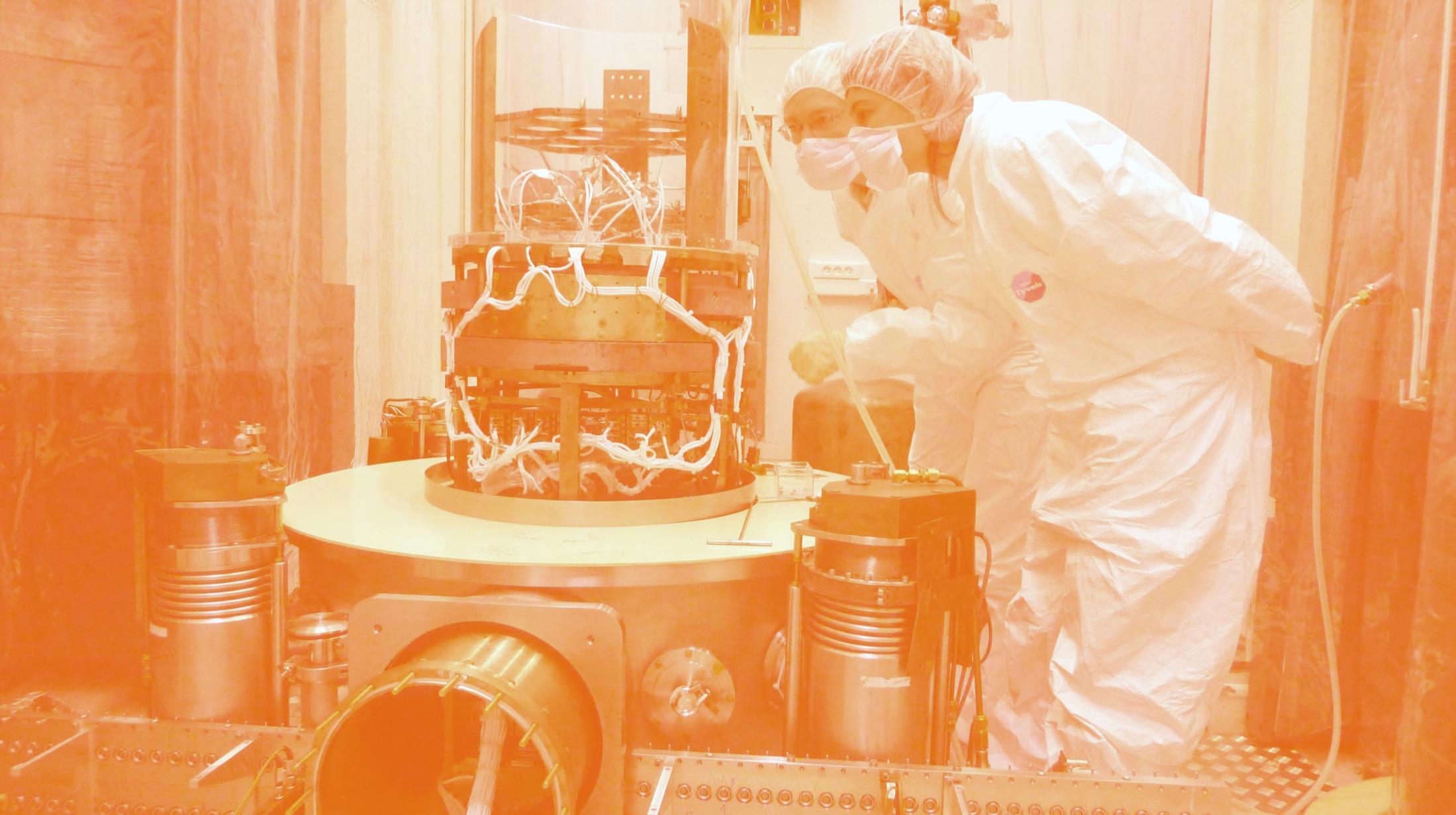 5
NUCLEAR PHYSICS
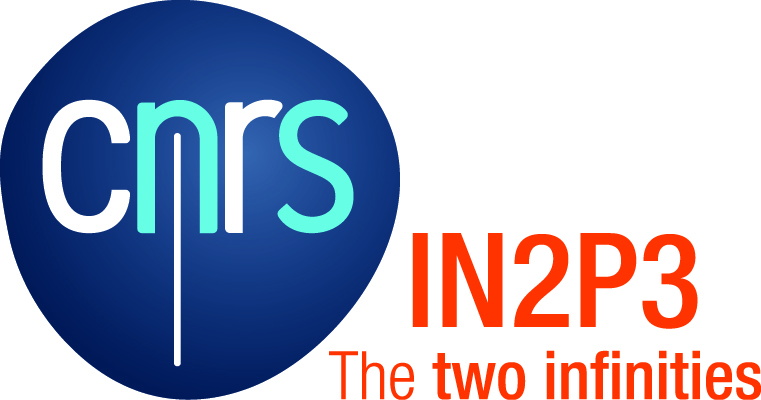 PROTON AND NUCLEUS
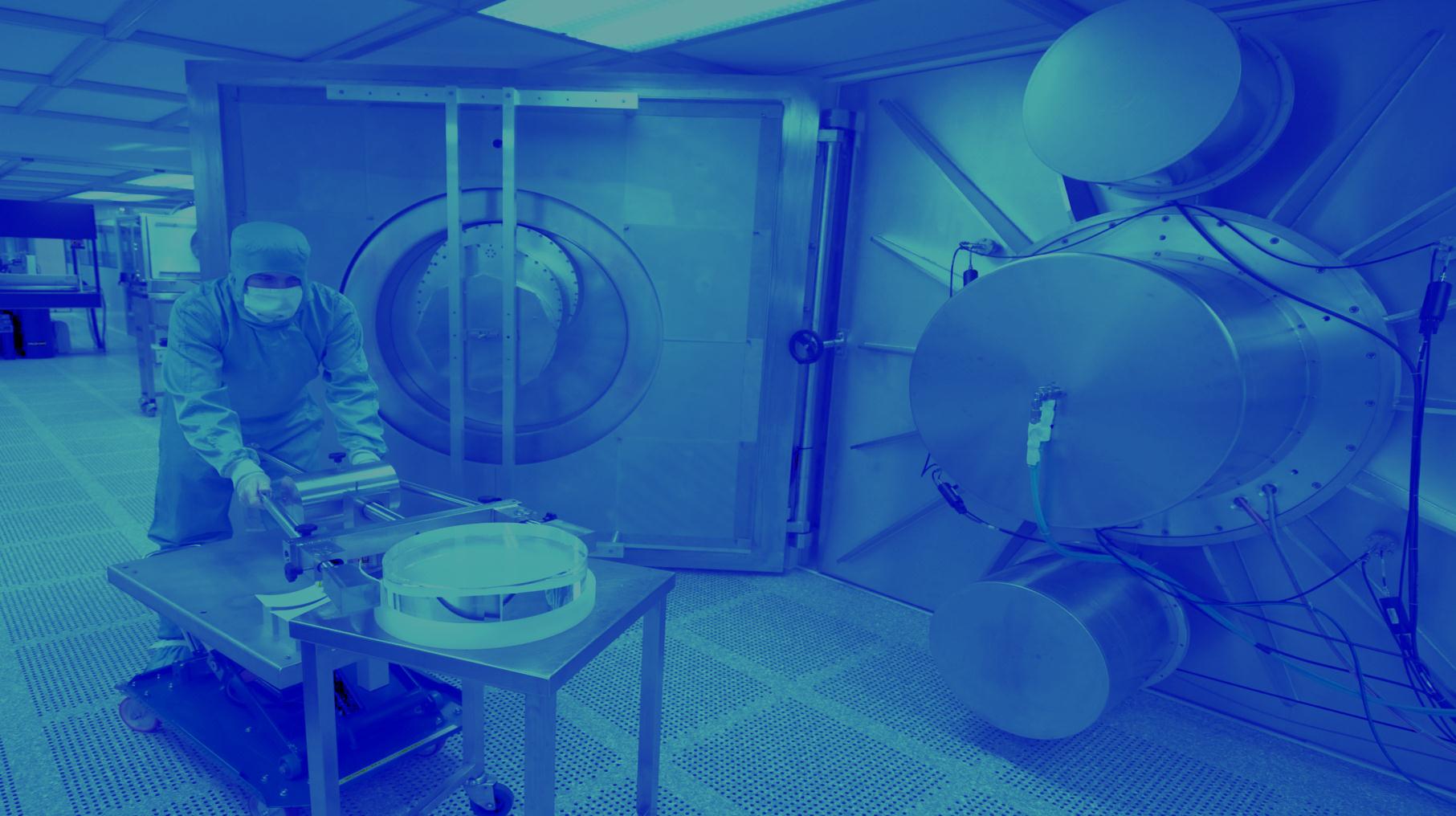 NUCLEON AND NUCLEI: THE EMERGENCE OF COMPLEXITY
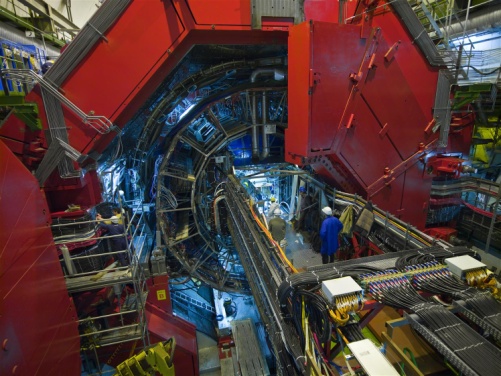 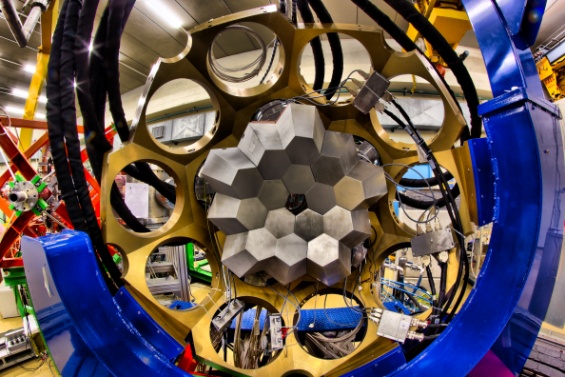 Quark-gluon plasma
Proton’s structure
Nuclear structure
Exotic nuclei
Nuclear astrophysics

Priorities:
Ganil-Spiral2, Alice, JLab
© Agata, Alice, Fred Hulin/Scavo/Université Paris-Sud, Ganil/Philippe Stroppa, LSM, CNRS Photothèque / Hubert Raguet
Conception graphique : Anna Thibeau (IPNL)
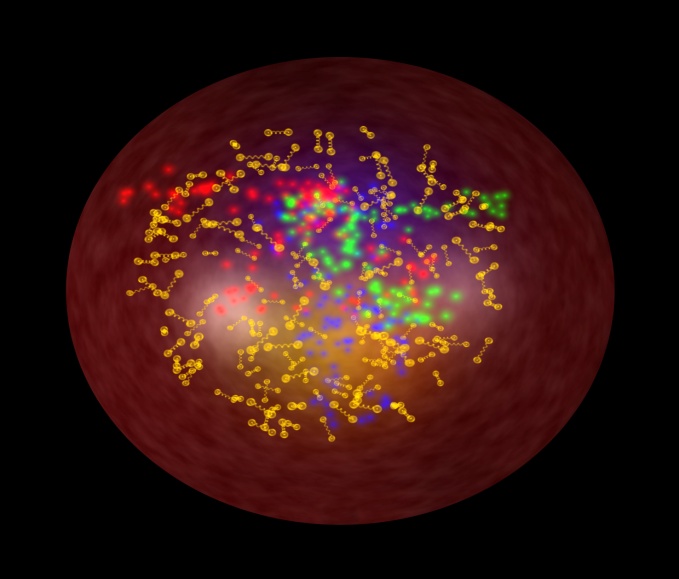 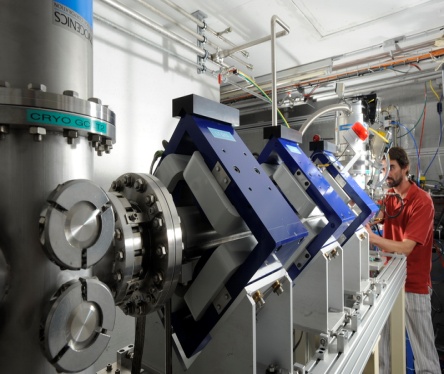 GLUONS
STABILITY
EXTREME STATES
EXOTIC NUCLEI
SUPERHEAVY
QG PLASMA
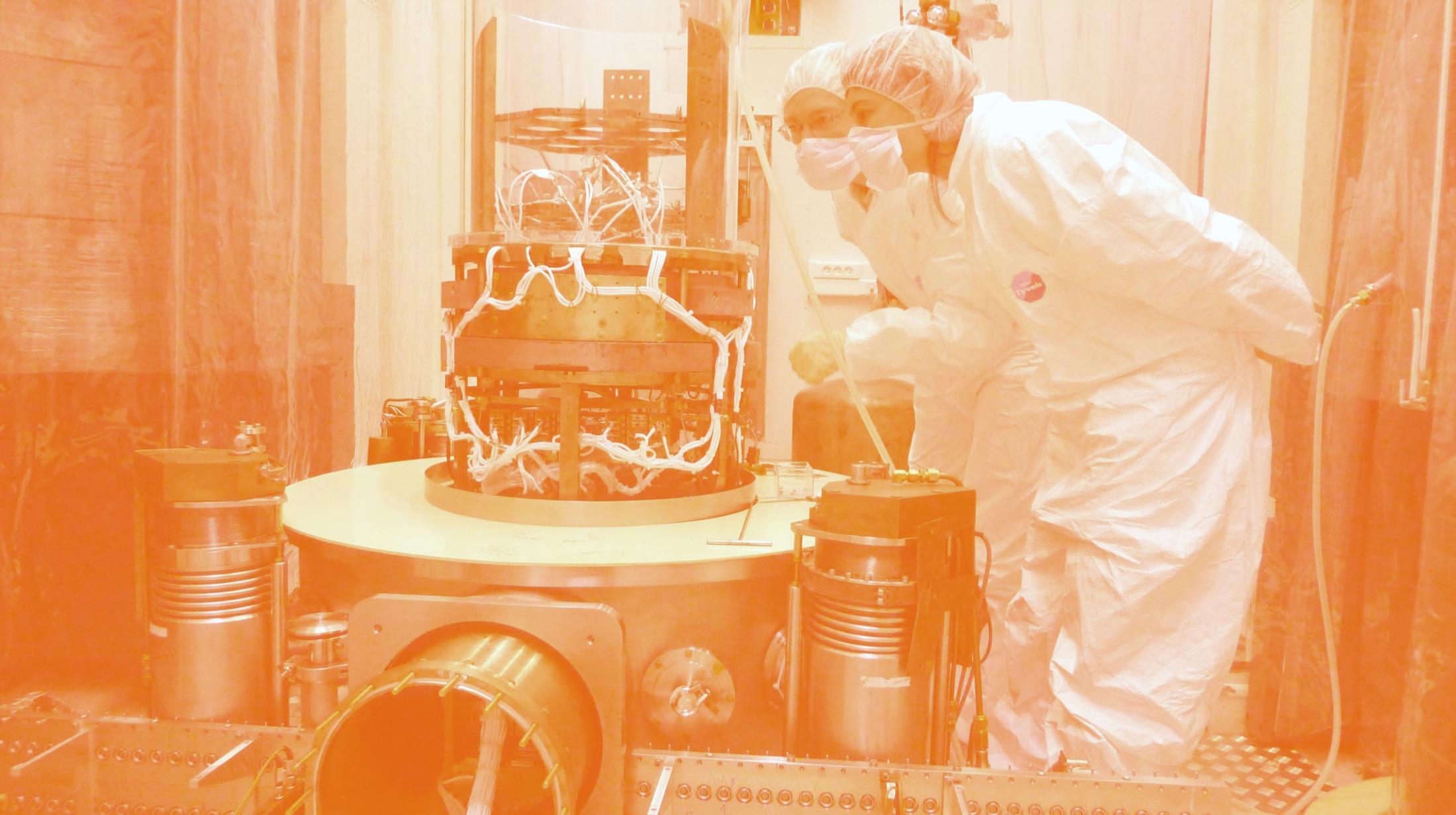 5
ASTROPARTICLE PHYSICS AND NEUTRINOS
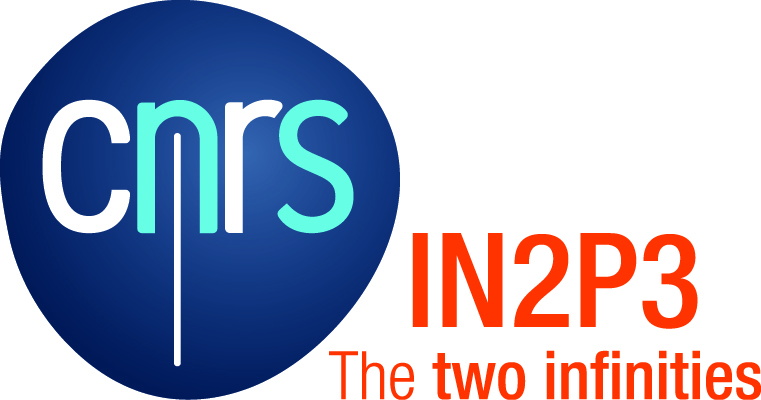 UNIVERSE’S COMPOSITION
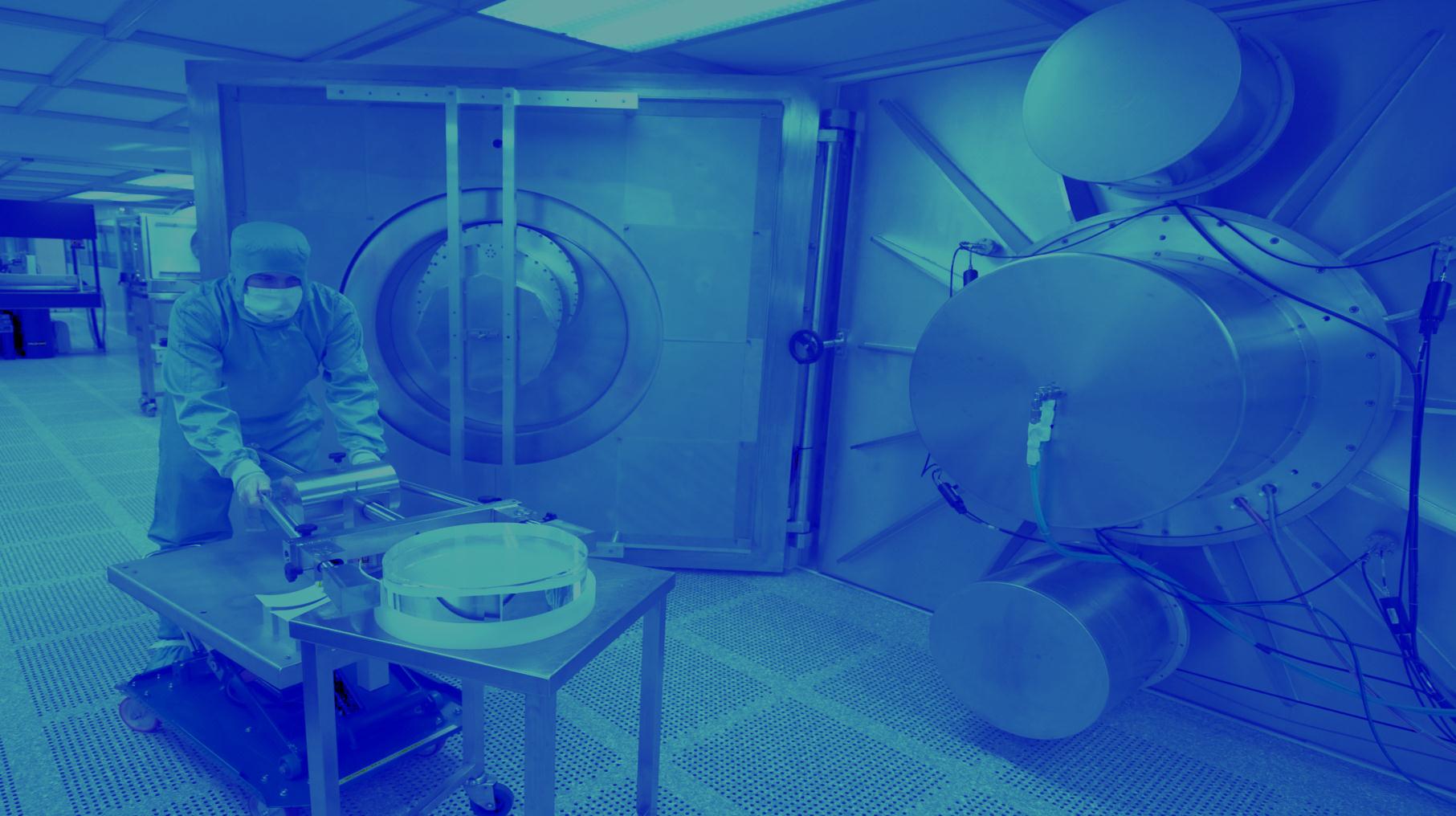 UNIVERSE’ S COMPOSITION AND BEHAVIOUR
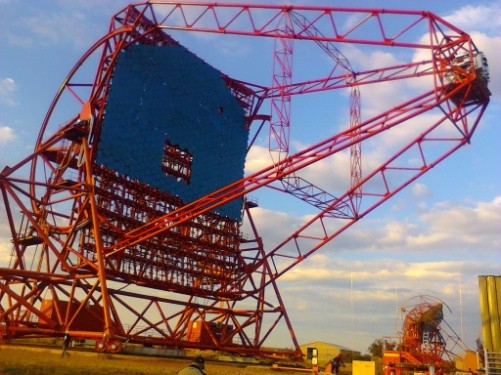 Universe’s history
Dark matter and dark energy
Cosmic rays
Gravitational waves
Neutrinos

Priorities:
Virgo, LSST, Hess-CTA, Edelweiss
SuperNemo
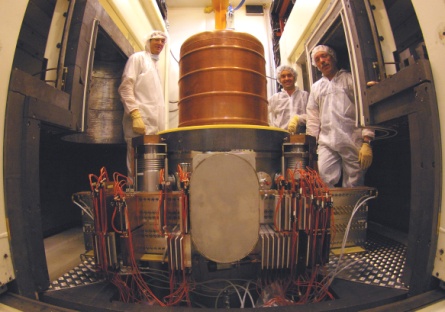 © LSST, Hess, Nasa, LSM, CNRS Photothèque / Hubert RaguetConception graphique : Anna Thibeau (IPNL)
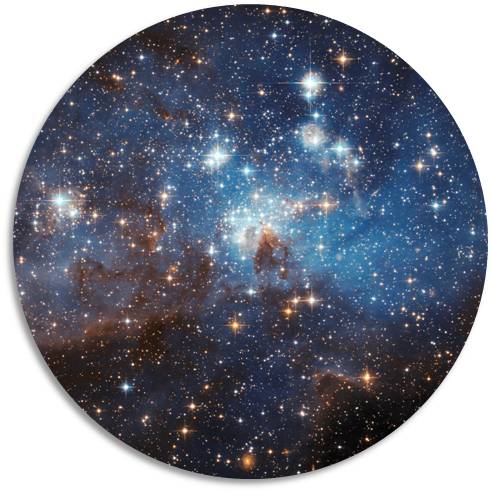 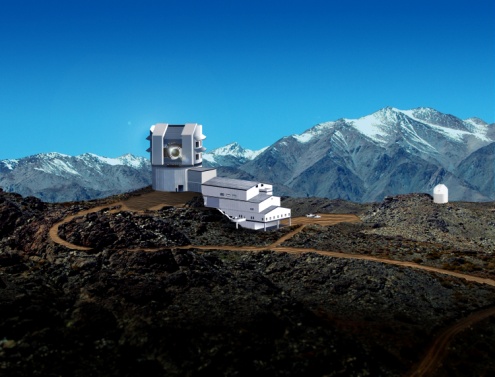 UNIVERSE
BIG BANG
COSMIC RAYS
SUPERNOVAE
DARK ENERGY
GRAVITATIONAL
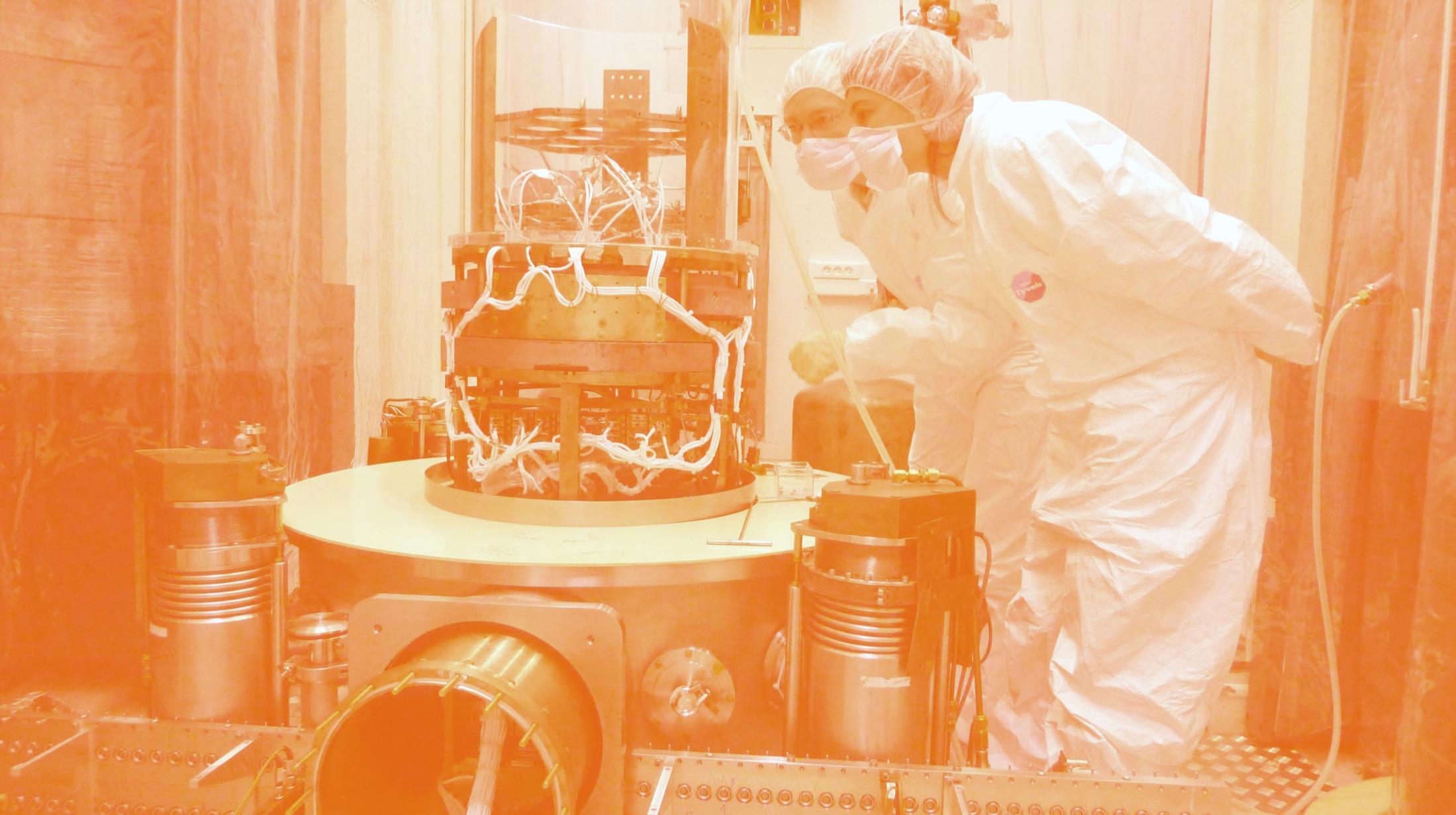 5
ACCELERATOR RESEARCH AND DEVELOPMENT
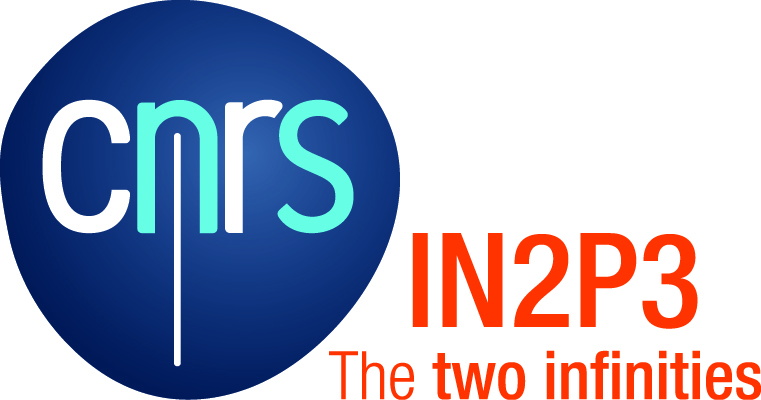 ACCELERATOR R&D
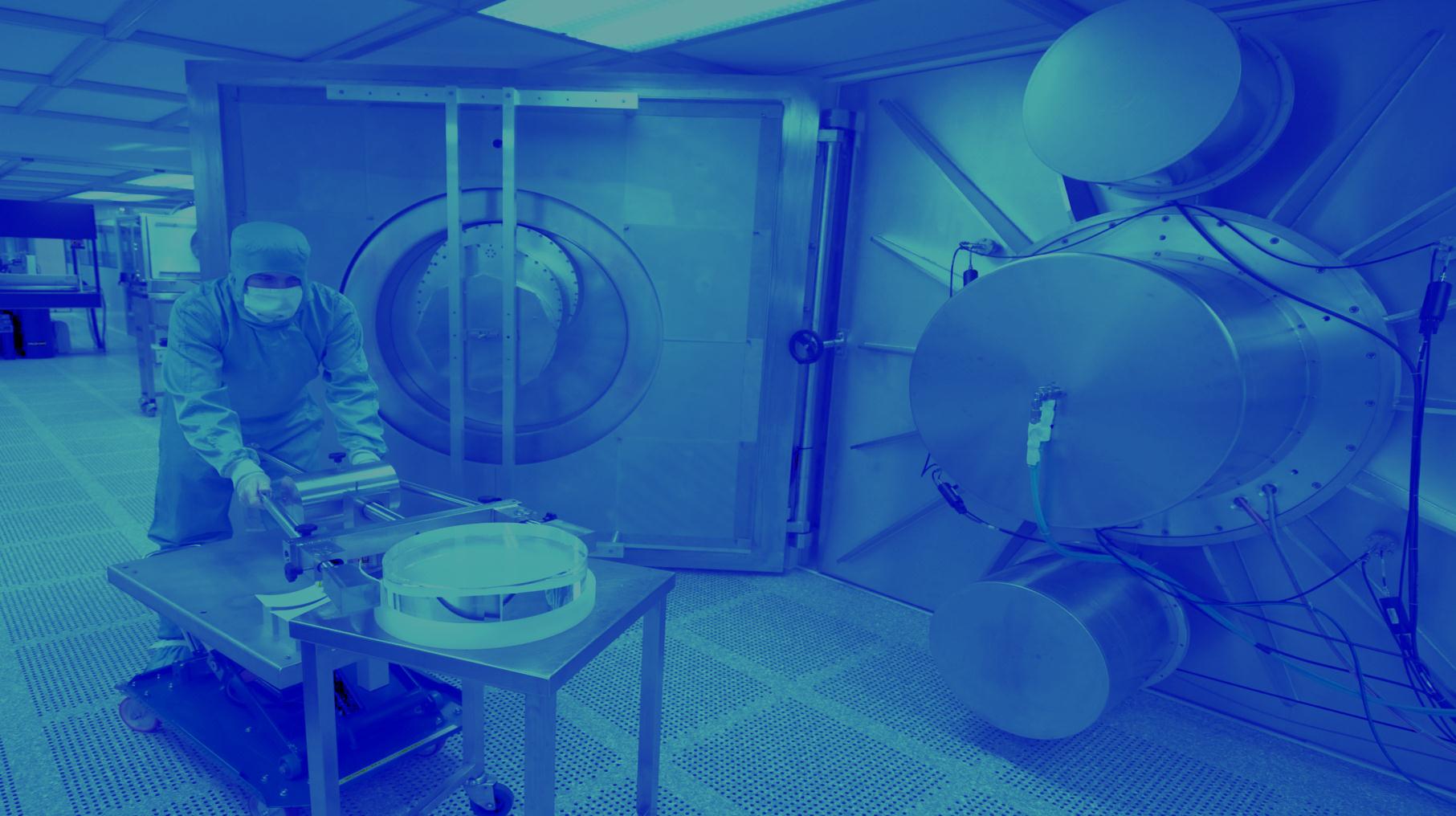 ACCELERATOR R&D, TECHNOLOGICAL PLATFORMS
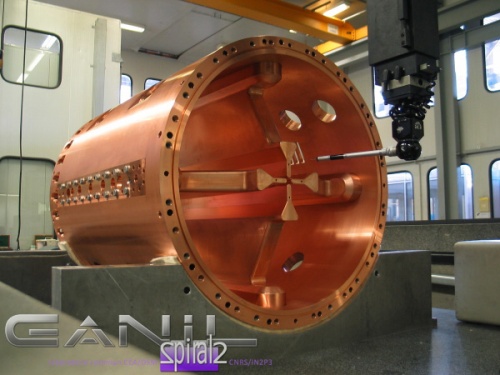 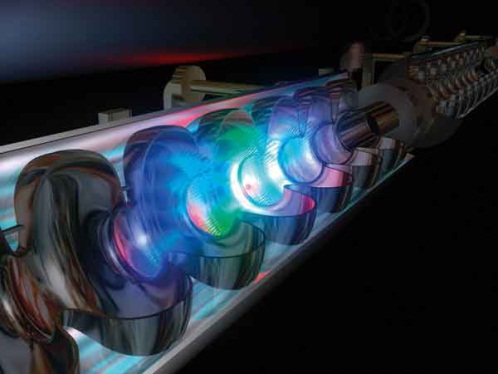 Superconducting accelerator cavities and cryotechnology
Ion and electron sources
Target/source for radioactive beams
Beam dynamics
Laser acceleration
© CSNSM/Jean François Dars, Desy Hamburg, Ganil, CNRS/IN2P3Conception graphique : Anna Thibeau (IPNL)
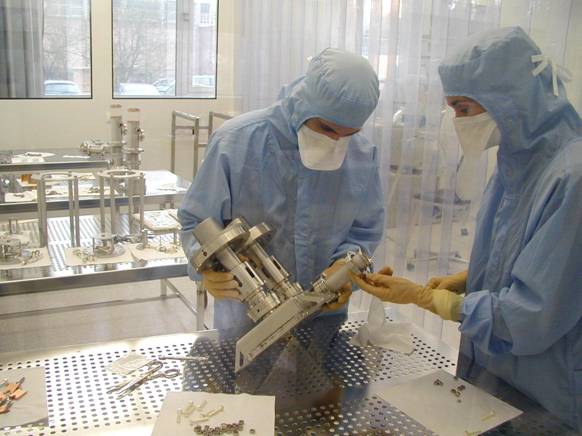 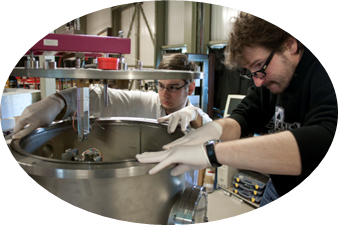 SUPERCONDUCTING
INTENSE BEAMS
LASERS
PLATFORMS
ION SOURCES
CRYOTECHNOLOGY
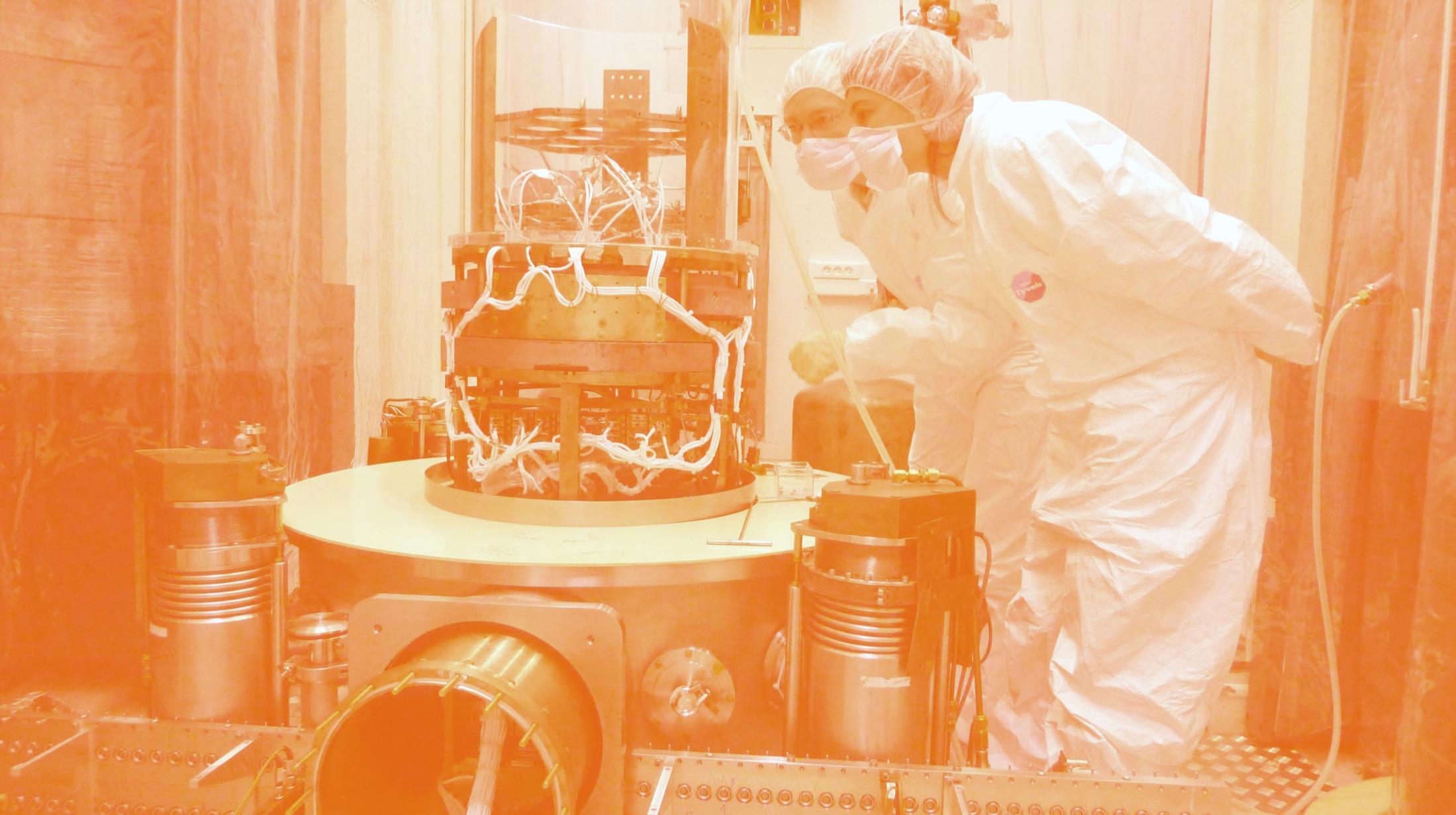 5
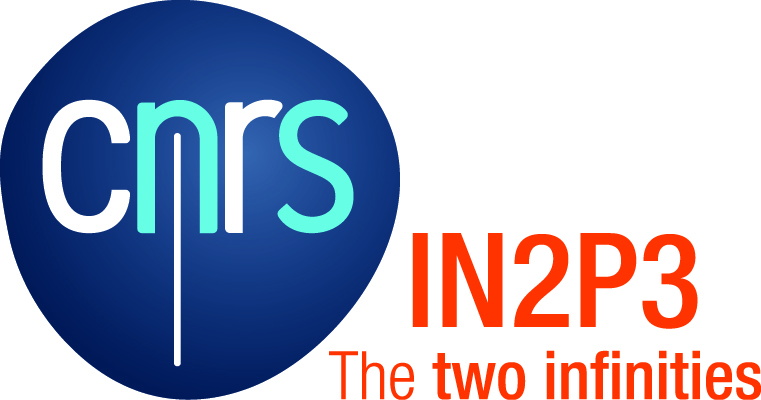 INSTRUMENTATION AND DETECTORS
INSTRUMENTATION
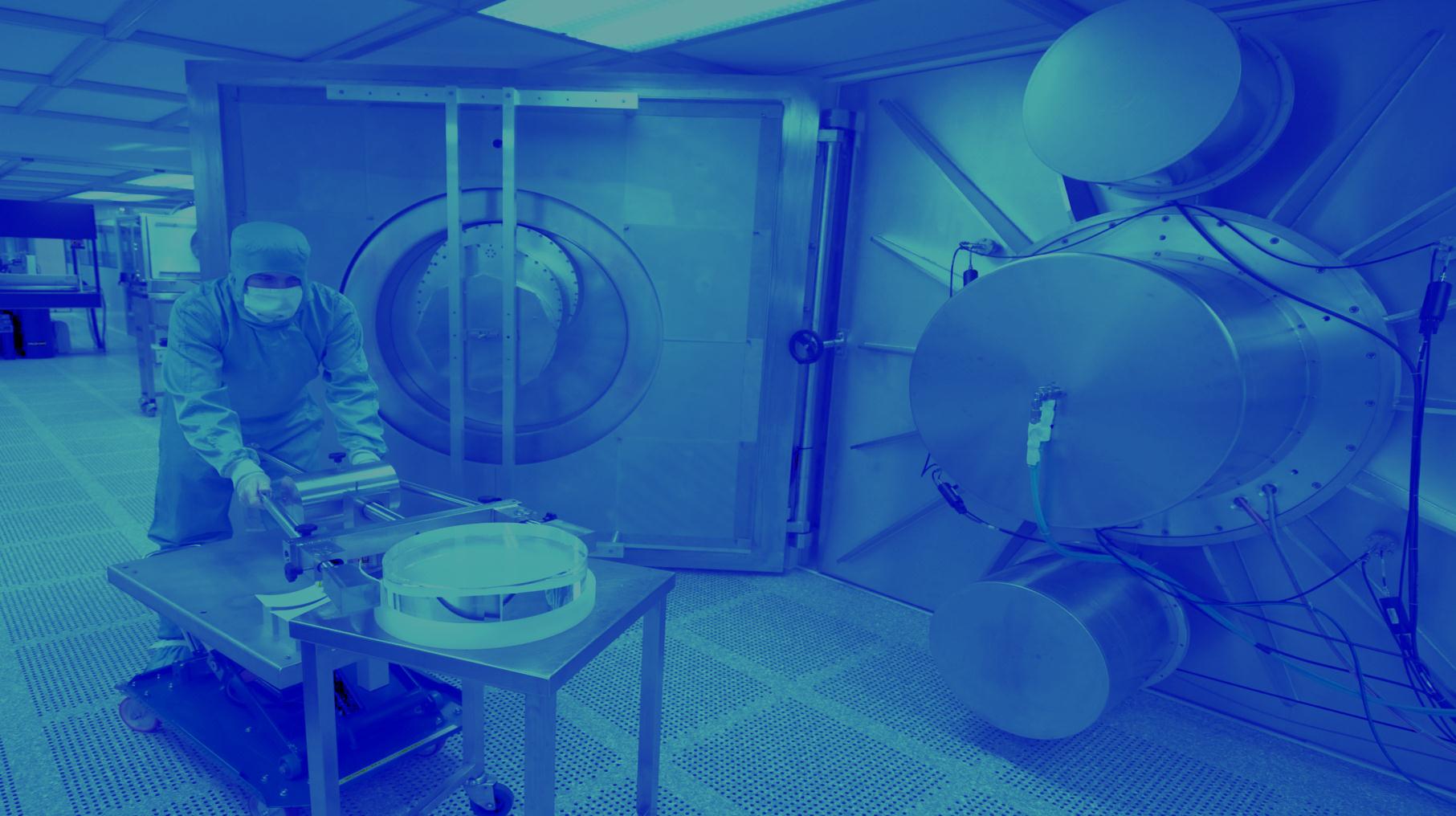 INSTRUMENTATION, DETECTORS, TECHNOLOGY TRANSFER
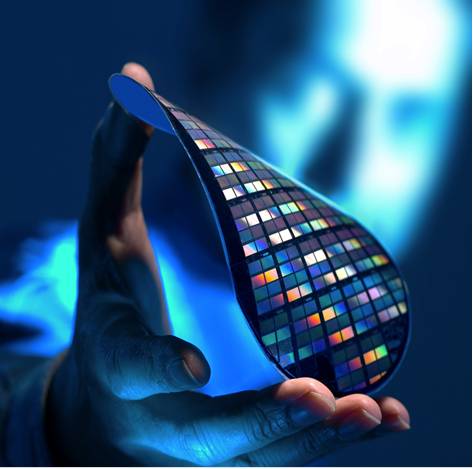 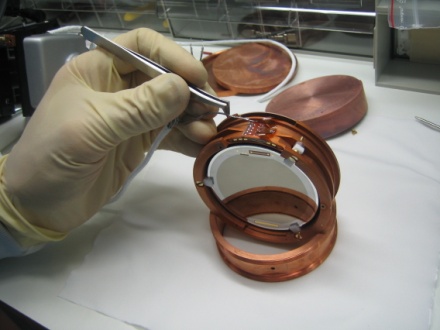 Silicon detectors
Photo-detectors, new generation scintillators
Gaseous detectors
Bolometers
Microelectronics
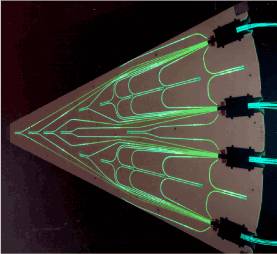 © LSM, D.R., IPNL – Conception graphique : Anna Thibeau (IPNL)
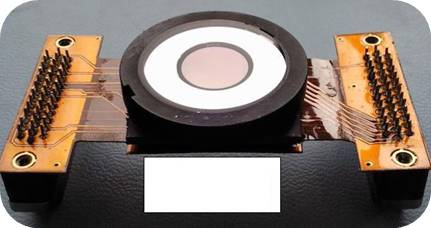 BOLOMETERS
CMOS
MICROELECTRONIcs
IMAGERS
HODOSCOPES
Ultra-granulary
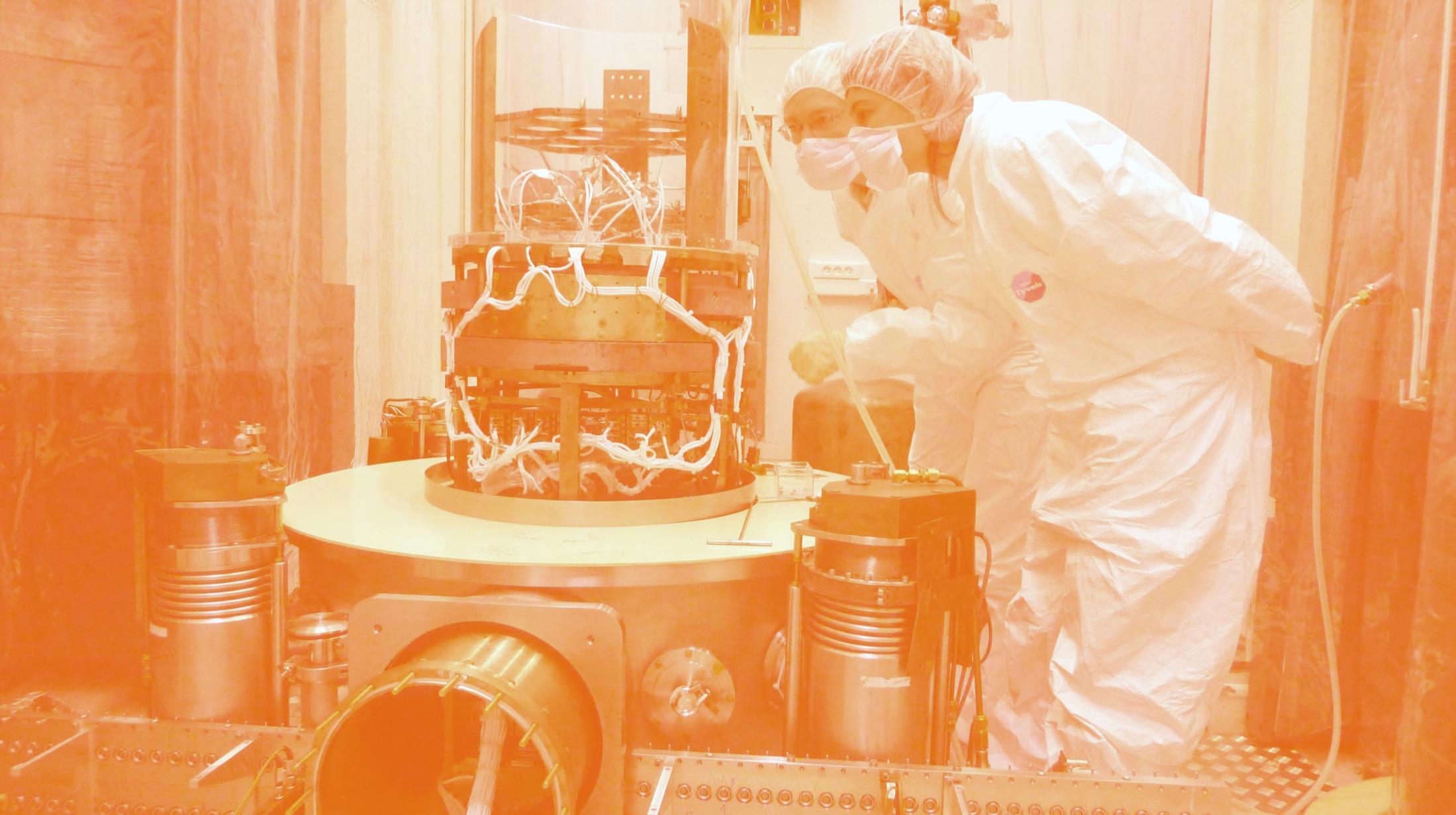 5
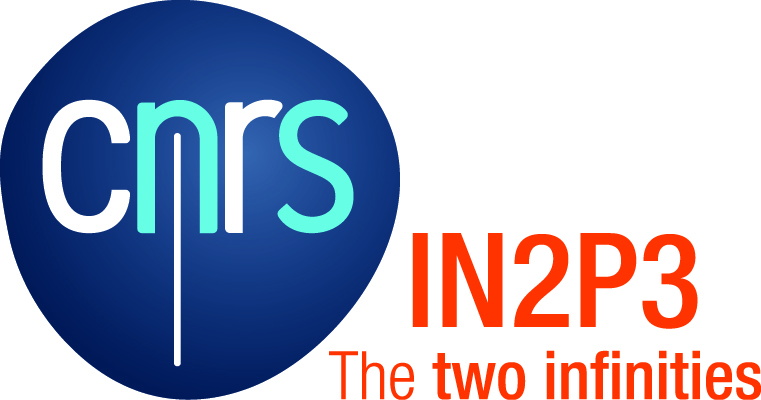 NUCLEAR PHYSICS AND ENERGY
BACK-END OF THE NUCL
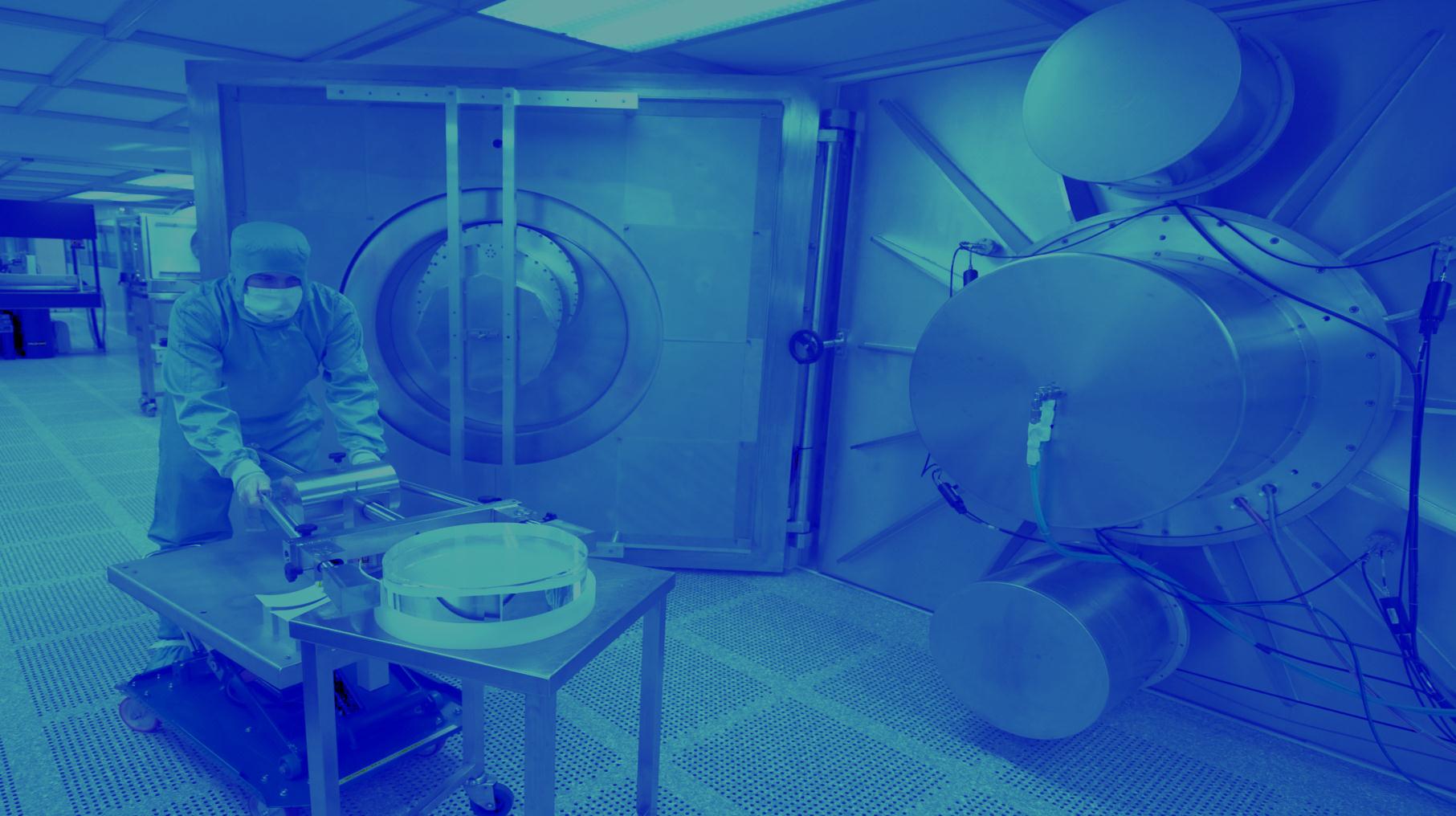 BACK-END OF THE NUCLEAR FUEL CYCLE, NUCLEAR ENERGY
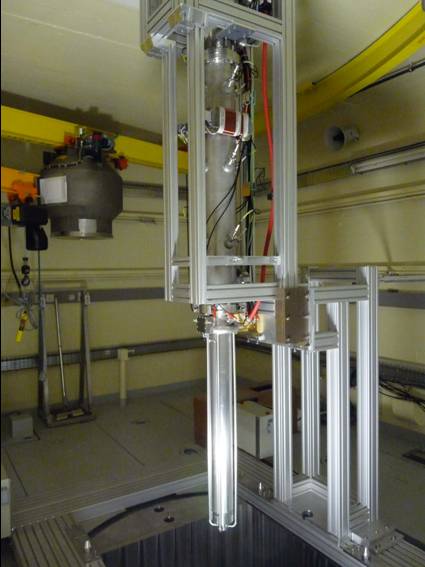 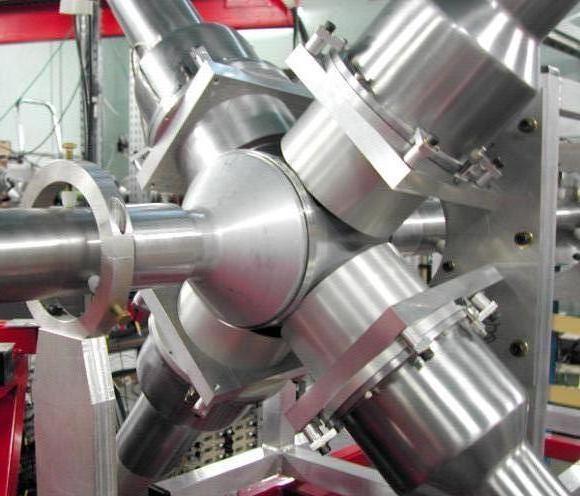 Transmutation of nuclear waste by ADS
Innovating nuclear systems with low wastes (thorium)
Waste storage radiochemistry
© Pacen, Gedepeon, Guinevere – Conception graphique : Anna Thibeau (IPNL)
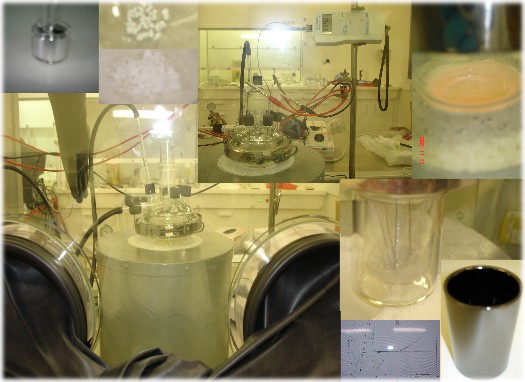 REACTORS
MOLTEN SALTS
TRANSMUTATION
NUCLEAR WASTES
RADIOCHEmIstry
ADS
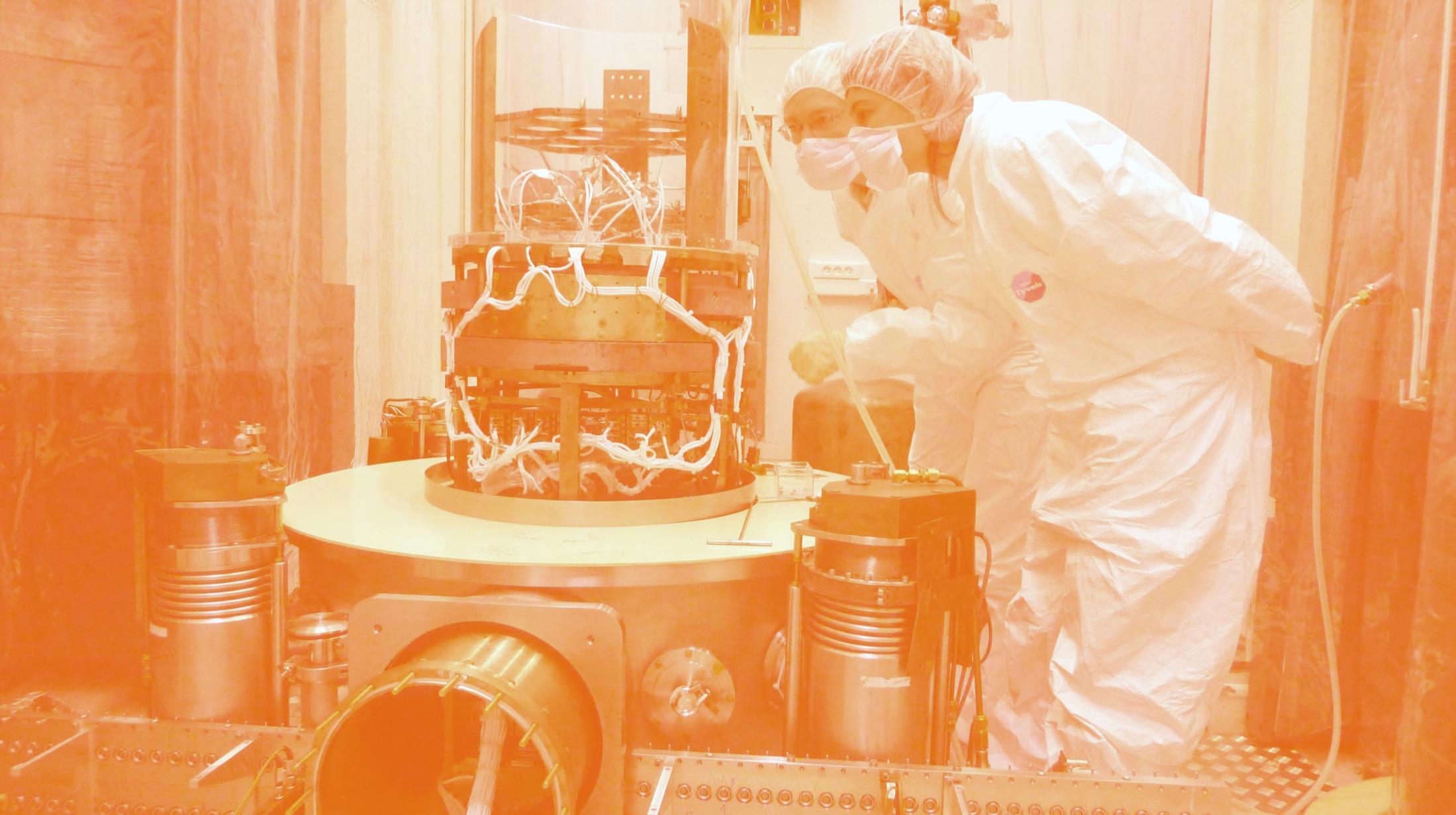 5
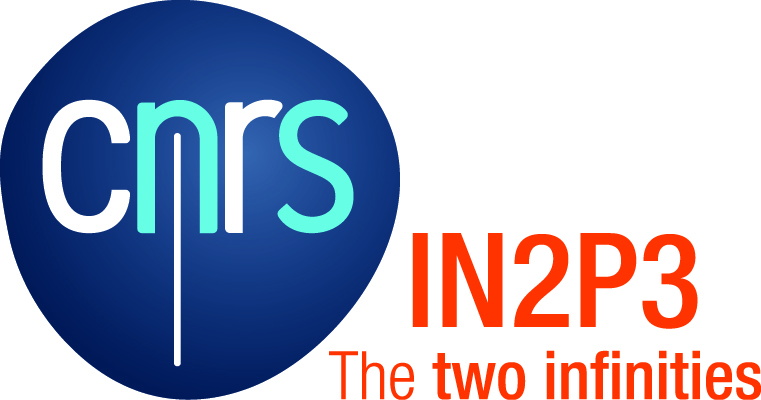 NUCLEAR PHYSICS AND HEALTH
NEW DIAGNOSTIC AND TH
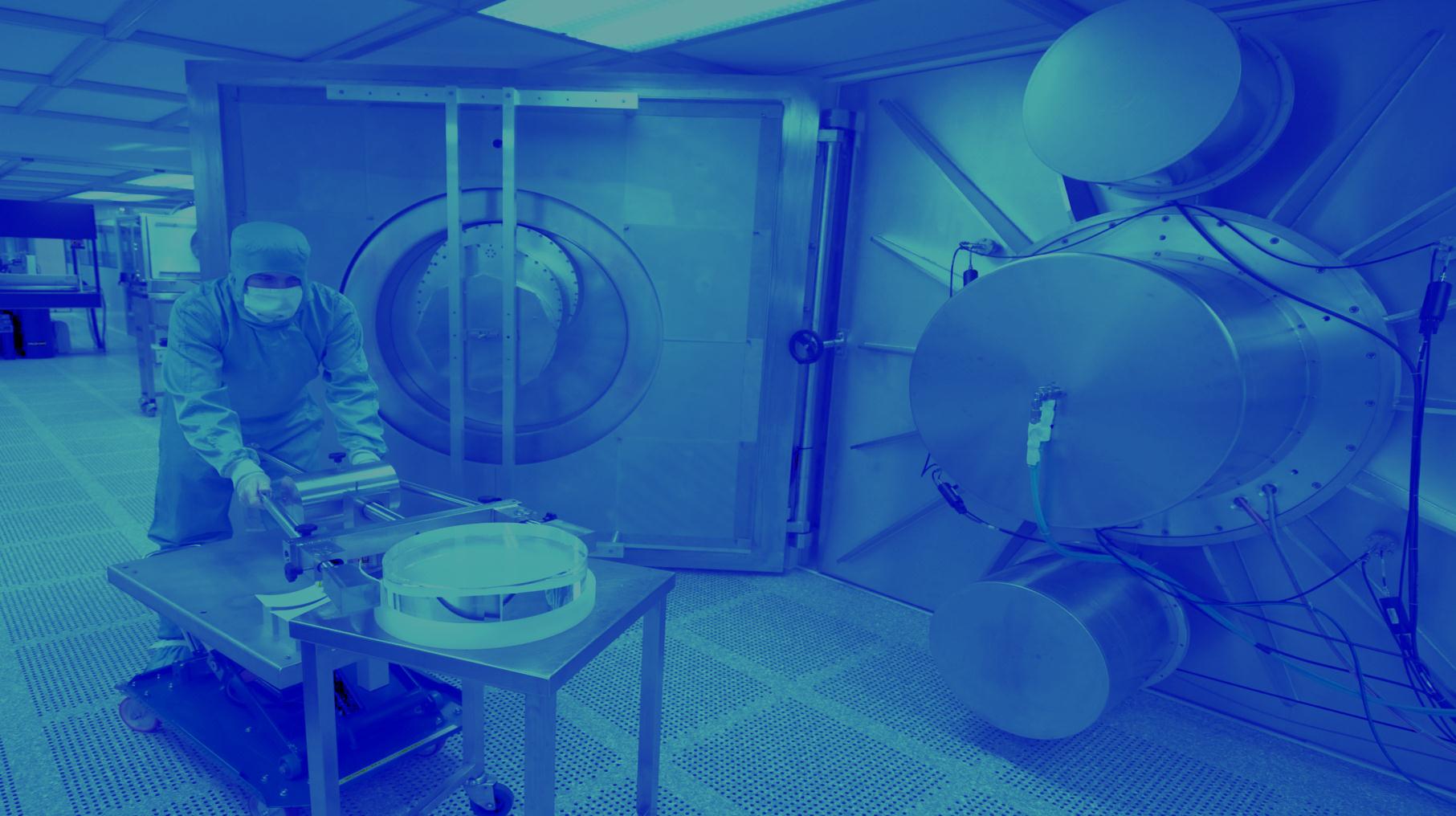 NEW DIAGNOSTIC AND THERAPY TOOLS
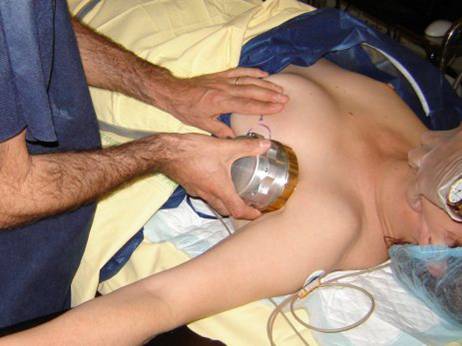 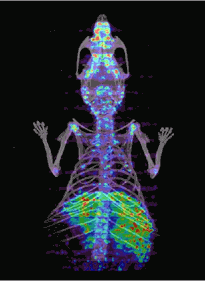 Strong involvement of IN2P3 in the fight against cancer

Radioisotopes, radiobiology,             radiotherapy
Dosimetry / beam monitors R&D
Accelerator technology
Imaging, simulations (Geant, Gate)
© Amissa, IMNC/CNRS, Arronax – Conception graphique : Anna Thibeau (IPNL)
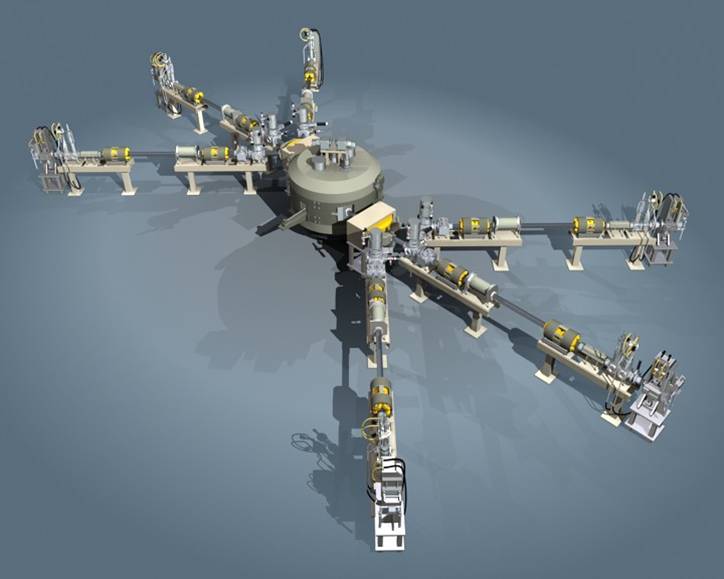 SIMULATIONS
IMAGING
BEAM MONITORS
HADRONTHERAPY
RADIOISOTOPES
radiobiologY
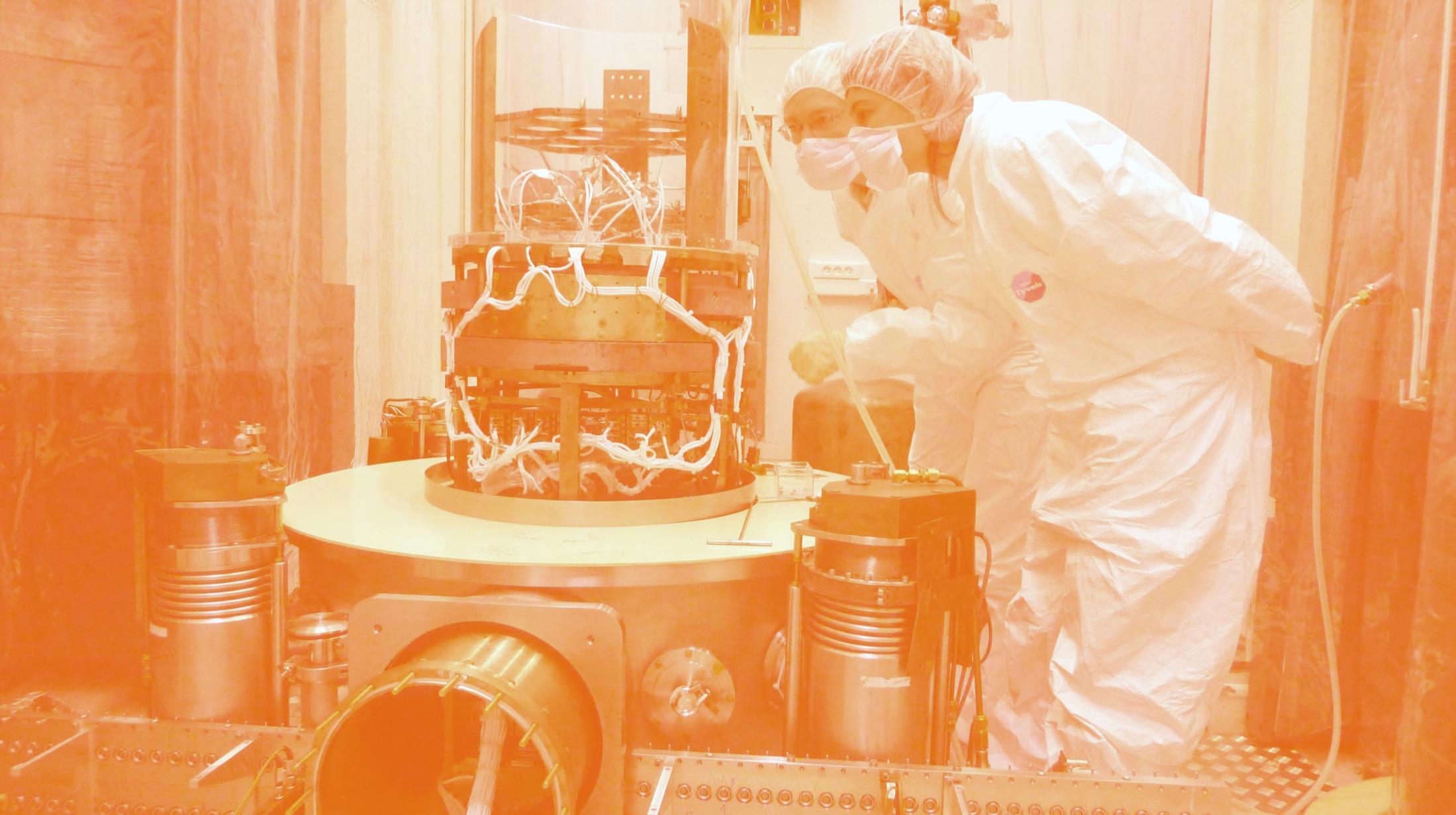 5
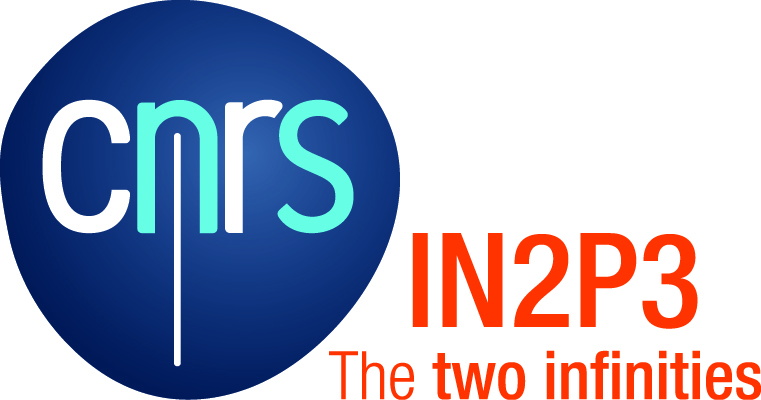 COMPUTING GRIDS
LARGE DATA-SET PROCE
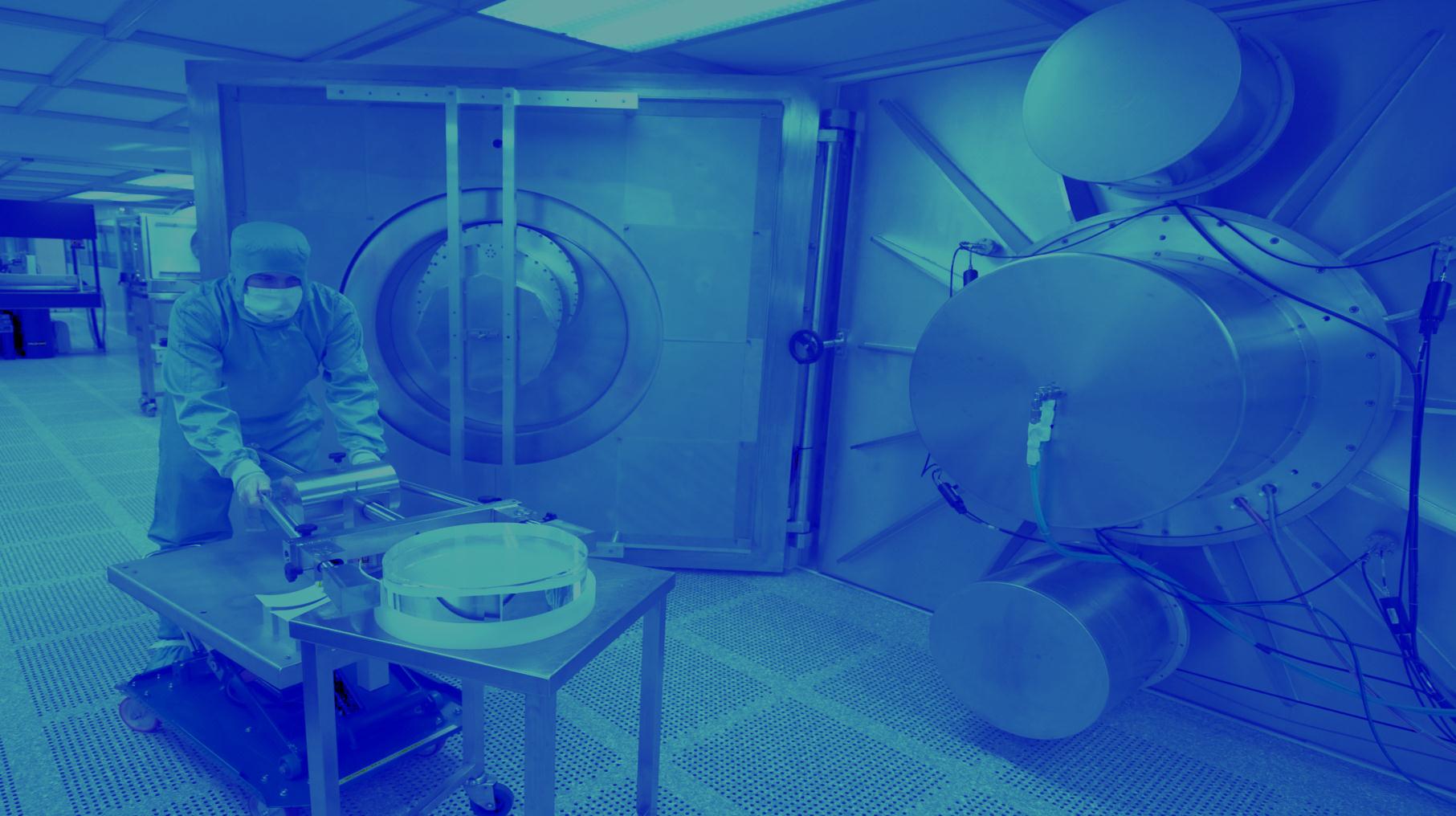 LARGE DATA-SET PROCESSING
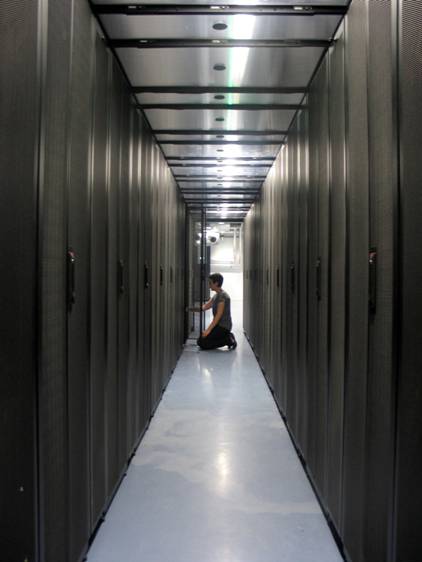 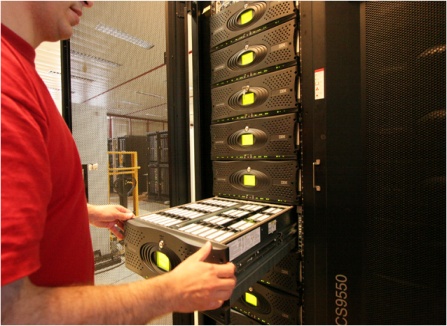 European and International level
Major contribution of CC-IN2P3 (Lyon)

High energy physics
Biomedical applications
© CC-IN2P3/CNRS/F. de Stefanis – Conception garphique : Anna Thibeau (IPNL)
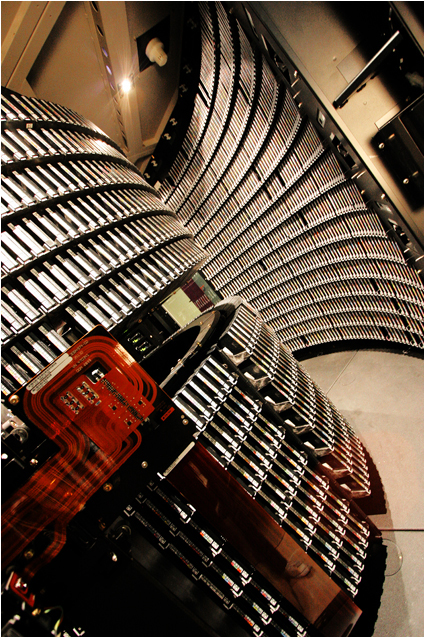 DATA STORAGE
NETWORKS
infrastructures
COMPUTING CENTERS
LCG
INTERFACES
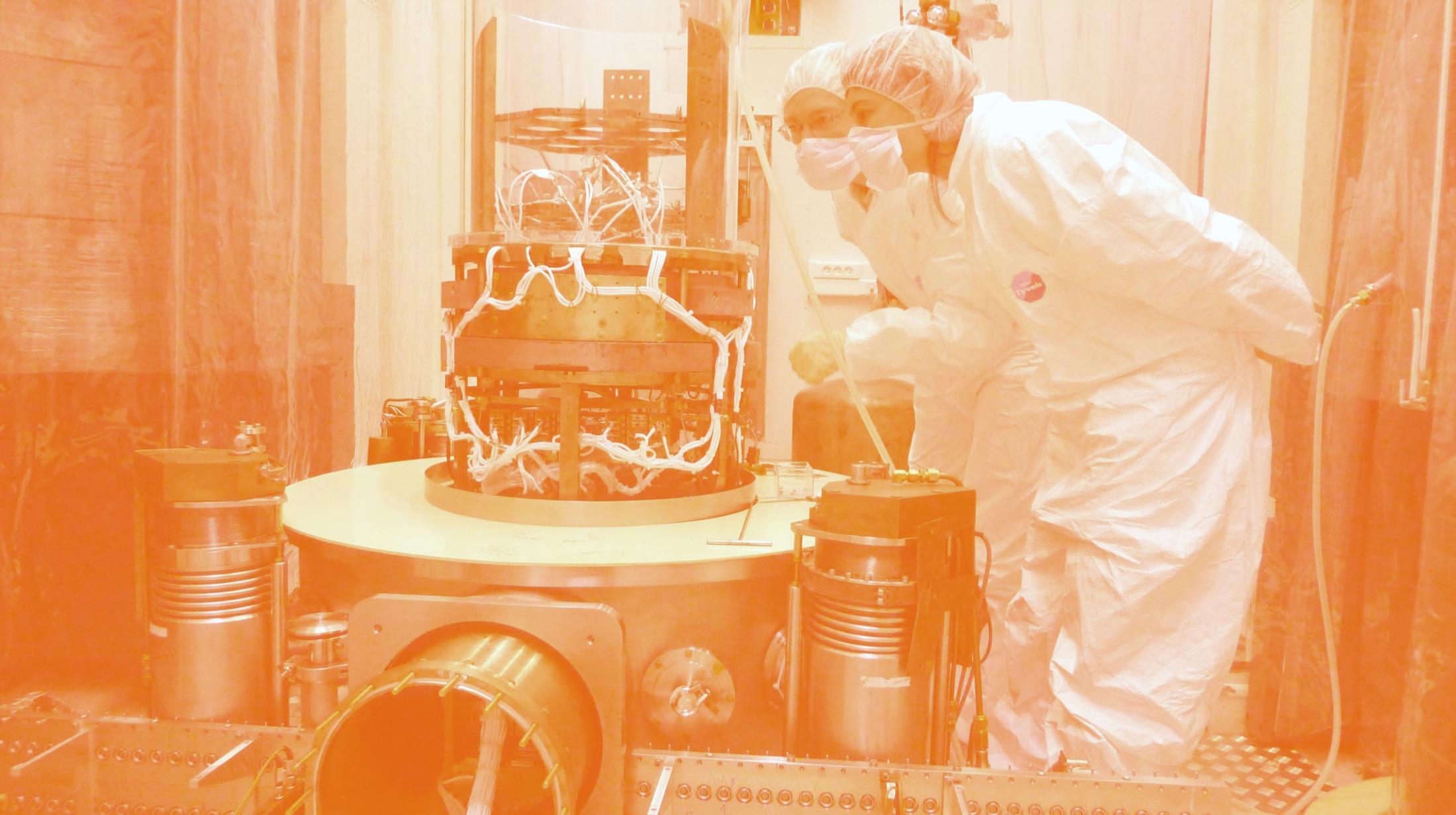 FRANCE : LARGE INFRASTRUCTURES
3
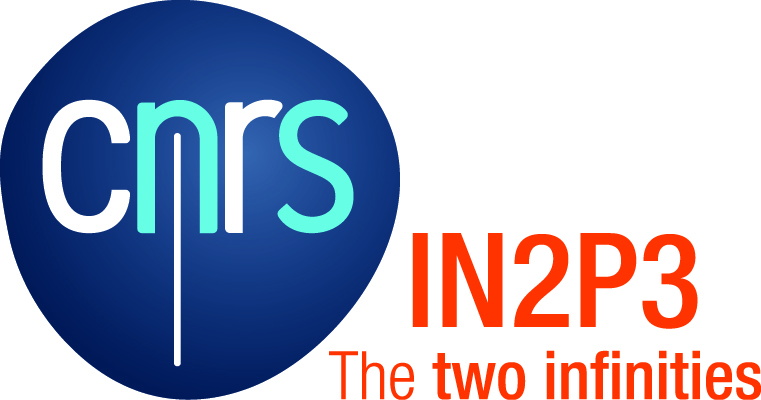 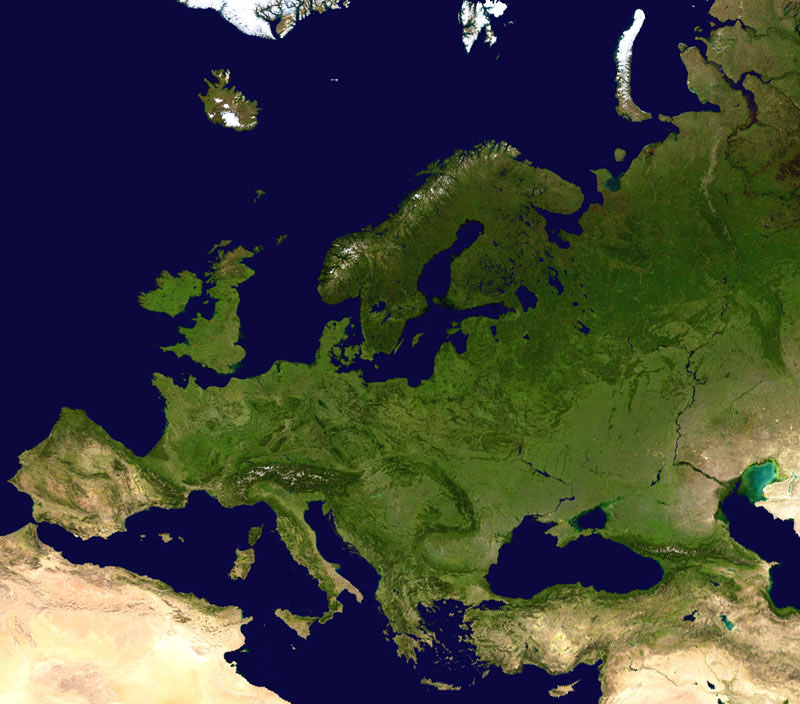 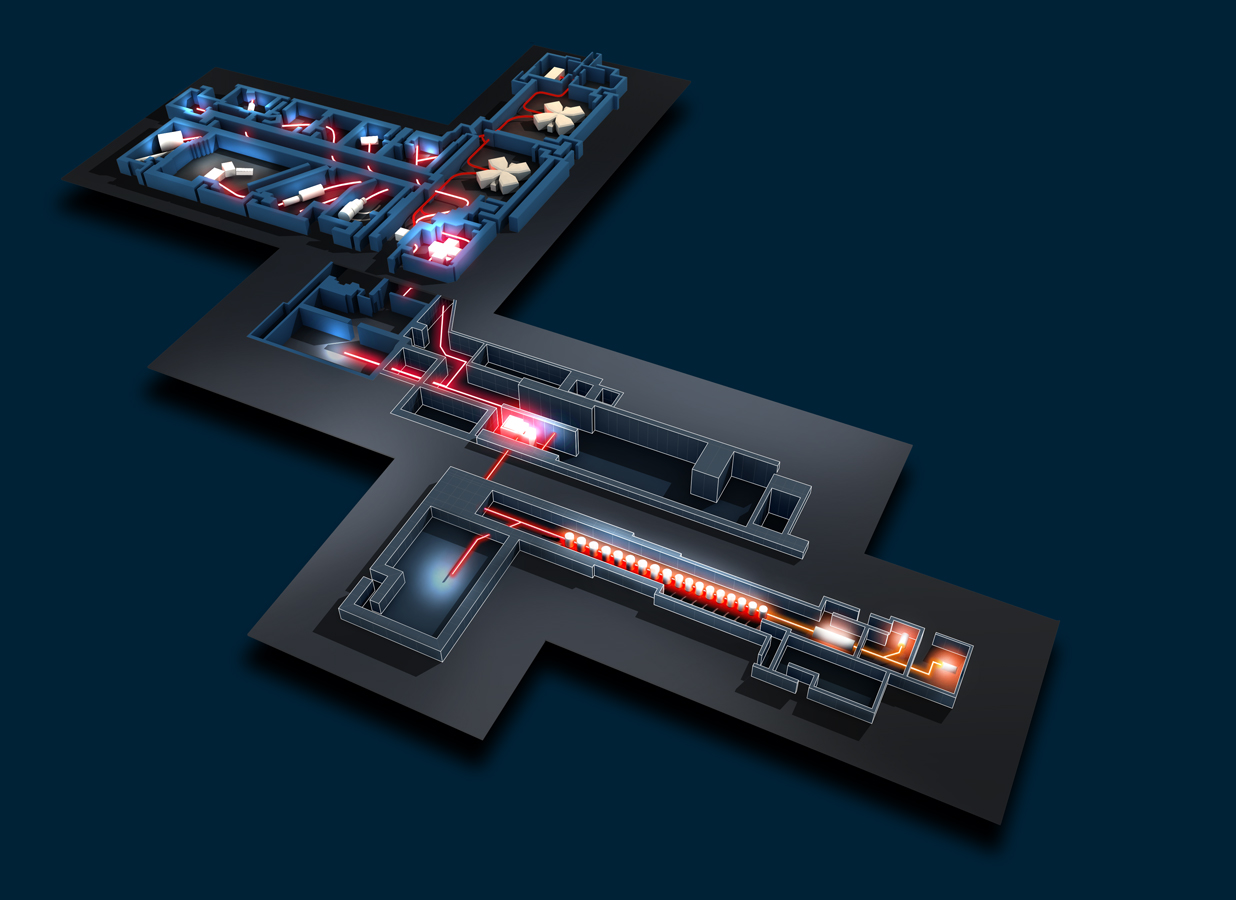 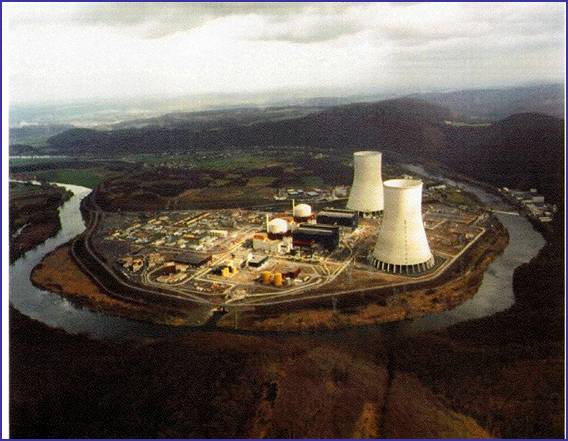 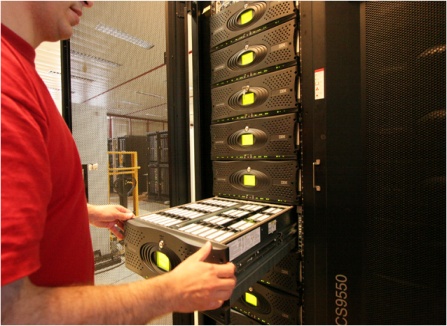 Spiral2 / Ganil
DChooz
CC-IN2P3
Edelweiss, Nemo / LSM
© Ganil/Spiral2, CNRS/IN2P3, coll. Edelweiss, Antares, DChooz, Nasa – Conception graphique : Anna Thibeau (IPNL)
Antares
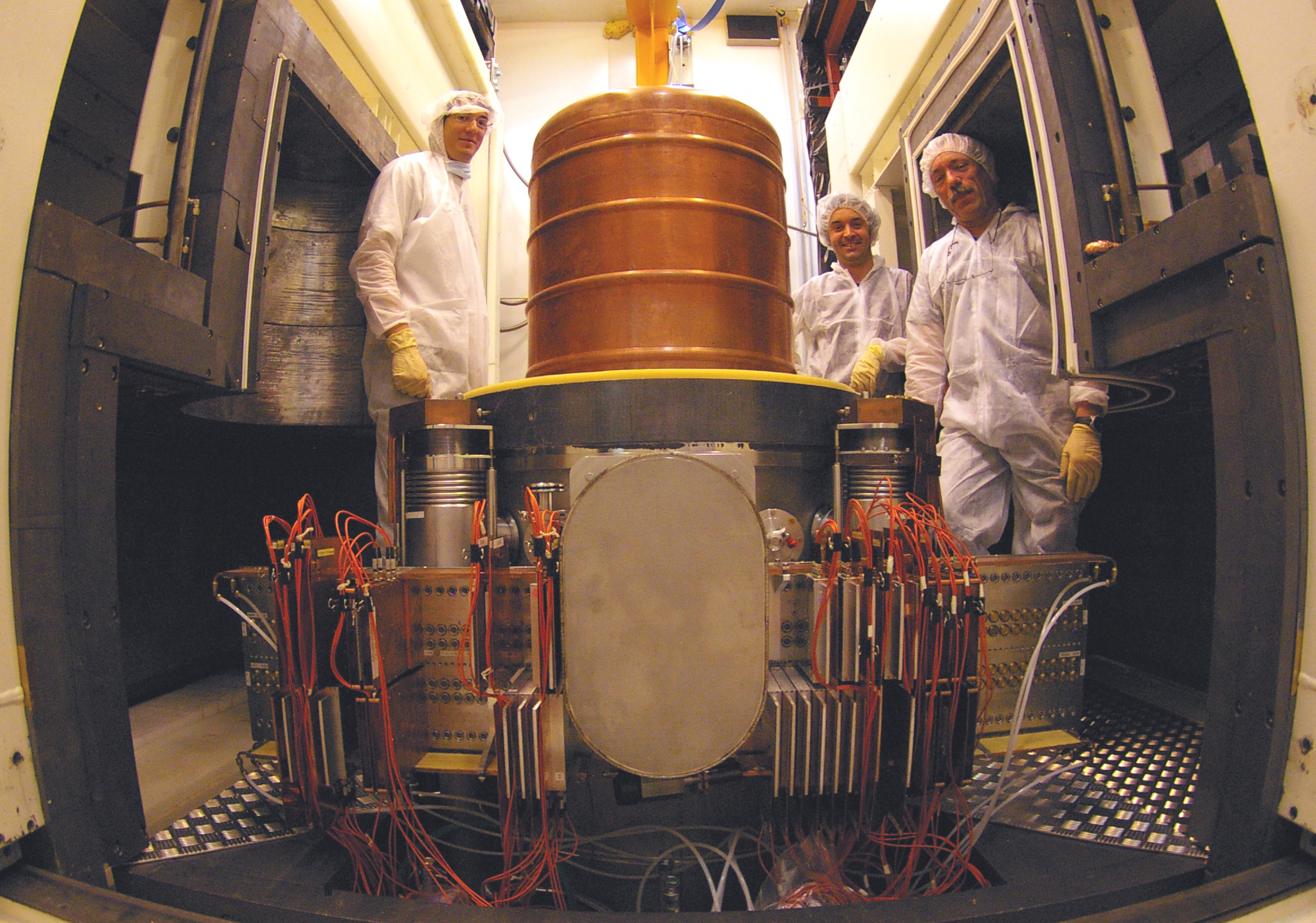 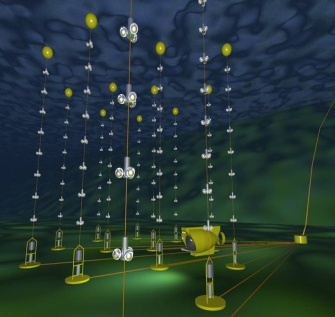 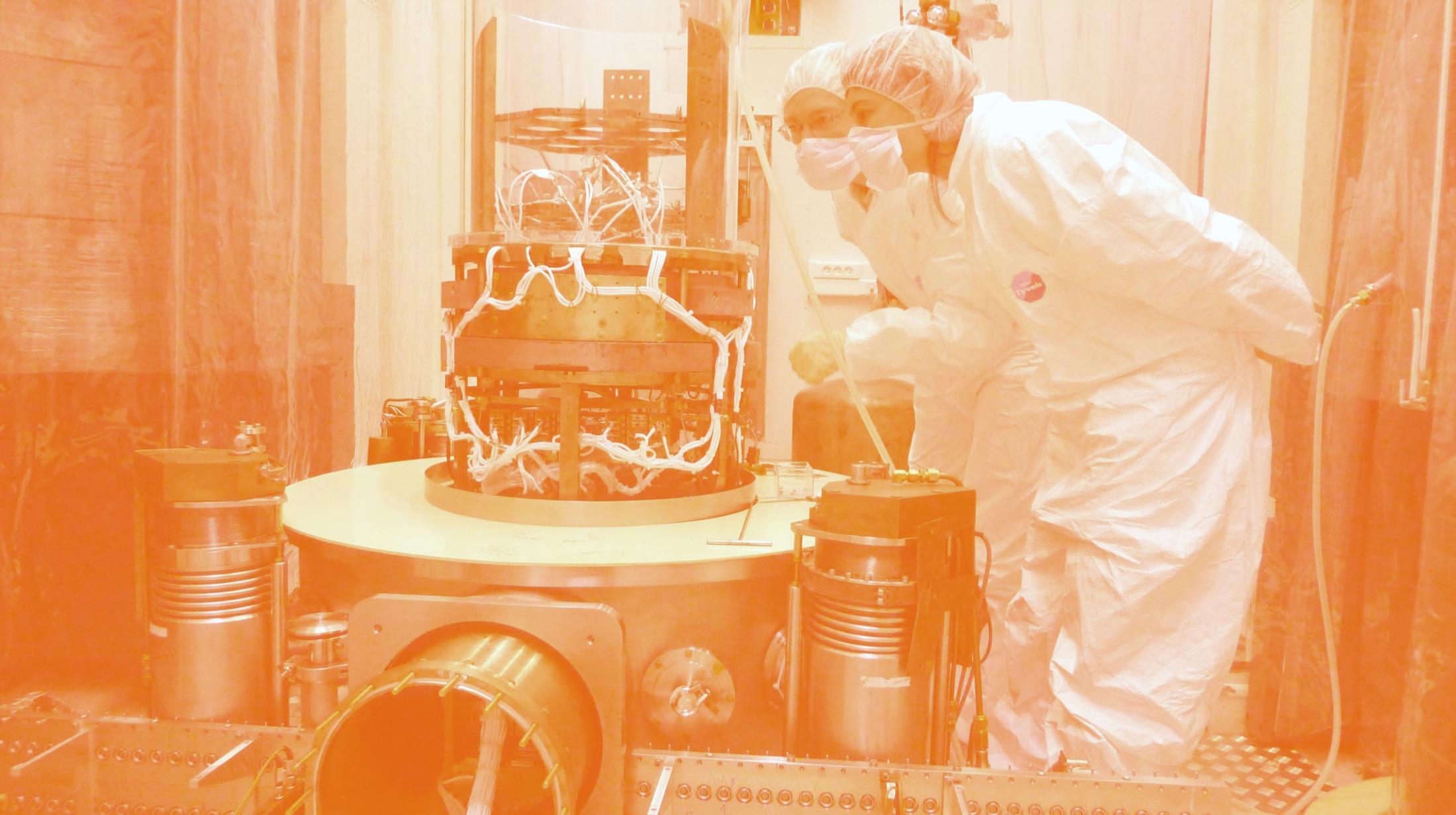 INTERNATIONAL COLLABORATIONS
3
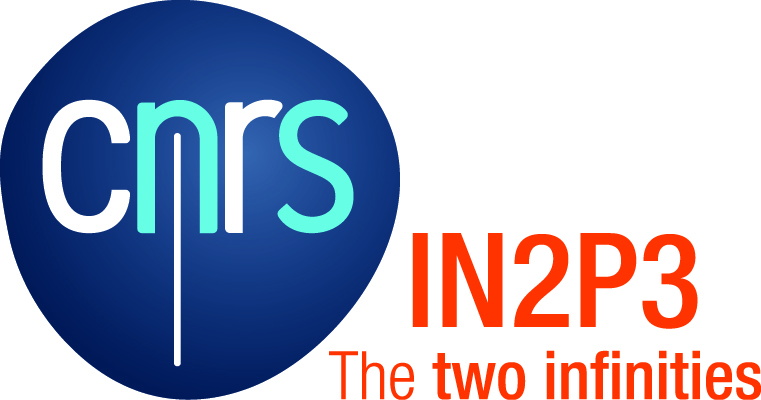 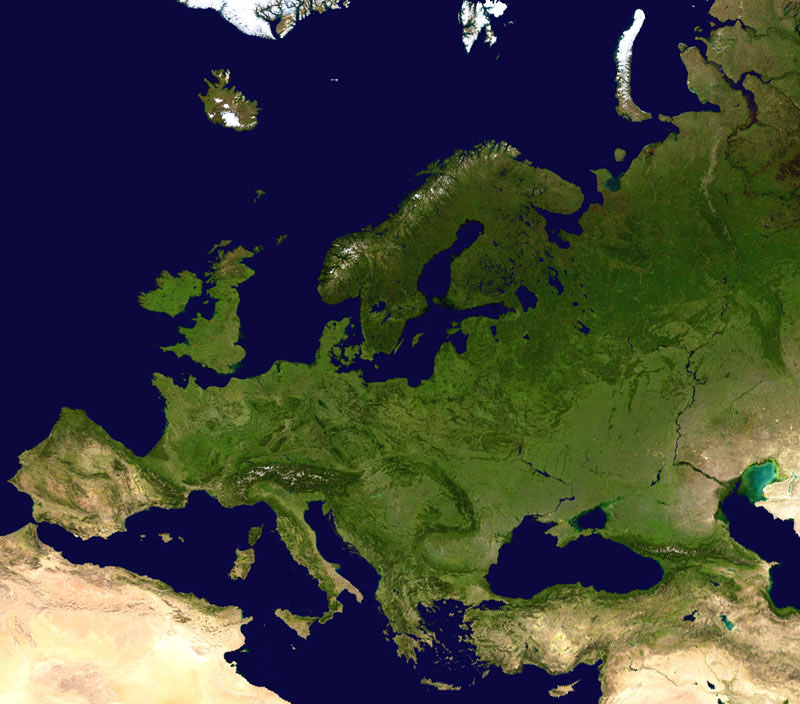 Jyväskylä(Finland)
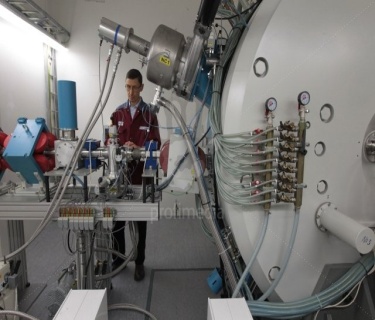 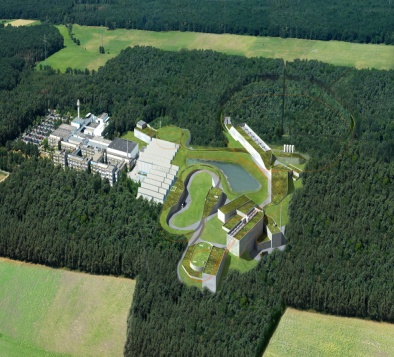 Fair / GSI (Germany)
JINR Dubna(Russia)
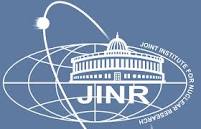 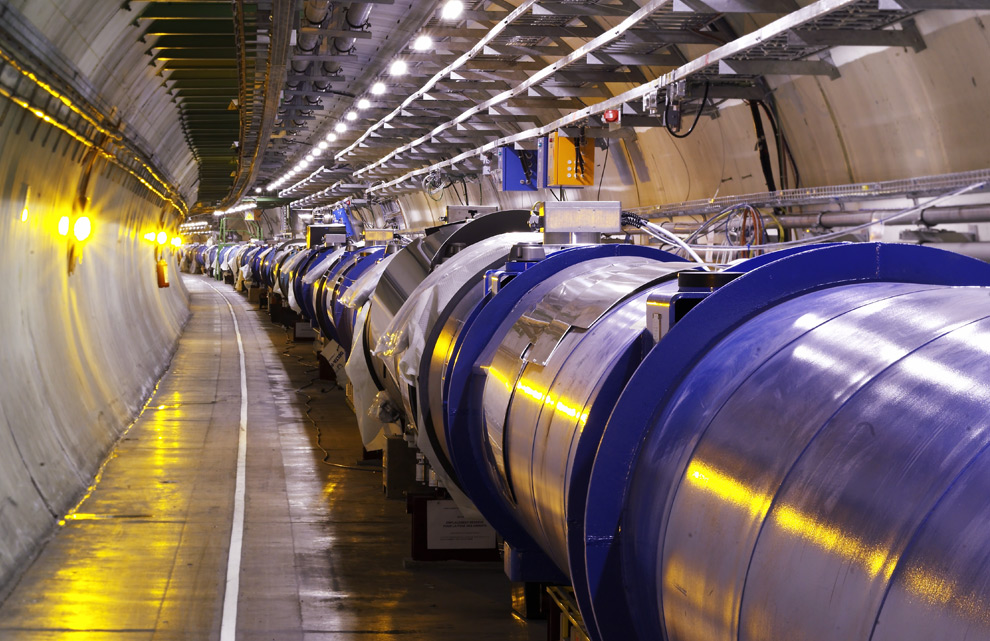 LHC, Isolde / Cern (Switzerland)
© Cern, Nasa, Opera, GSI, JINR Dubna, Profilmedia – Conception graphique : Anna Thibeau (IPNL)
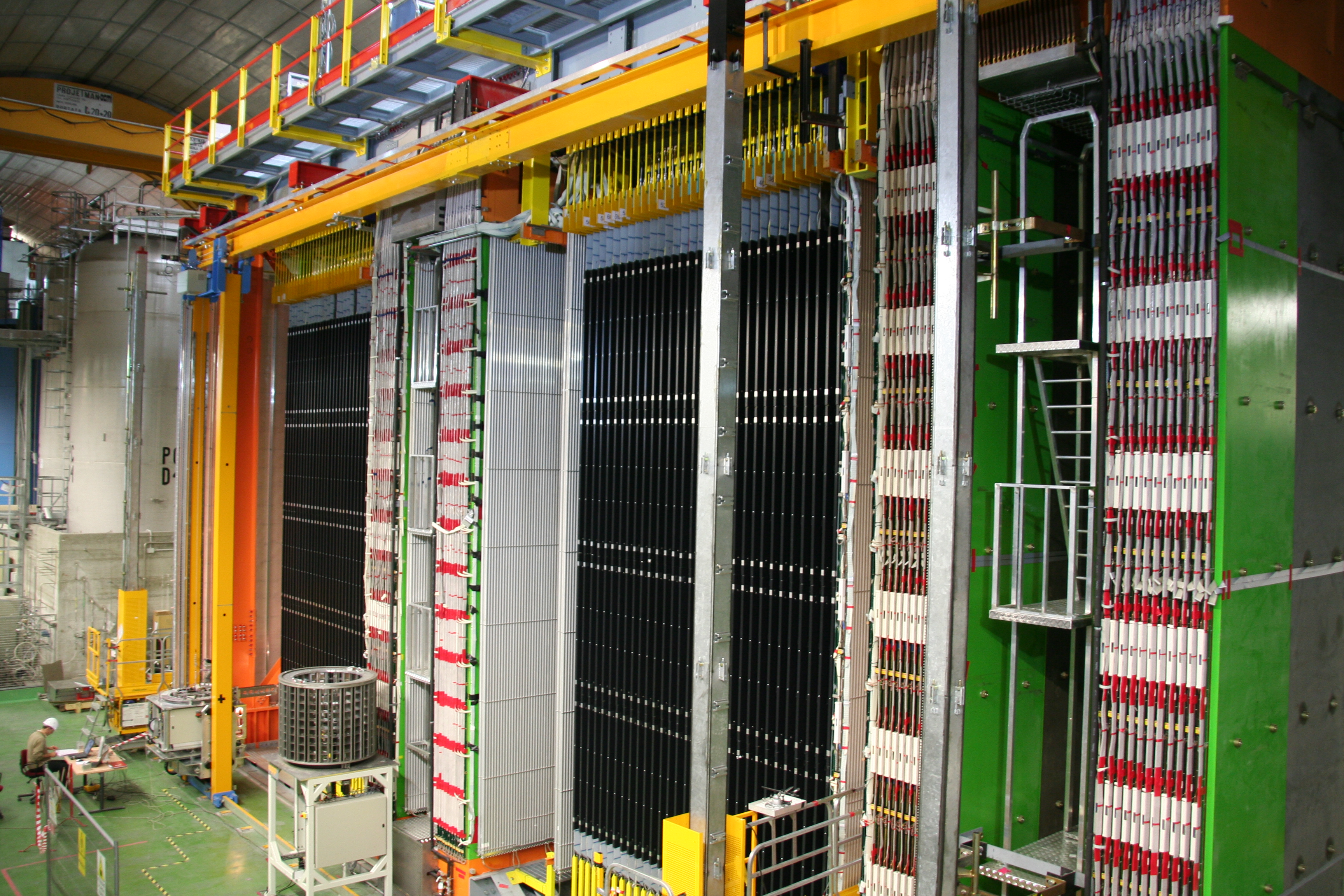 Opera, Xenon / Gran Sasso Virgo(Italia)
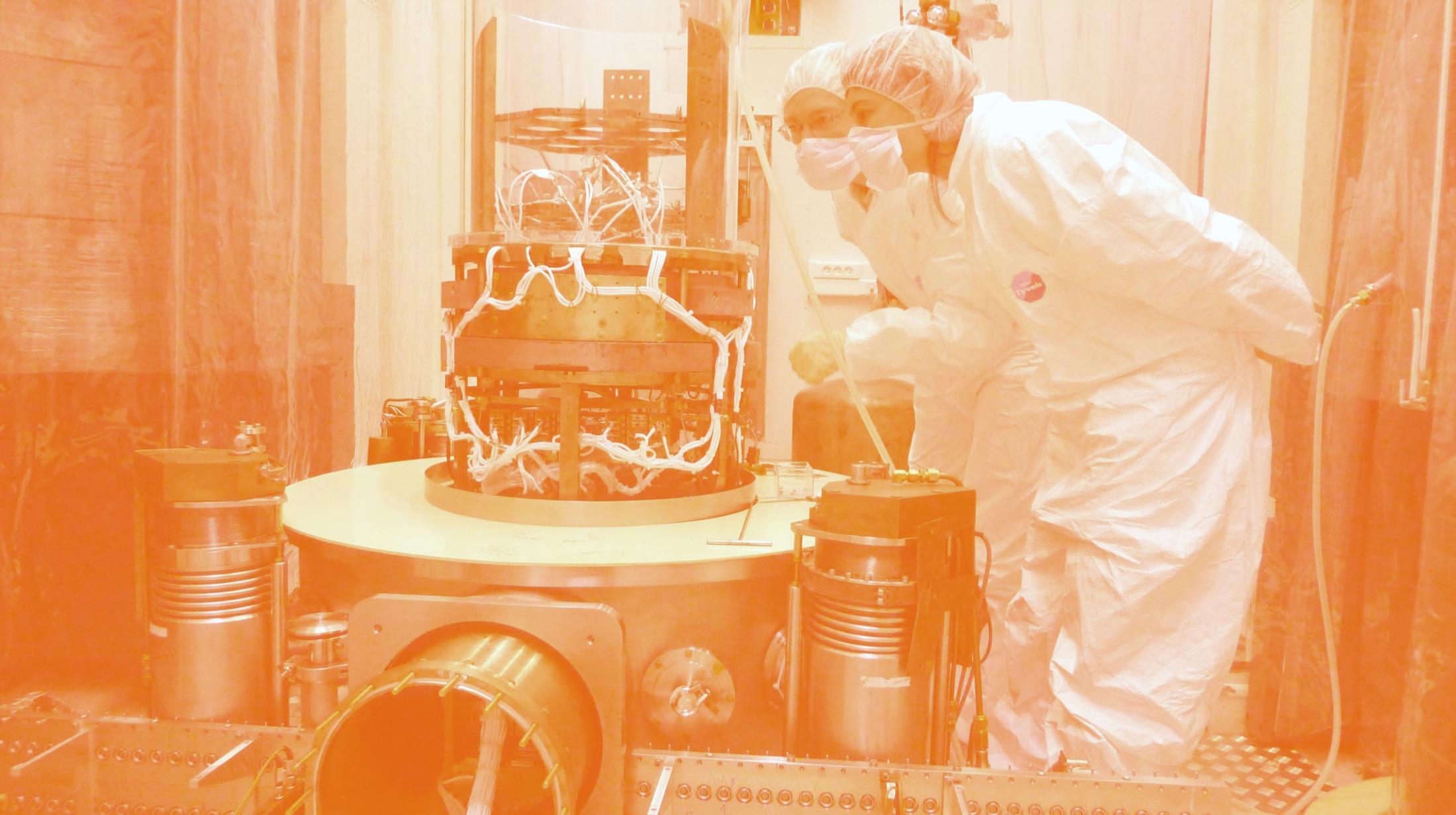 INTERNATIONAL COLLABORATIONS
3
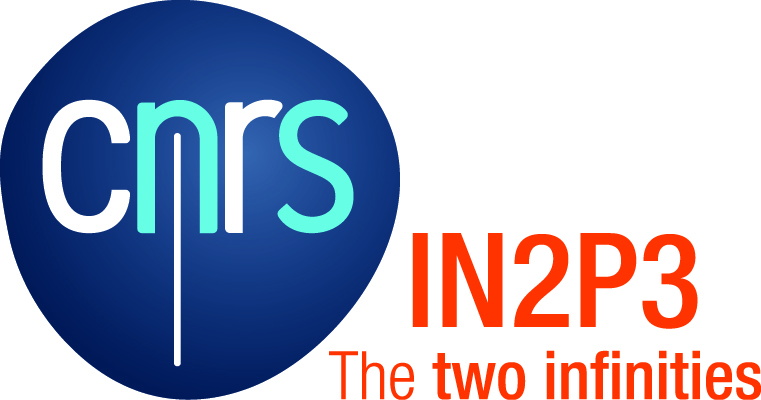 LHC:
IN2P3 PARTICIPATION 
75 M€*(experiments construction)
>500 engineers,technicians/year (over 6-8 years of construction)
106 FTP.year (accelerator)
    ~250 researchers
         80 PhD students
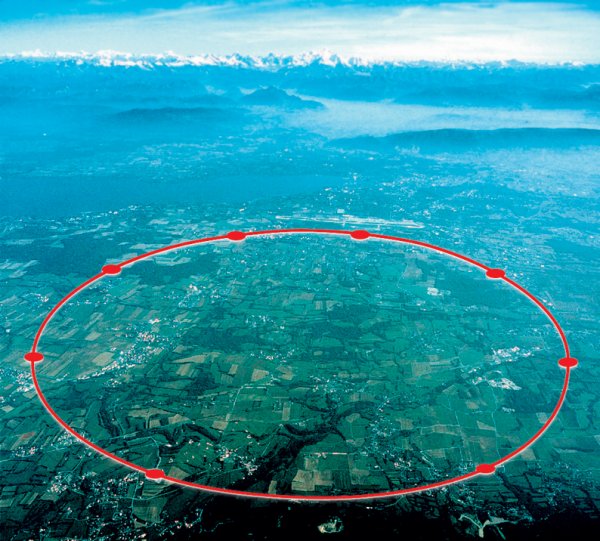 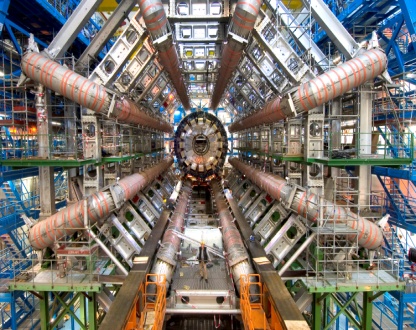 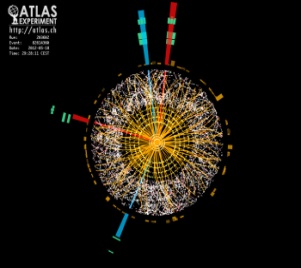 106
40
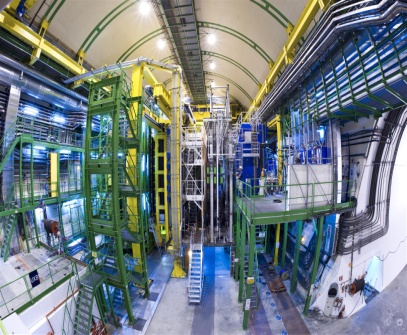 43
11
Atlas
LHCb
Alice
© Cern
48
10
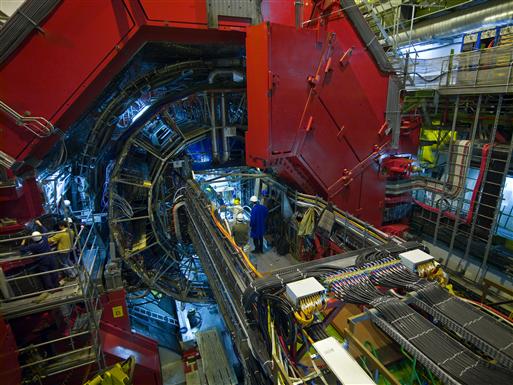 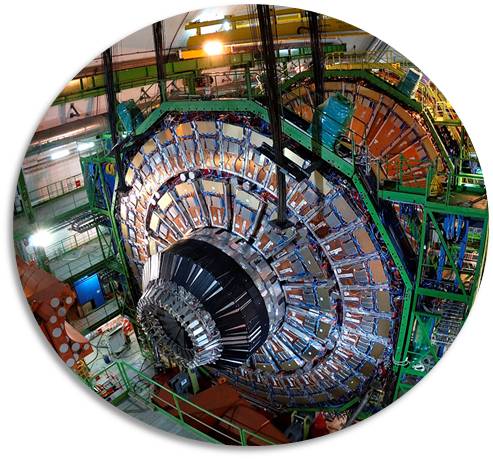 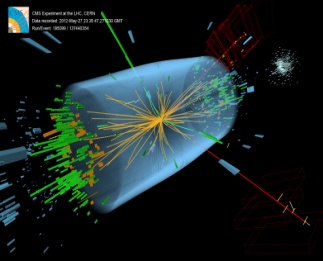 51
20
CMS
* excluding salaries
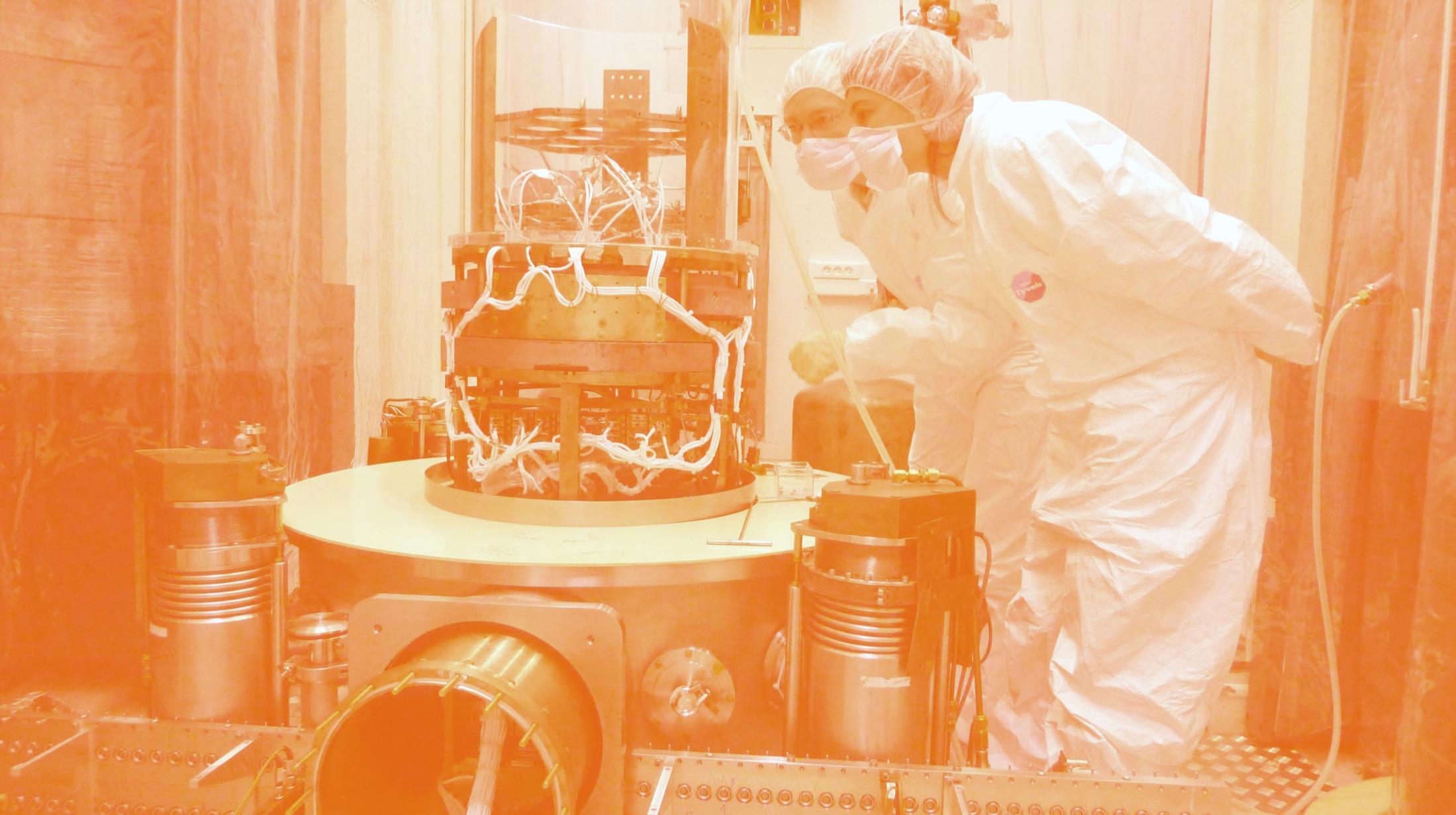 INTERNATIONAL COLLABORATIONS
3
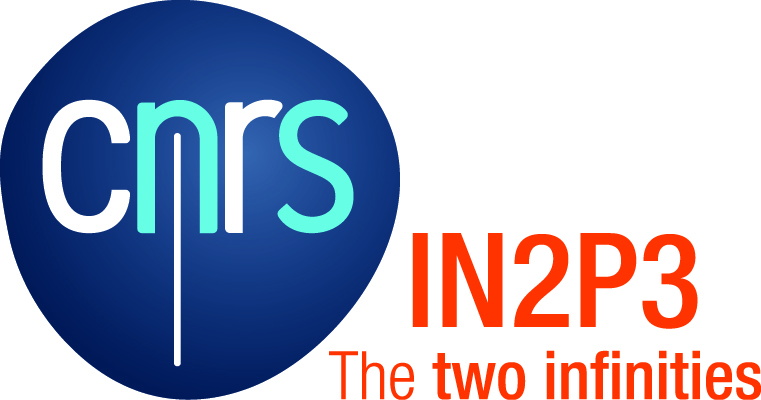 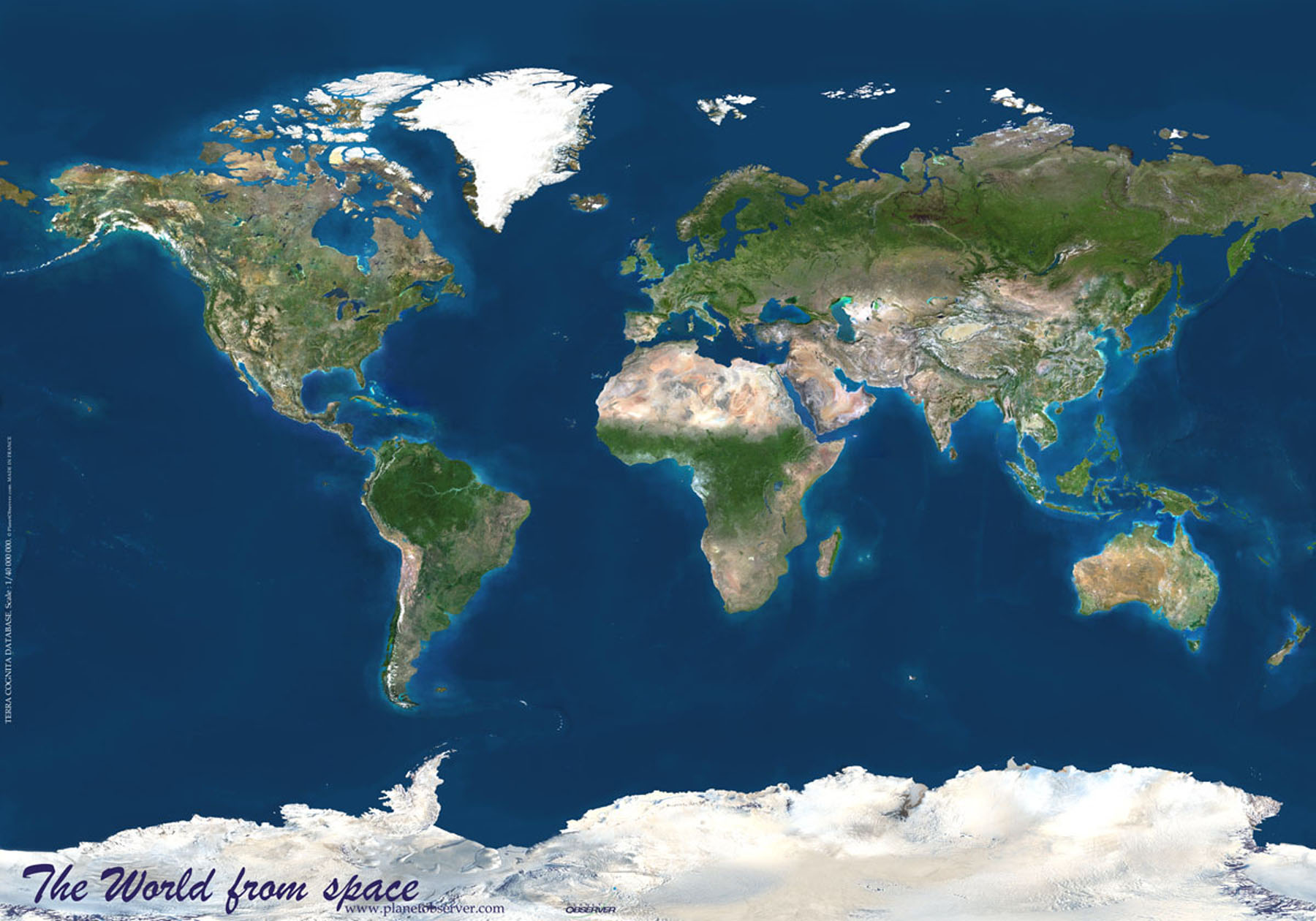 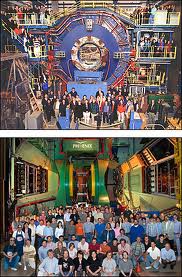 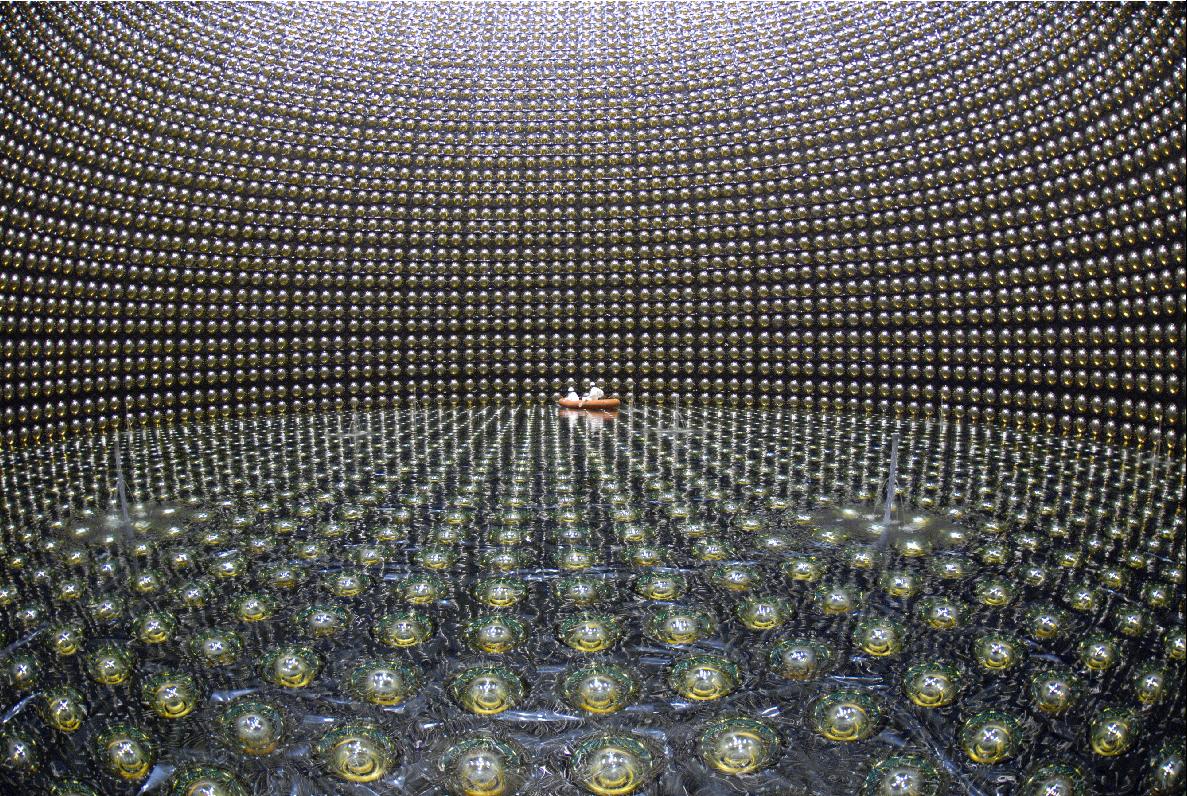 © Star/Phenix, Kamioka Observatory/ICRR/Université de Tokyo, Auger, Hess, ESA/Nasa, J.-P. Kneib (Observatoire Midi-Pyrénées) and R. Ellis (Caltech) – Conception graphique : Anna Thibeau (IPNL)
DØ, CDF Tevatron
Star, PhenixRhic, BNL
Jlab
T2K / Jparc, Riken (Japan)
SNFactory (Hawaï)
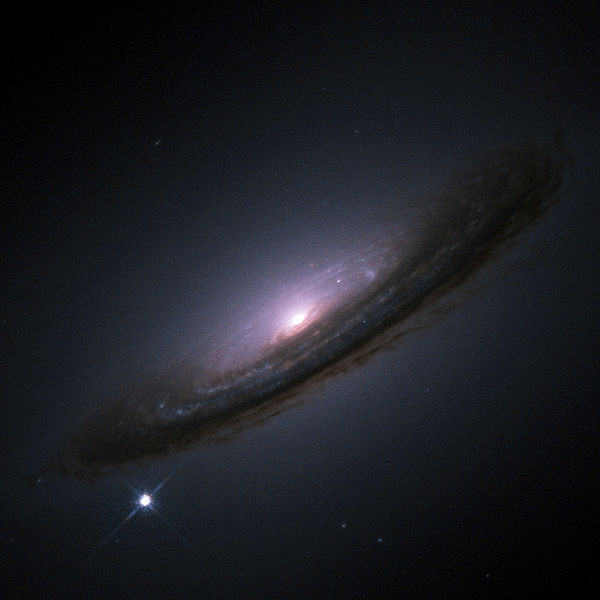 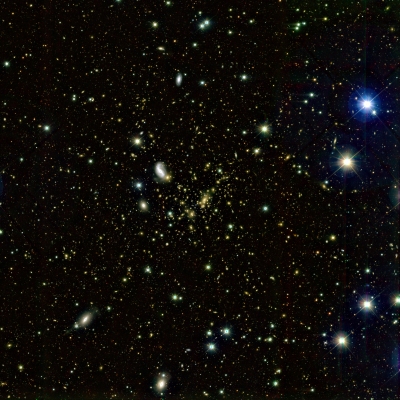 Hess (Namibia)
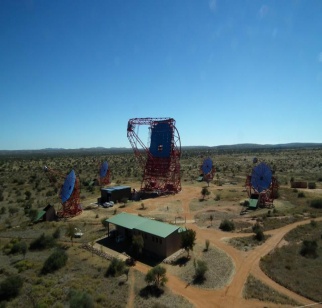 Fermi, AMS, LisaPlanck, Euclid
(Space)
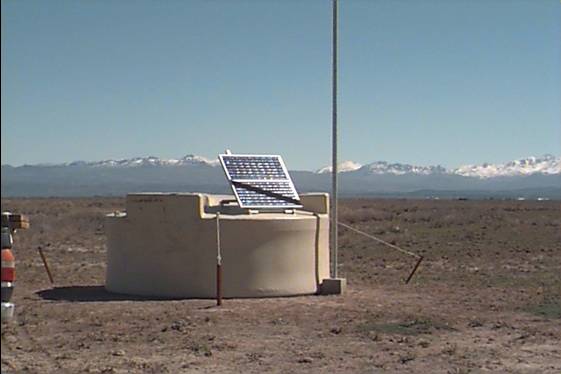 LSST (Chili)
Auger (Argentina)
CTA
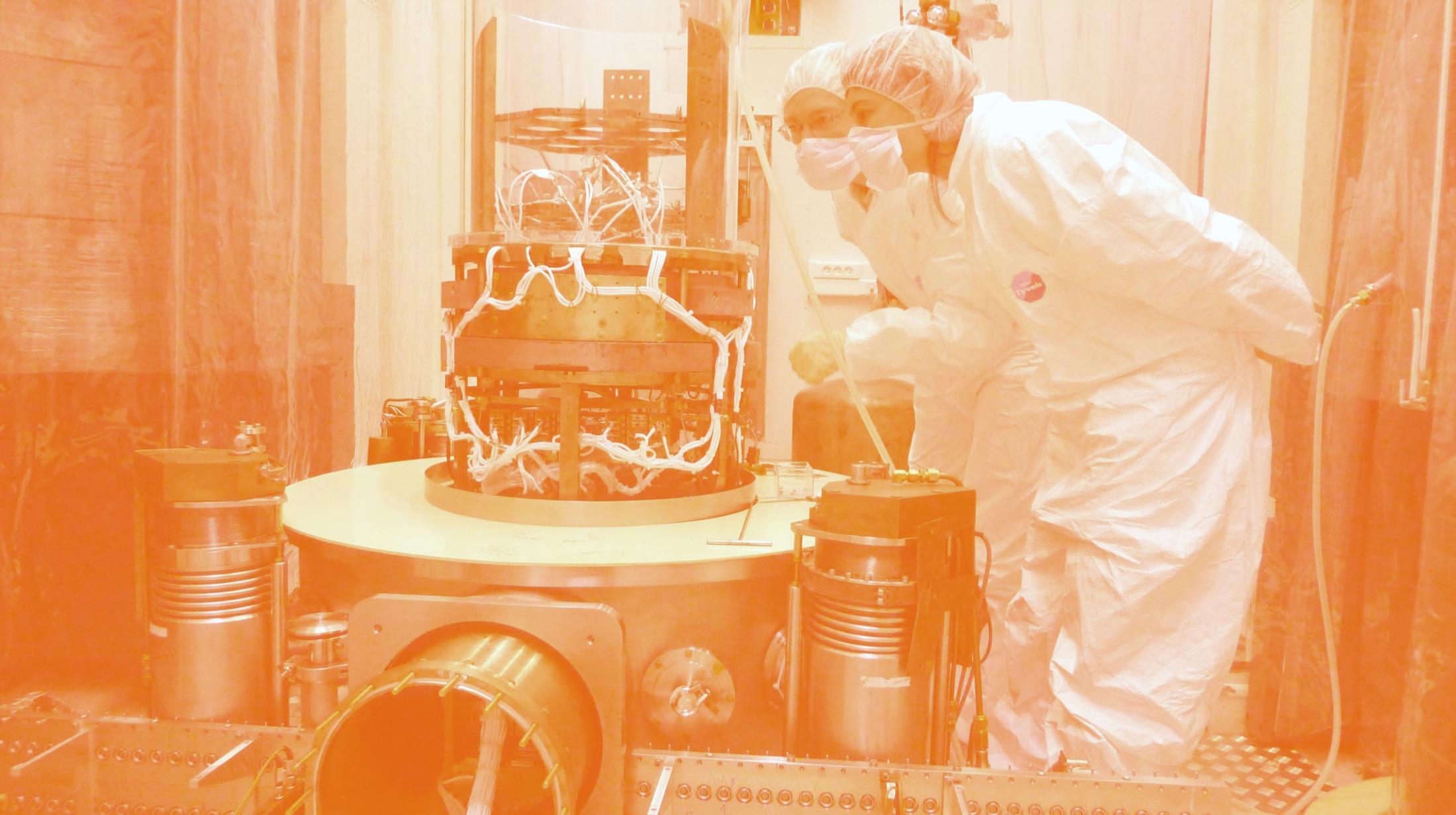 5
LINKS WITH INDUSTRY
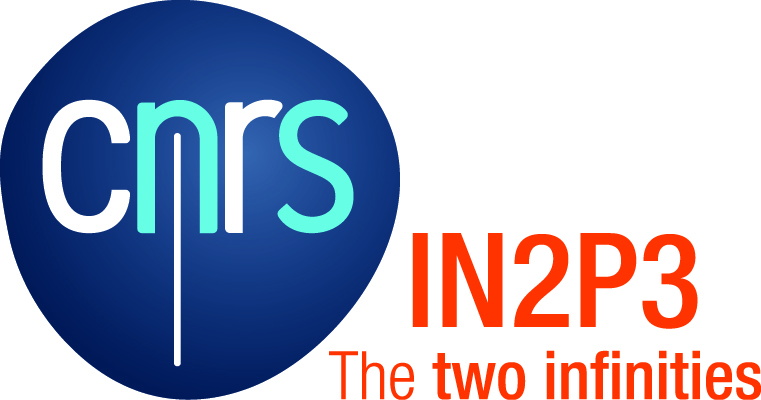 INDUSTRIAL PARTNERSHI
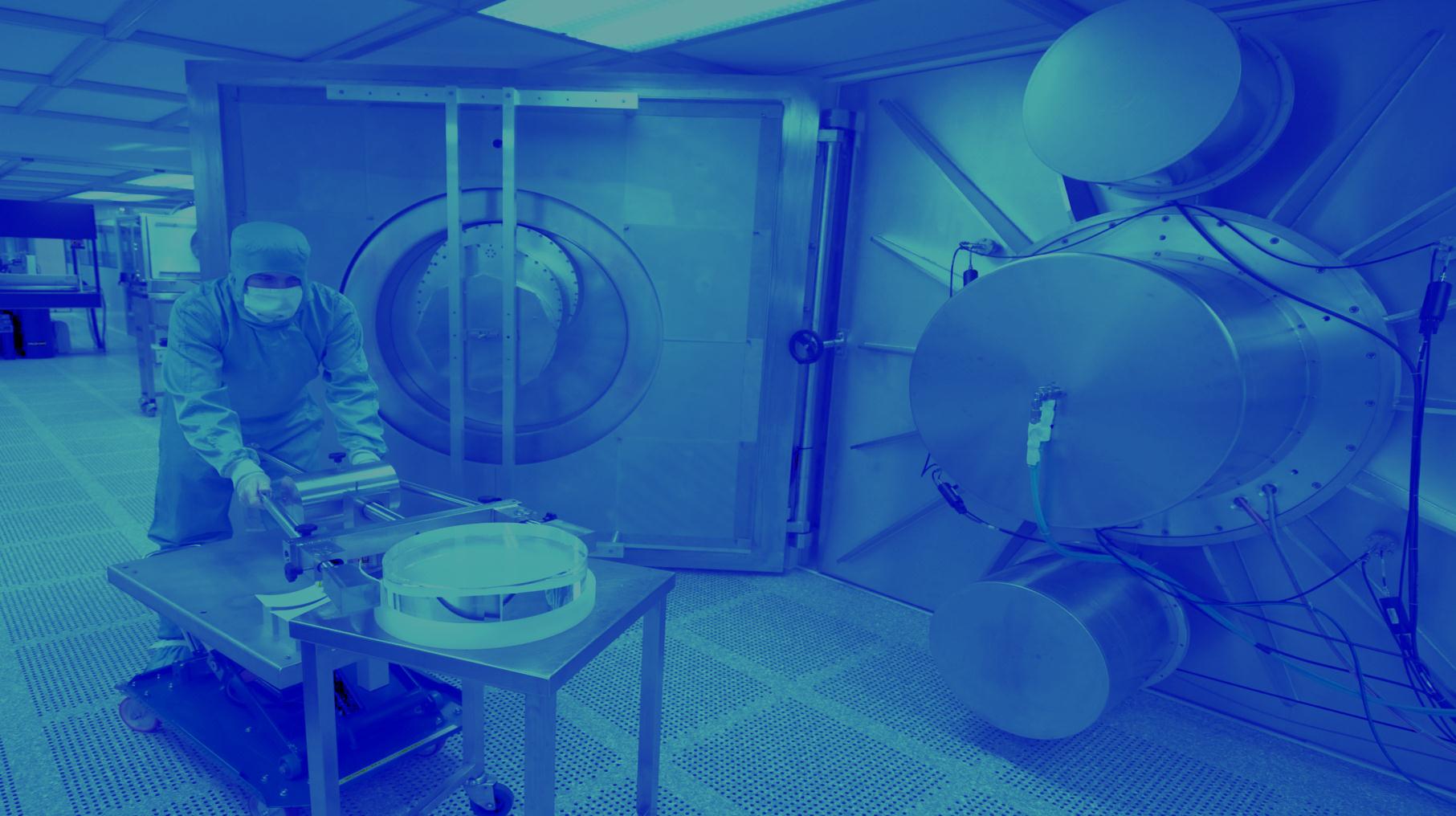 INDUSTRIAL PARTNERSHIP AND APPLICATIONS
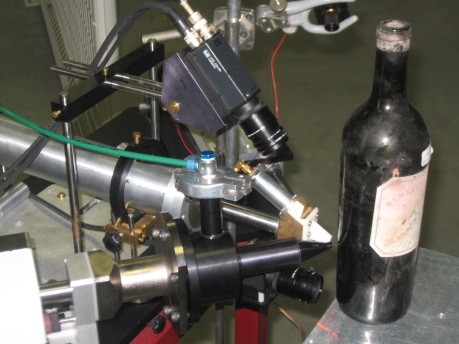 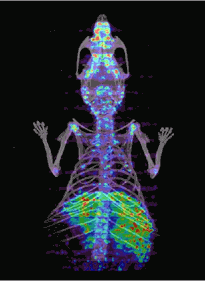 Expertise / high technology resources transferred to industry

Health (medical imaging)
Space industry
Environment (radioactivity measurements, Becquerel network)
Electronics
© Amissa, D.R., Arcane/CENBG – Conception graphique : Anna Thibeau (IPNL)
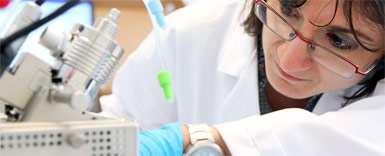 PRECISION OPTICS
TECHNOL
MICROELECTRONIcs
SIMULATIONS
EXPERTISE
MEDICAL IMAGING
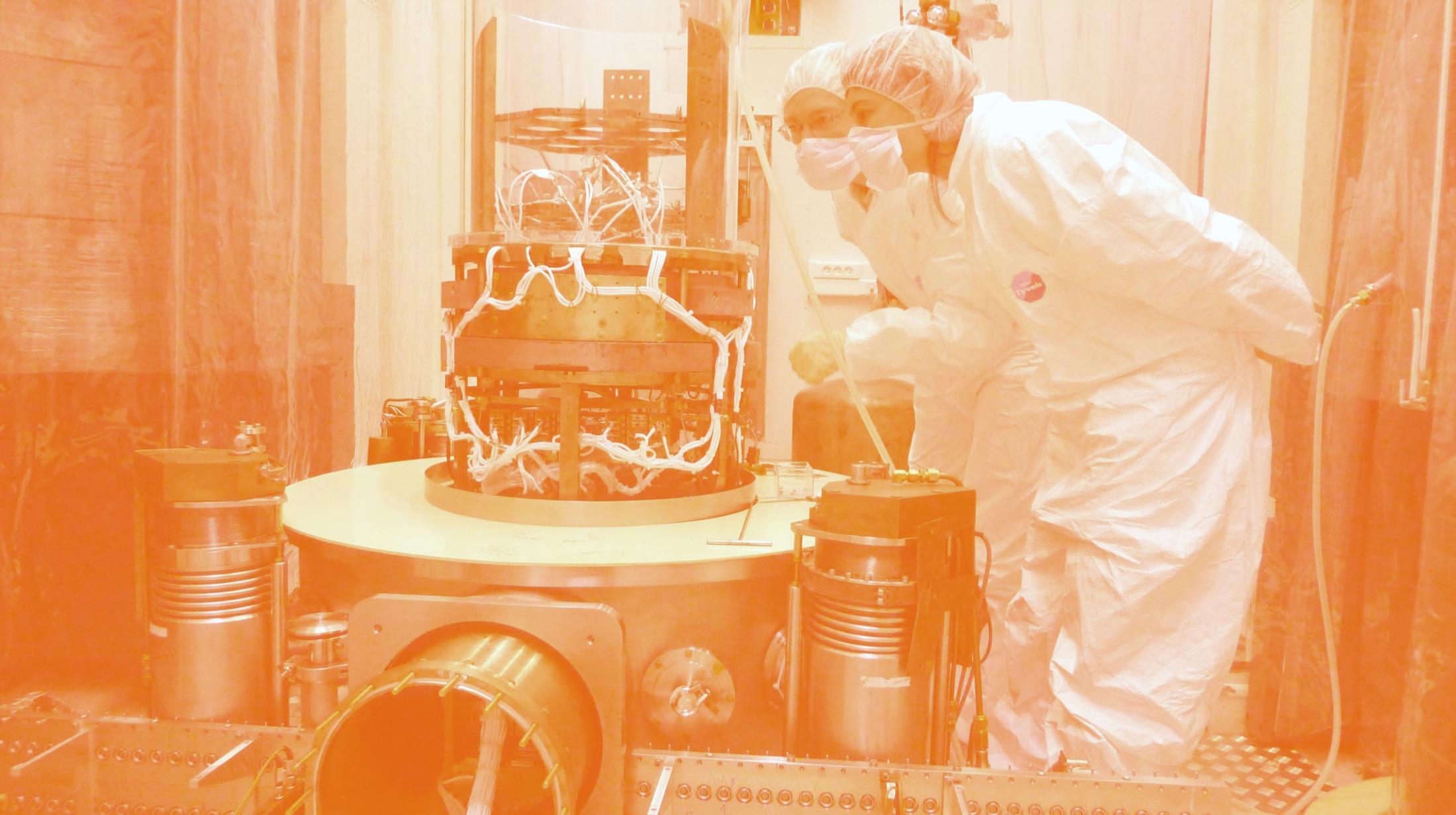 5
HIGHER EDUCATION
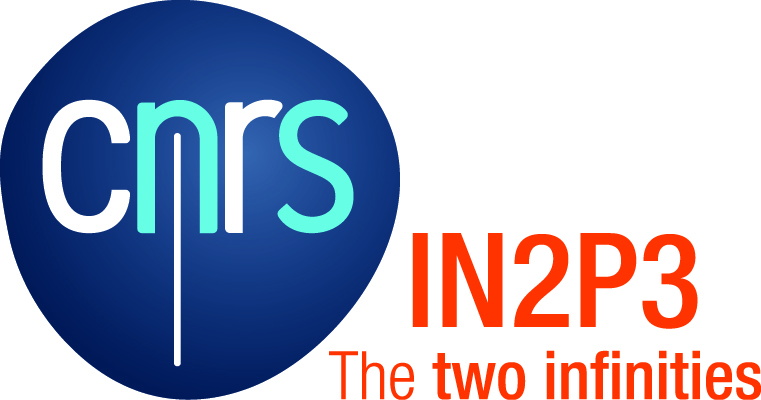 PARTNERSHIP, CONTRAC
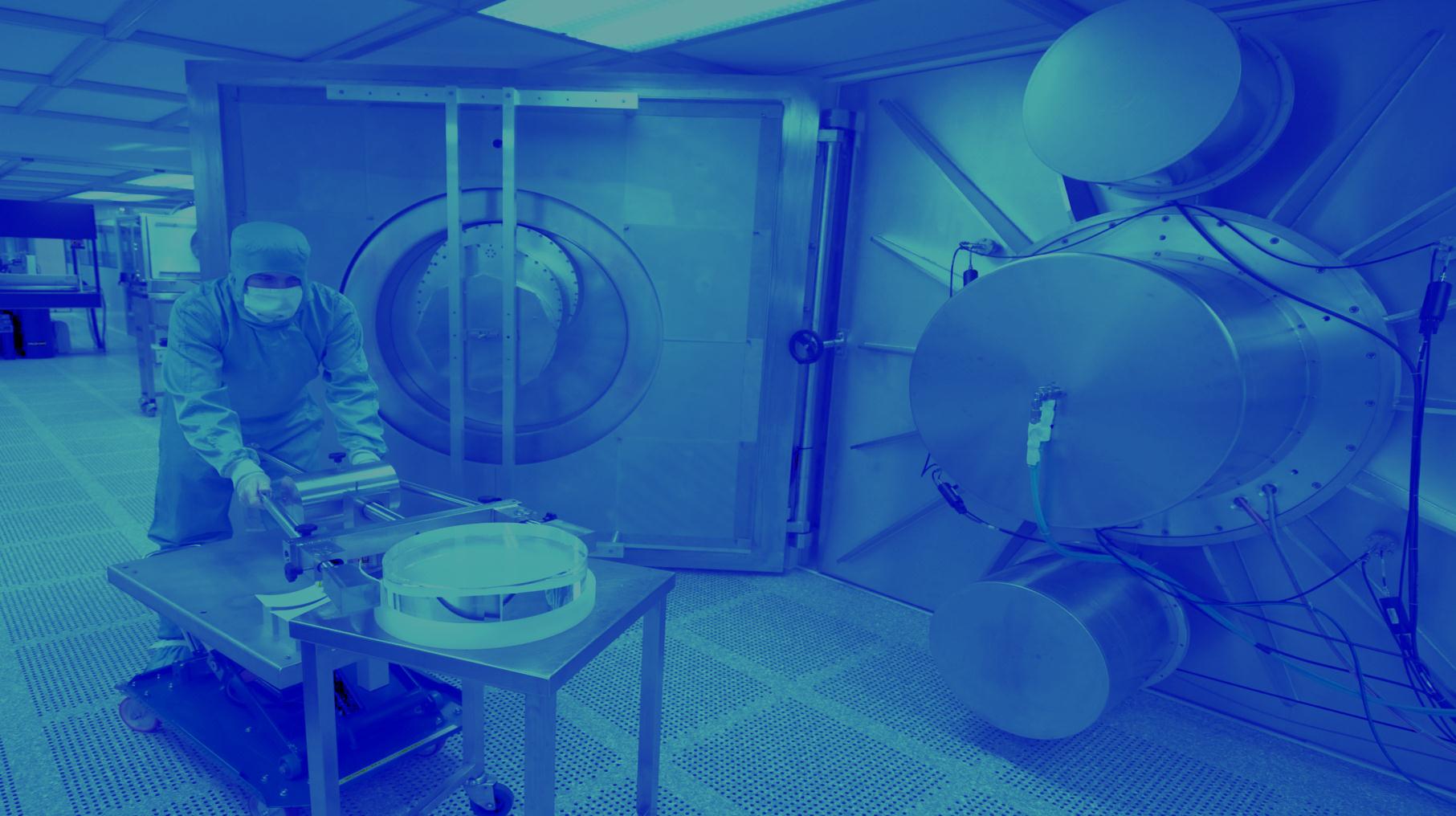 PARTNERSHIP, CONTRACTUALISATION, TRAINING, TEACHING
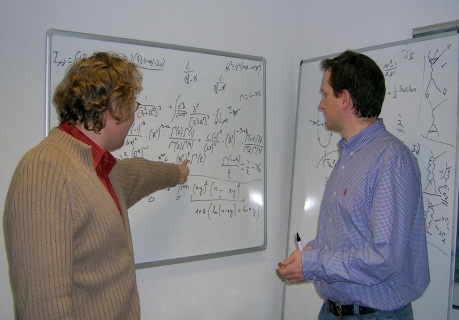 IN2P3 projects → visibility of universities/grandes écoles (Europe and International)
Laboratory “UMR” contracts 
Regular meetings                           IN2P3 / Universities’ presidents
Teaching
Students’ training
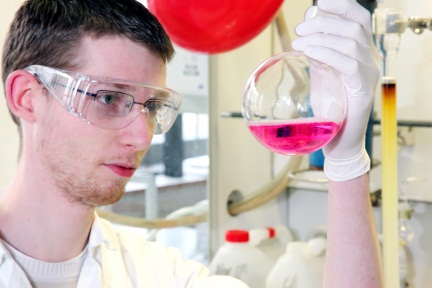 © Université Claude Bernard Lyon 1, D.R. – Conception graphique : Anna Thibeau (IPNL)
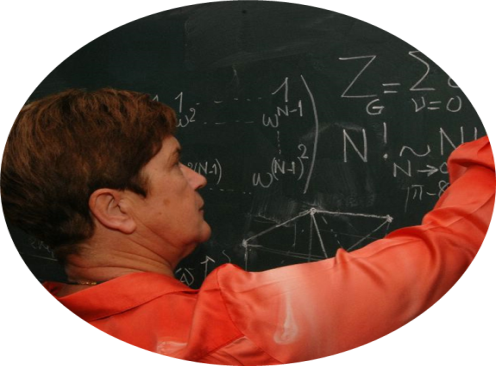 COLLABORATIONS
TRAINING
LABORATORIES
CONTRACTS
VISIBILITY
YOUNG RESEARCHERS
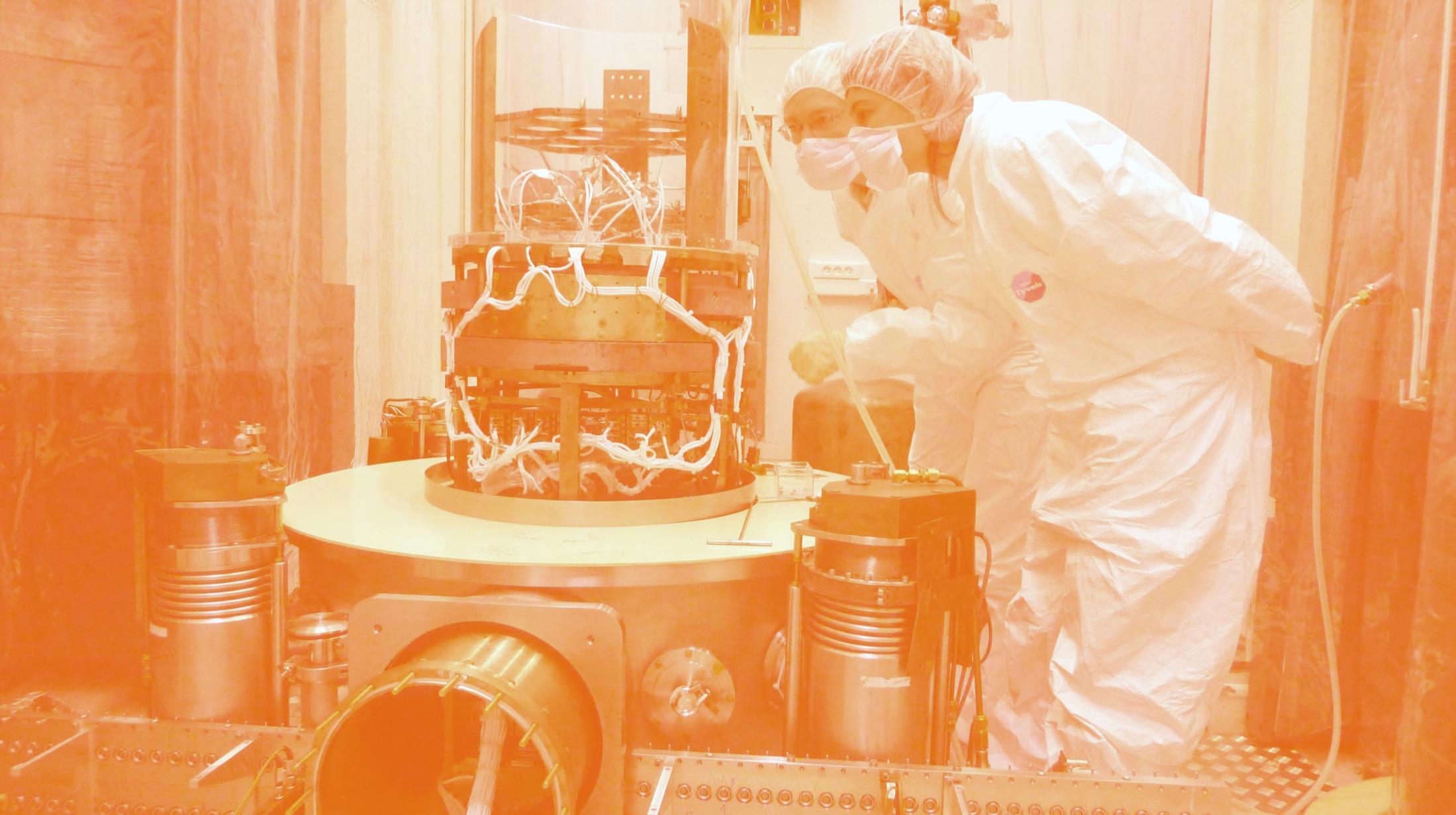 5
COMMUNICATIONS
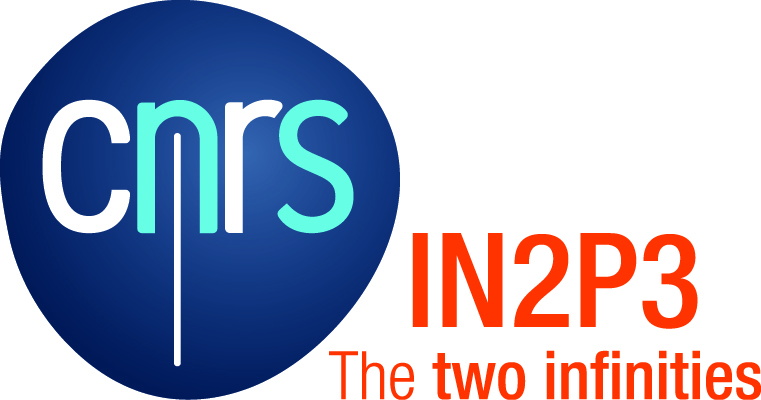 INCREASING VISIBILITY
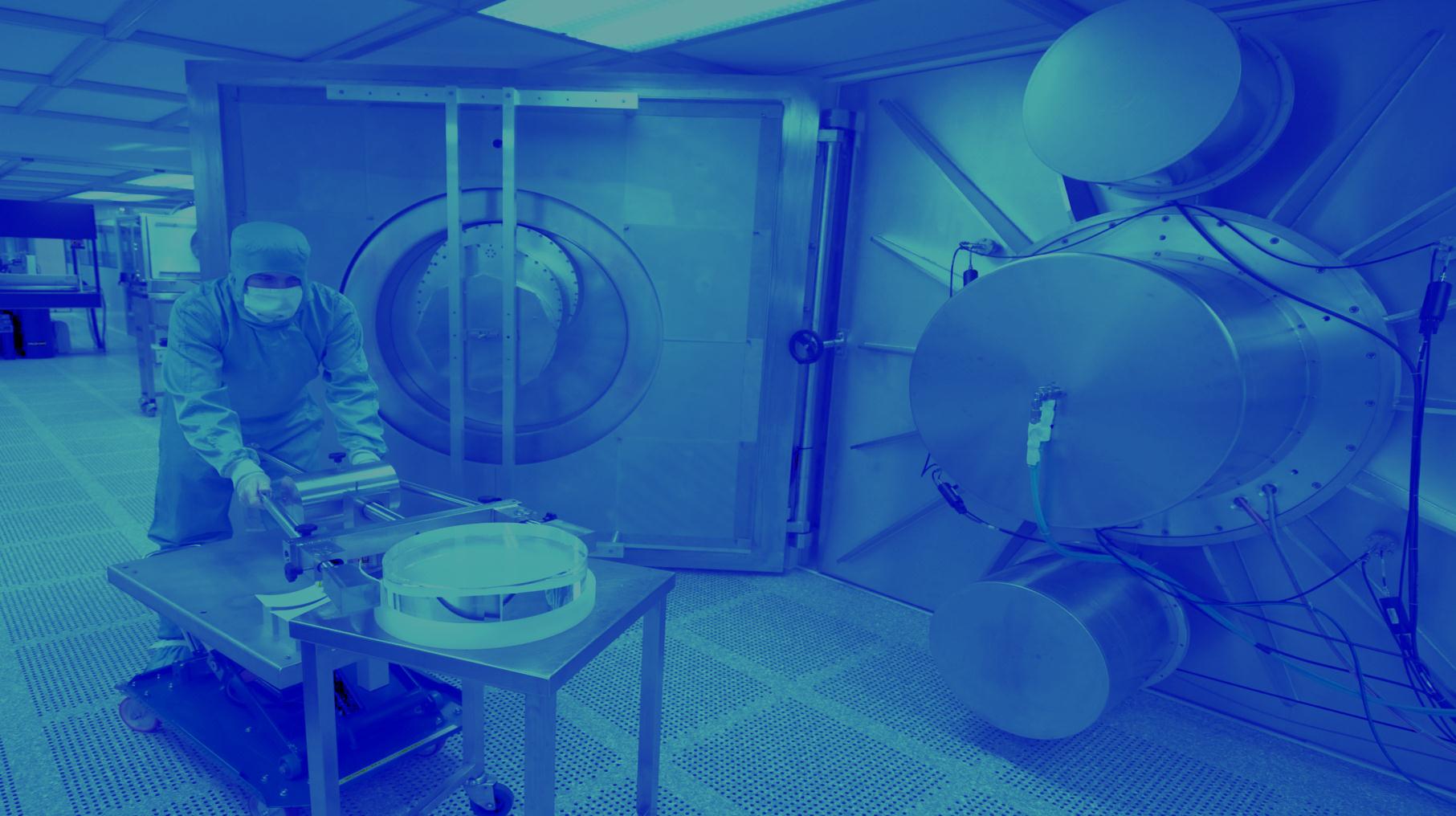 INCREASING VISIBILITY, PROMOTING RESEARCH ACTIVITIES
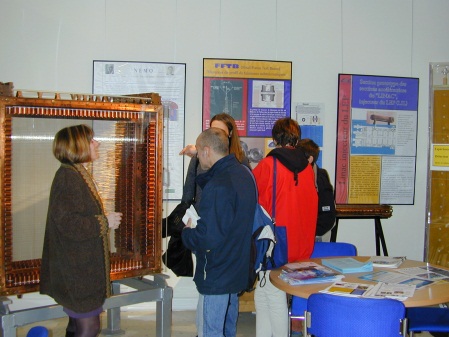 Press and media
Conferences
Education/teacher programs and resources (Masterclasses, “Cosmos à l’école”…)
Partnership and networks(IN2P3 labs, Cern, CEA, “Science à l’école”, Interactions, Ippog)
Publications, website, exhibitions…
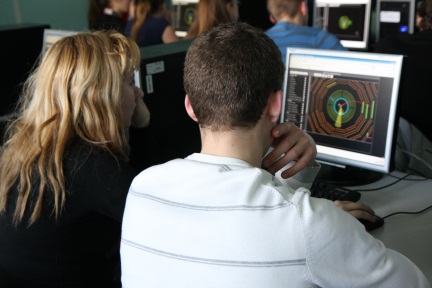 © LSM, LAL, École Polytechnique – Conception graphique : Anna Thibeau (IPNL)
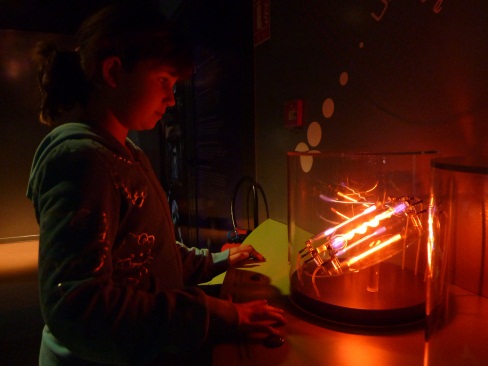 PRESS AND MEDIA
PROMOTION
exhibitions
NETWORKS
VISIBILITY
Education programs
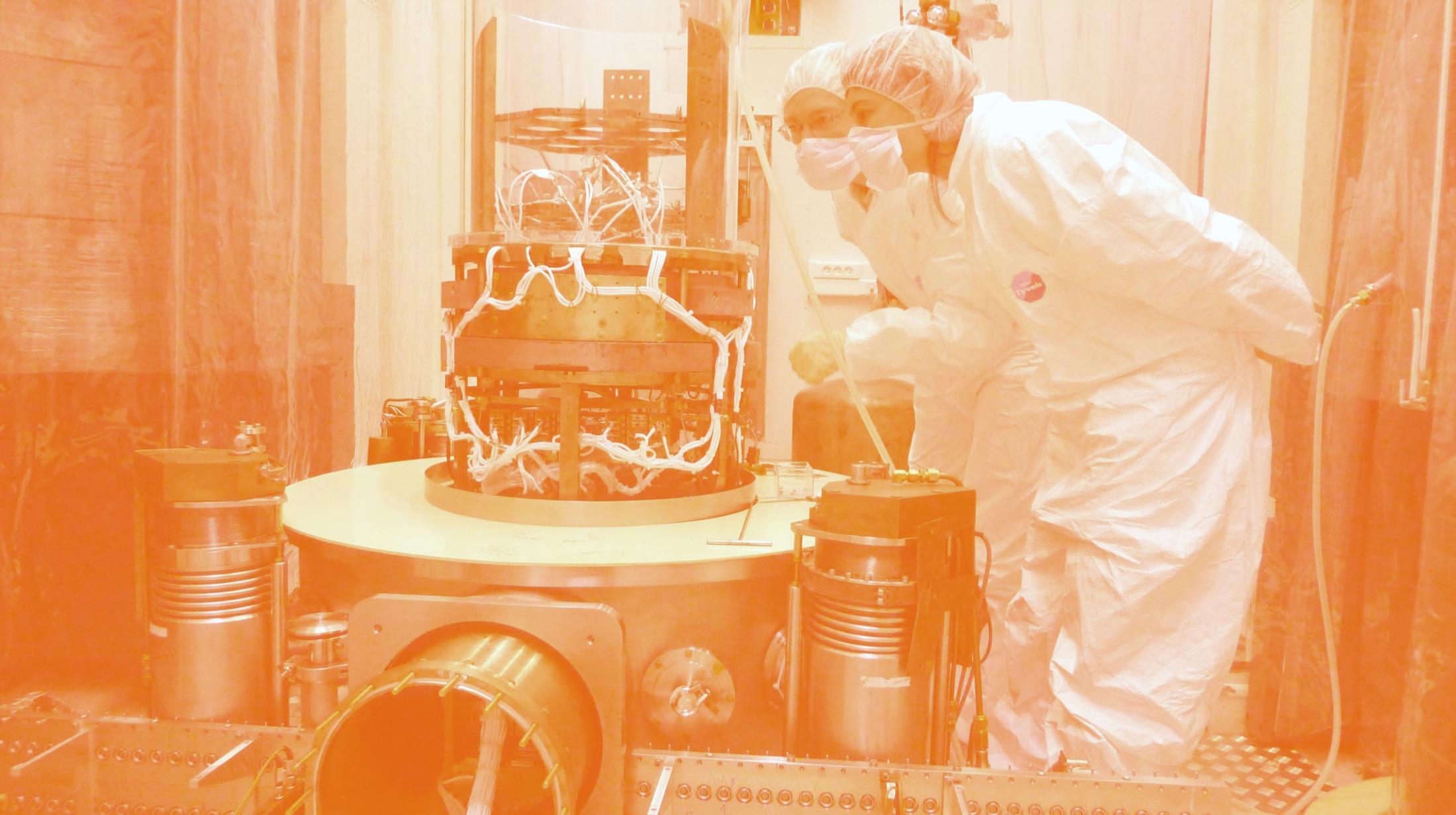